INFORMACJA                            Z DZIAŁALNOŚCI WÓJTA
ZA OKRES OD 24.06 – 23.09.2014 r.
Rozstrzygnięcie procedury przetargowej na wywóz odpadów komunalnych
W wyniku przeprowadzonej procedury przetargowej w trybie zapytania ofertowego, wyłoniono firmę COM-D sp. z o.o w Jaworze, która za kwotę 43 867,98 zł przez 1,5 roku będzie wywozić odpady komunalne                          z nieruchomości niezamieszkanych, na których produkowane są odpady (urząd gminy, szkoły, ośrodek zdrowia, świetlice, biblioteki, remizy strażackie).
Montaż barier przy Zespole Szkół w Męcince
W połowie czerwca zamontowano szlabany i bariery wykluczające możliwość przejeżdżania przez teren szkoły samochodów i ciężkiego sprzętu rolniczego. Konieczność taka związana była z podniesieniem bezpieczeństwa dzieci oraz wykluczeniem niszczenia ciągów komunikacyjnych wyłożonych polbrukiem.
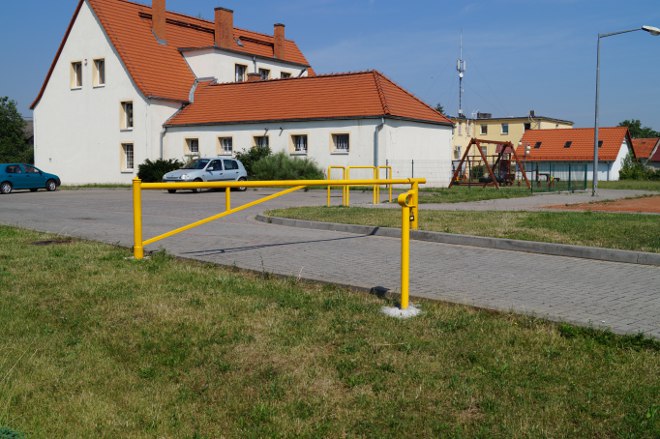 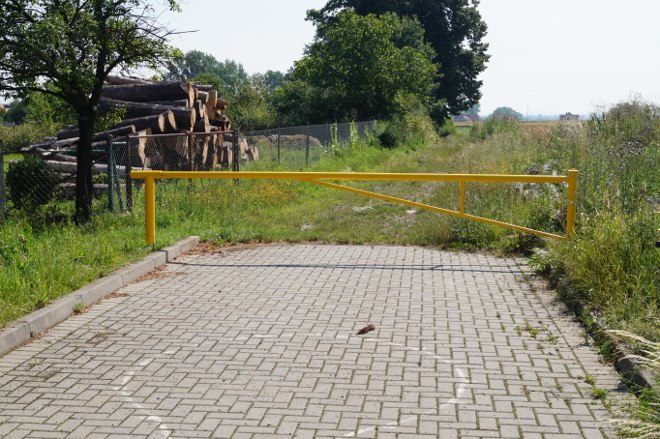 28 czerwca
Udział w charytatywnym festynie rodzinnym                       w Chroślicach
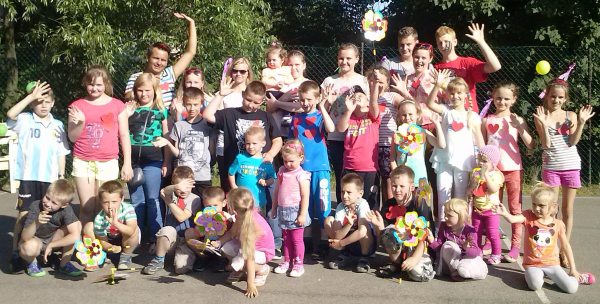 ZBIORNIK WODNY SŁUP

W wyniku wieloletnich działań zmieniono strefę ochronną zbiornika wodnego Słup, co pozwala na rozpoczęcie procedur w celu uruchomienia zbiornika pod rekreację.
Starania te podjąłem już w listopadzie 2002 r., czyli na początku pierwszej mojej kadencji .

W międzyczasie uporządkowano gospodarkę wodno – ściekową w okolicach zbiornika, co m.in. warunkowało starania        o jego rekreacyjne zagospodarowanie.

Nawiązałem również kontakt z posłem na Sejm RP  Robertem Kropiwnickim w celu lobbowania przedmiotowej sprawy.


9 kwietnia b.r. w UG Męcinka odbyło się spotkanie dotyczące możliwości rekreacyjnego zagospodarowania zbiornika Słup, z udziałem : Regionalnego Zarządu Gospodarki Wodnej we Wrocławiu, w tym Zarządu Zlewni, Kierownika Zbiornika „Słup” oraz Polskiego Związku Wędkarskiego -Okręg w Legnicy.

30 czerwca 2014 r.
Wystąpiono do Ministerstwa Środowiska o określenie statusu zbiornika „Słup”, w związku z planowanym rozpoczęciem procedur planistycznych zmierzających do dopuszczenia do rekreacyjnego zagospodarowania zbiornika wodnego „Słup” oraz terenów do niego przylegających. 


Ministerstwo sprawę przekazało do Krajowego Zarządu Gospodarki Wodnej w Warszawie (Departament Zasobów Wodnych w Ministerstwie prowadzi nadzór m.in. nad Prezesem Krajowego Zarządu Gospodarki Wodnej). Zarząd ten dopytał, co w naszym wystąpieniu z 30 czerwca b.r. należy rozumieć pod pojęciem „status zbiornika”. Ostatecznie odpowiedź od Krajowego Zarządu Gospodarki Wodnej w Warszawie wpłynęła w dniu 16 września b.r., a w niej : „zbiornik Słup w dalszym ciągu pełni swoją funkcję retencyjną lecz nie ma prawnych przeciwskazań do dopuszczenia jego rekreacyjnego wykorzystania”.

Przygotowano więc projekt uchwały R.G. w sprawie przystąpienia do sporządzenia zmiany studium uwarunkowań                 i kierunków zagospodarowania przestrzennego z dn. 25 sierpnia b.r.
8 lipca
W dniu 8 lipca br. Gminny Ośrodek Pomocy Społecznej w Męcince w porozumieniu z firmą z Lublina (organizatorem) zorganizował wyjazd 15 dzieci w wieku 7 – 16 lat z terenu gminy na 8 dniową kolonię do Rzucewa (Zatoka Gdańska). Kolonia została sfinansowana z tzw. „korkowego” (opłaty wnoszone za sprzedaż napojów alkoholowych przez przedsiębiorców na terenie gminy). Przed wyjazdem autobus został skontrolowany przez policjantów z KPP Jawor.
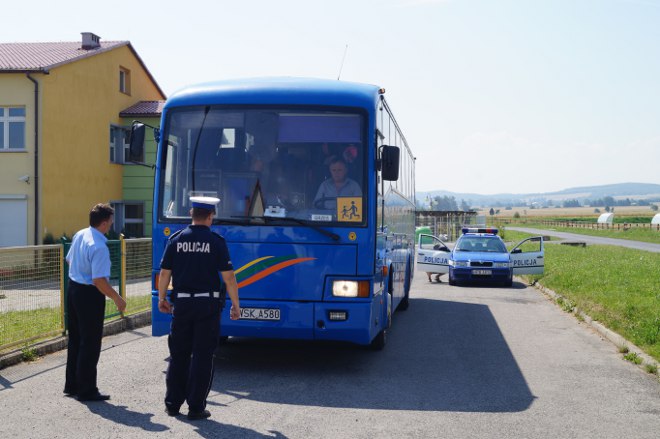 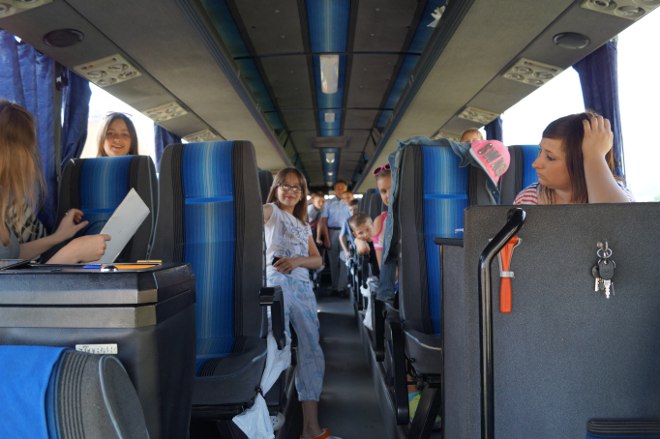 Dostosowanie toalet i wyposażenie oddziałów przedszkolnych w sprzęt, meble, zabawki i pomoce dydaktyczne. 

 SP Męcinka – 132 pozycje; SP Piotrowice – 169 pozycji.
 Środki na dostawy w wysokości 107.125,95 zł. jak w przypadku placów zabaw pochodziły z Europejskiego Funduszu Społecznego, przyznanych na realizację projektu systemowego „Modernizacja oddziałów przedszkolnych w Gminie Męcinka” z Programu Operacyjnego Kapitał Ludzki
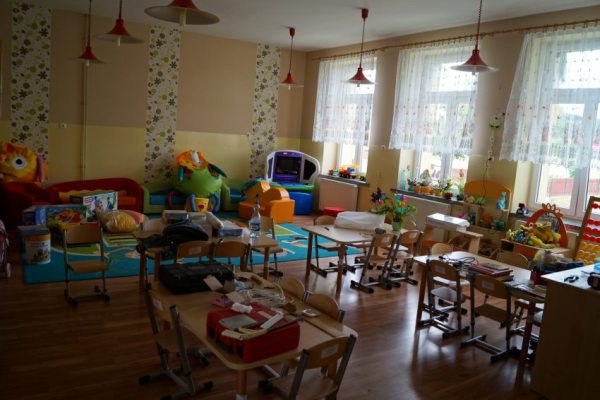 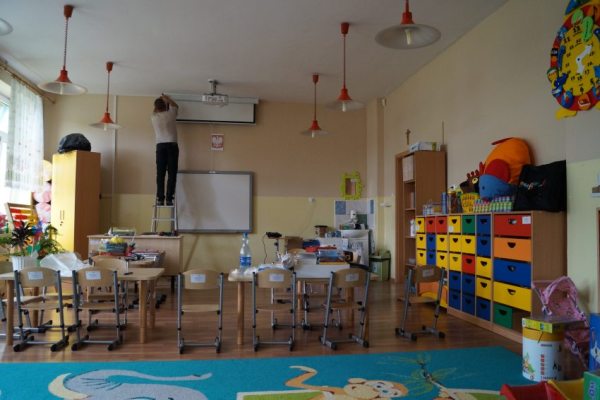 12 lipca
Udział w festynie rodzinnym w Słupie
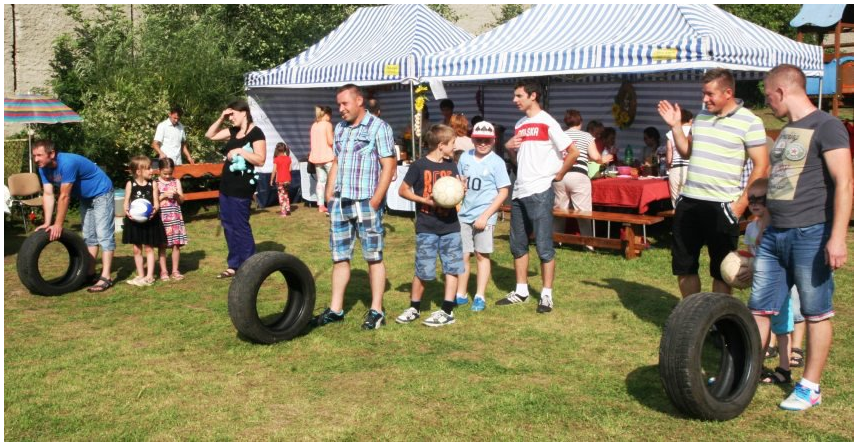 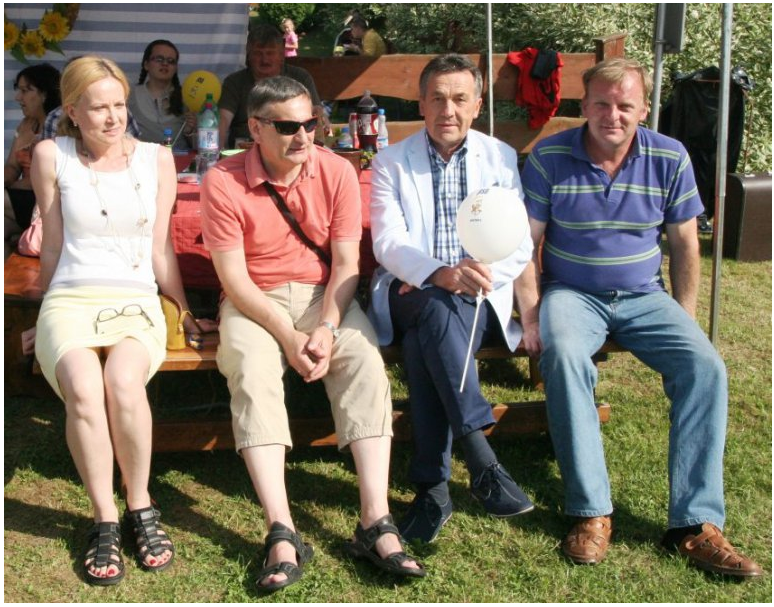 19 lipca
Udział w imprezie charytatywnej w Piotrowicach
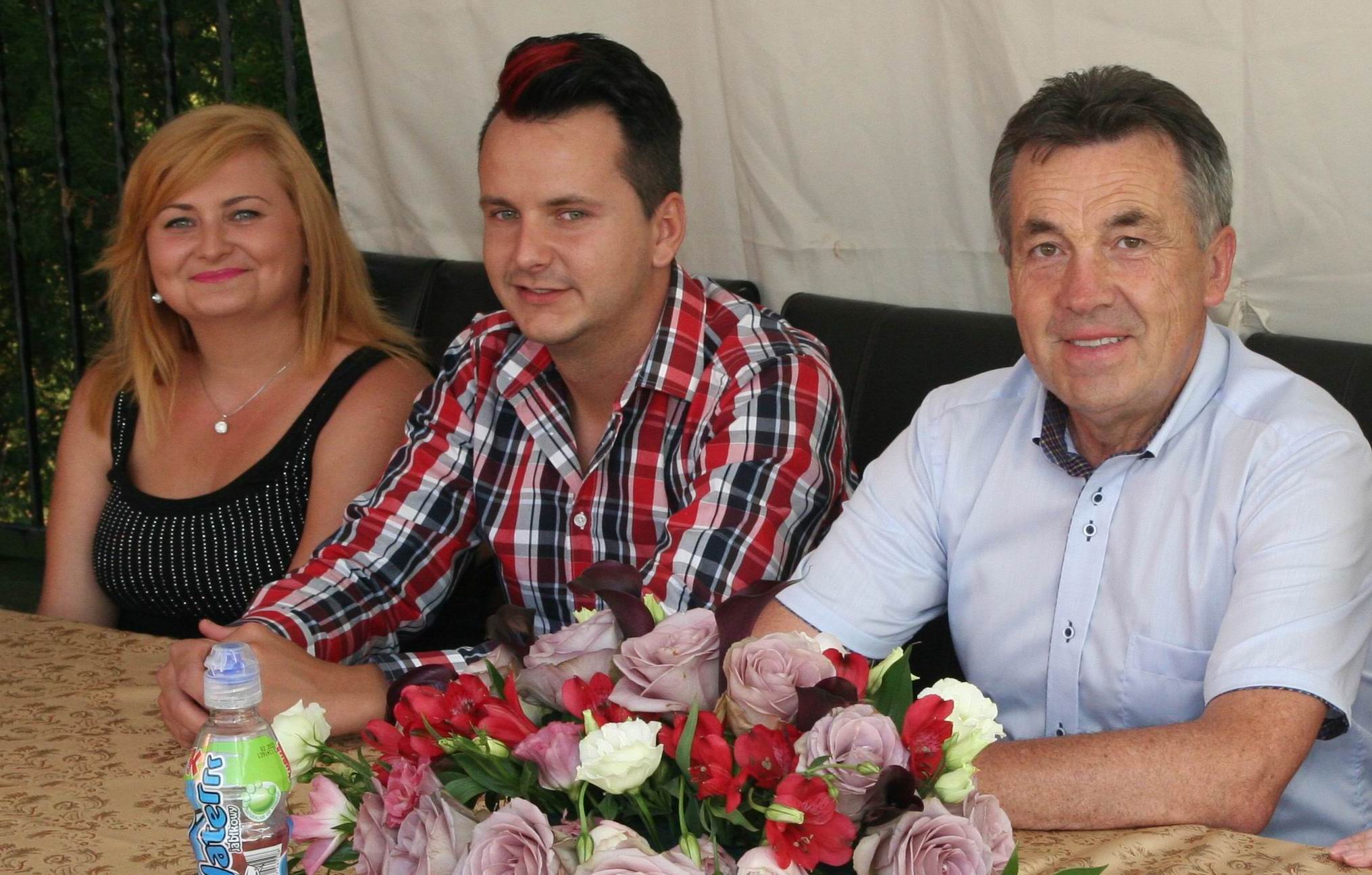 20 lipca
Organizacja Dolnośląskiej Imprezy Rekreacyjno – Edukacyjnej „Muchowska Kosa”

Impreza dofinansowana została z budżetu Unii Europejskiej, PROW 2007-2013
Konkursy koszenia łąk i układania kompozycji kwiatowych
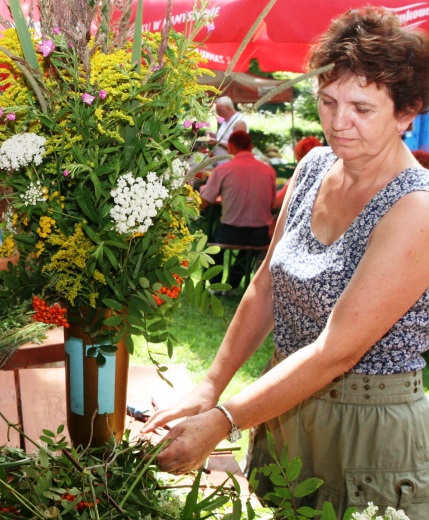 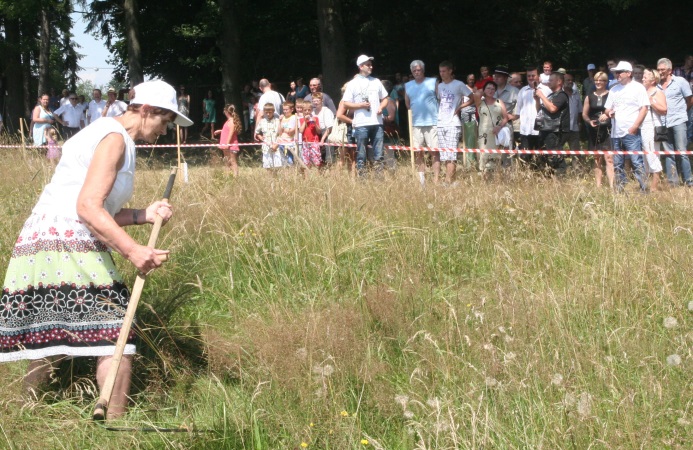 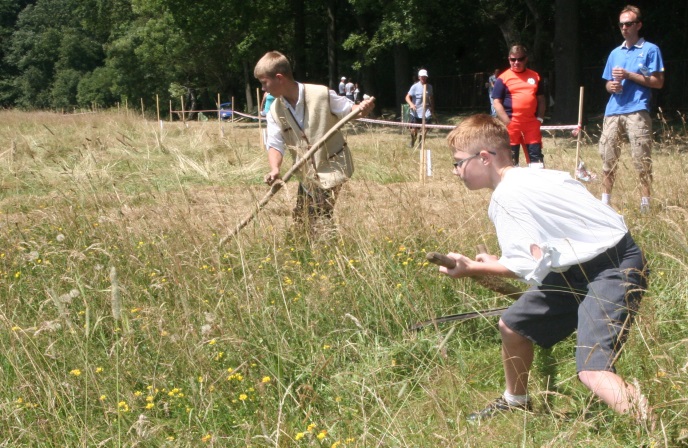 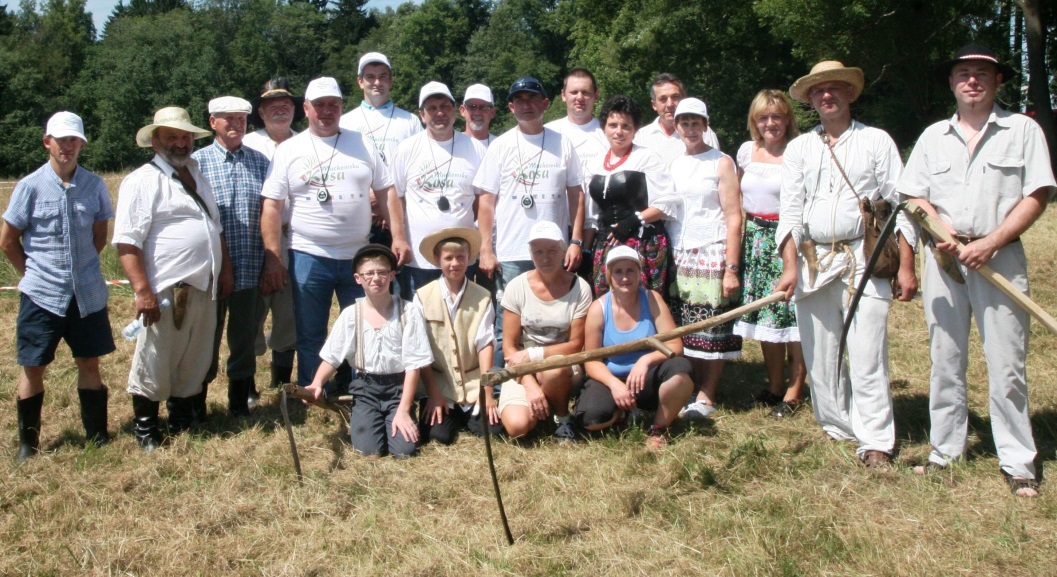 Parada strojów i występy zespołów folklorystycznych z Gminy Męcinka
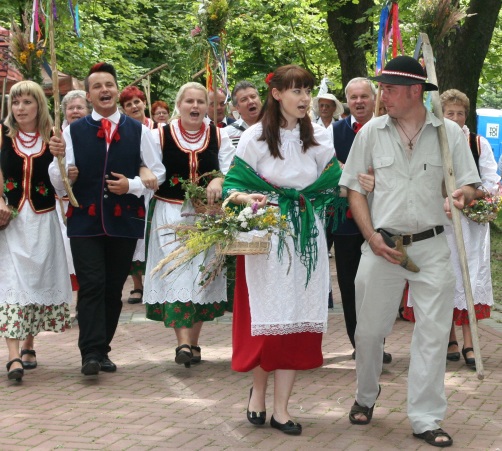 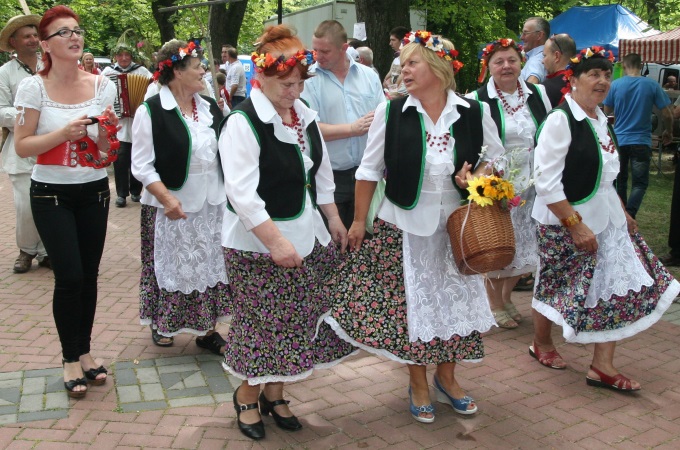 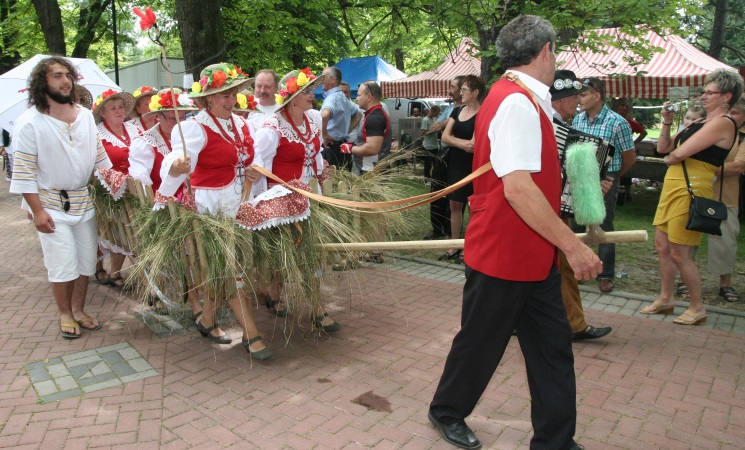 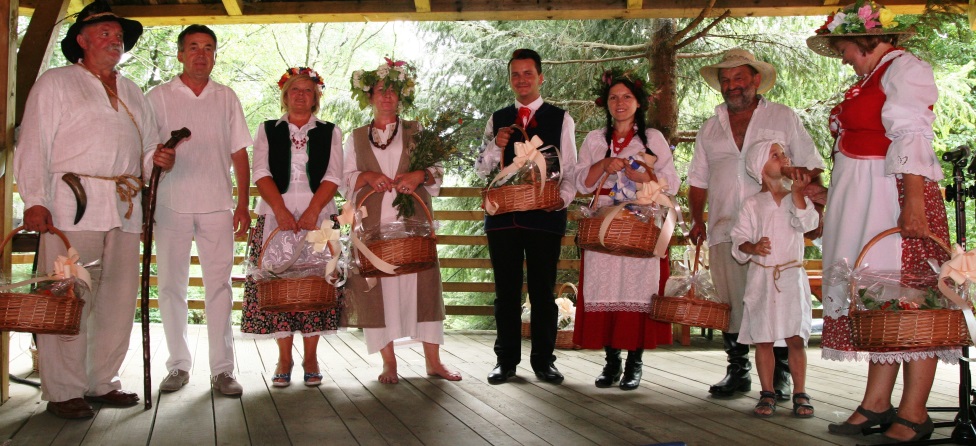 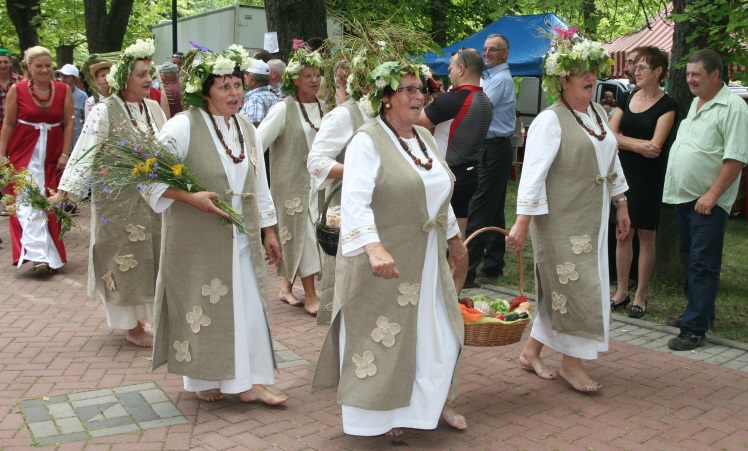 Pokaz sztuki barmańskiej i pokaz kulinarny na żywo z degustacją potraw
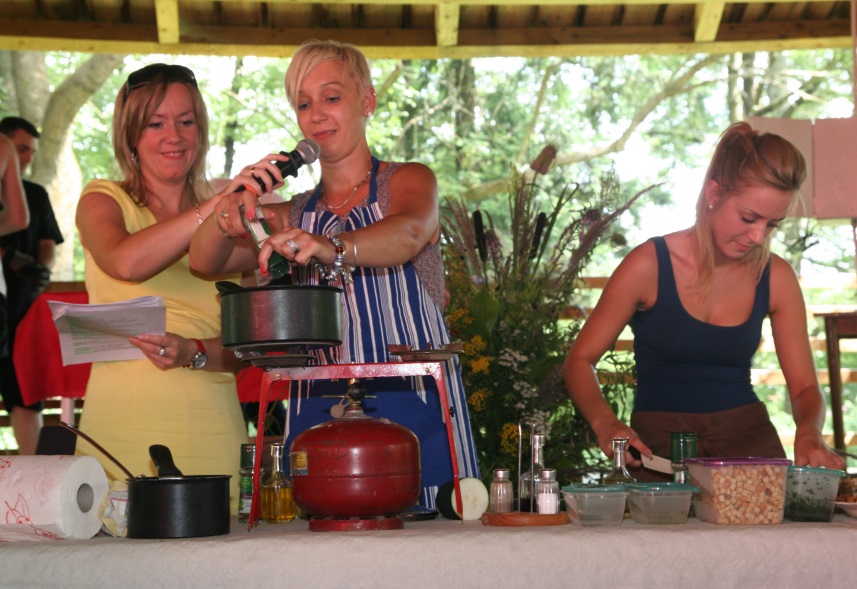 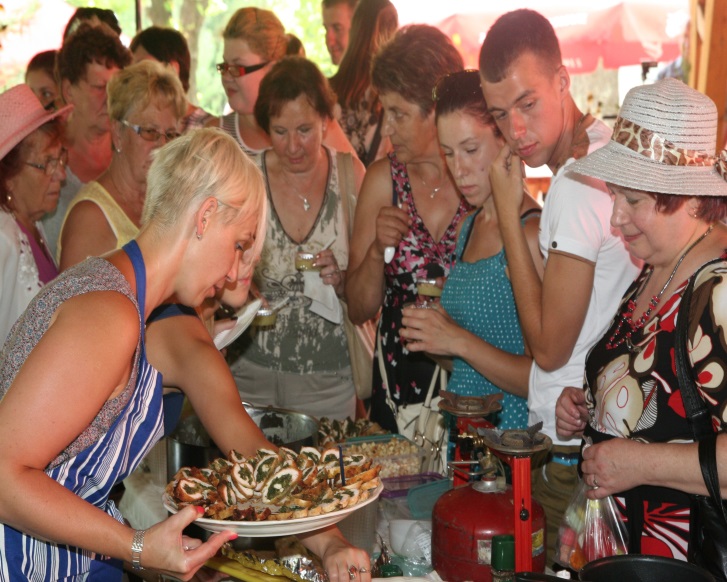 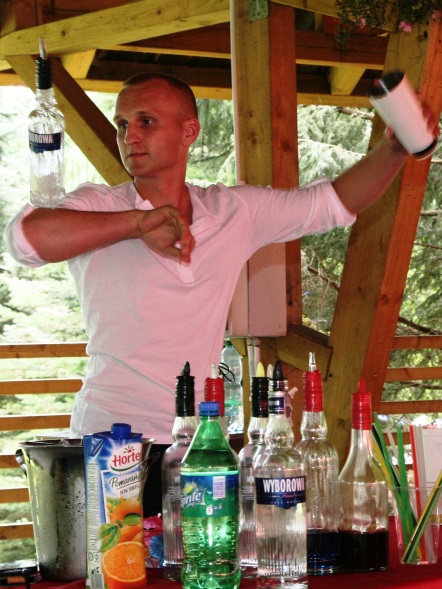 Koncert zespołu muzycznego
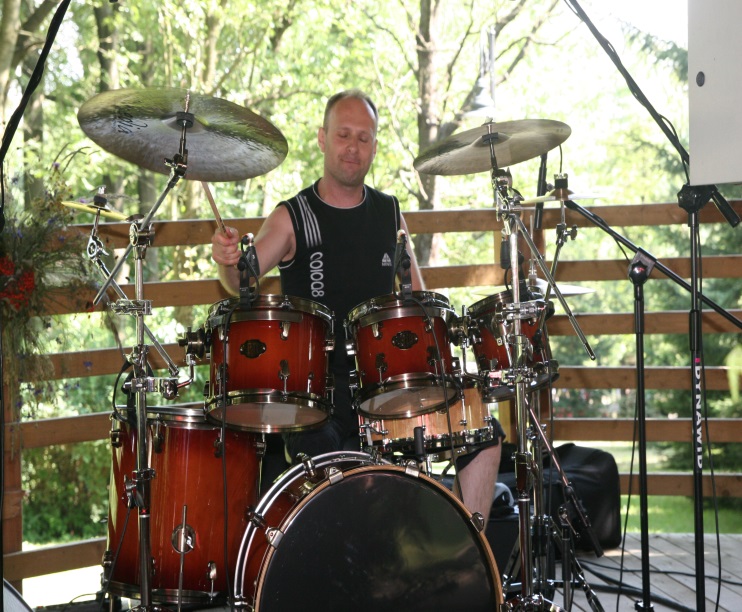 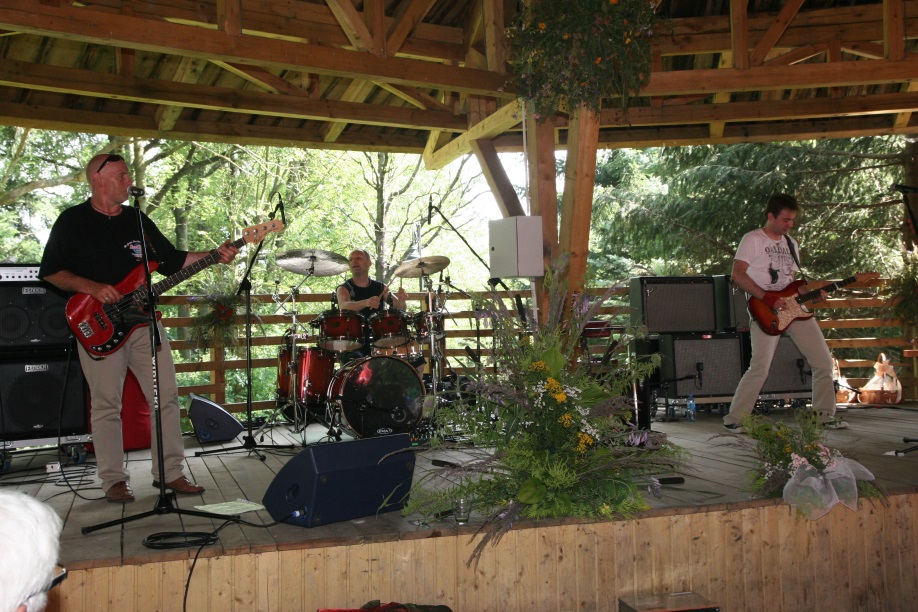 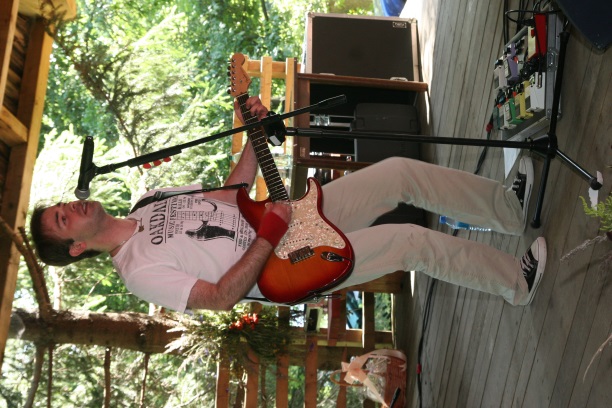 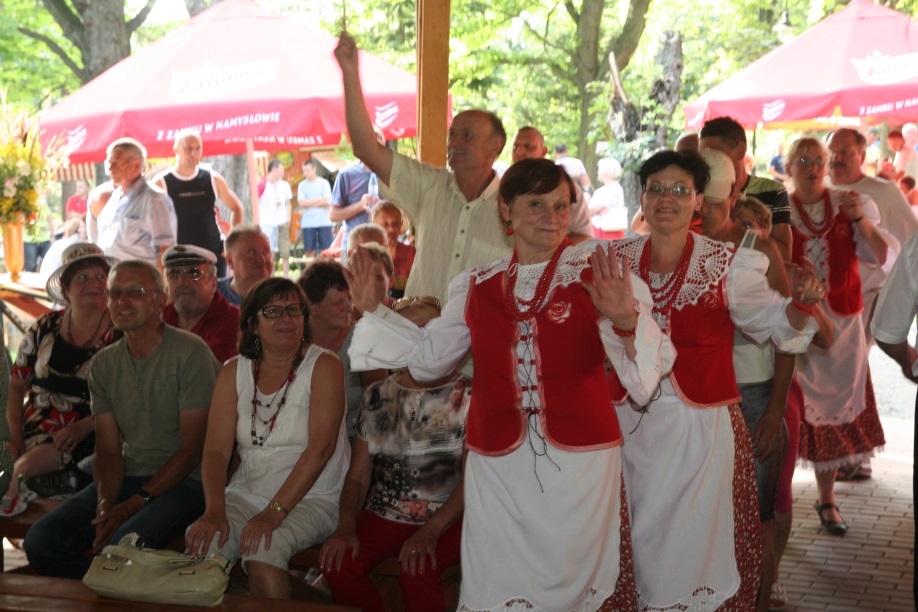 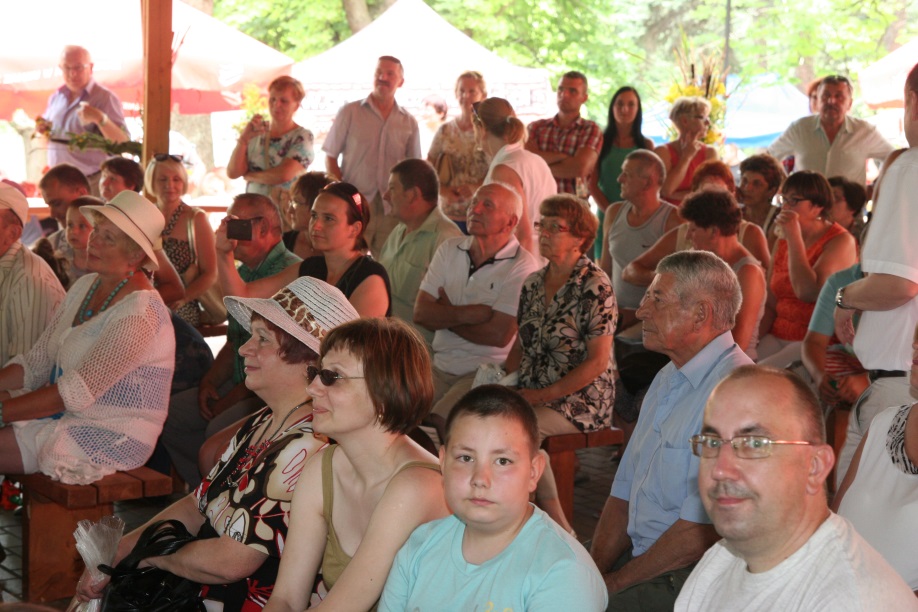 Ogłoszenie wyników konkursów
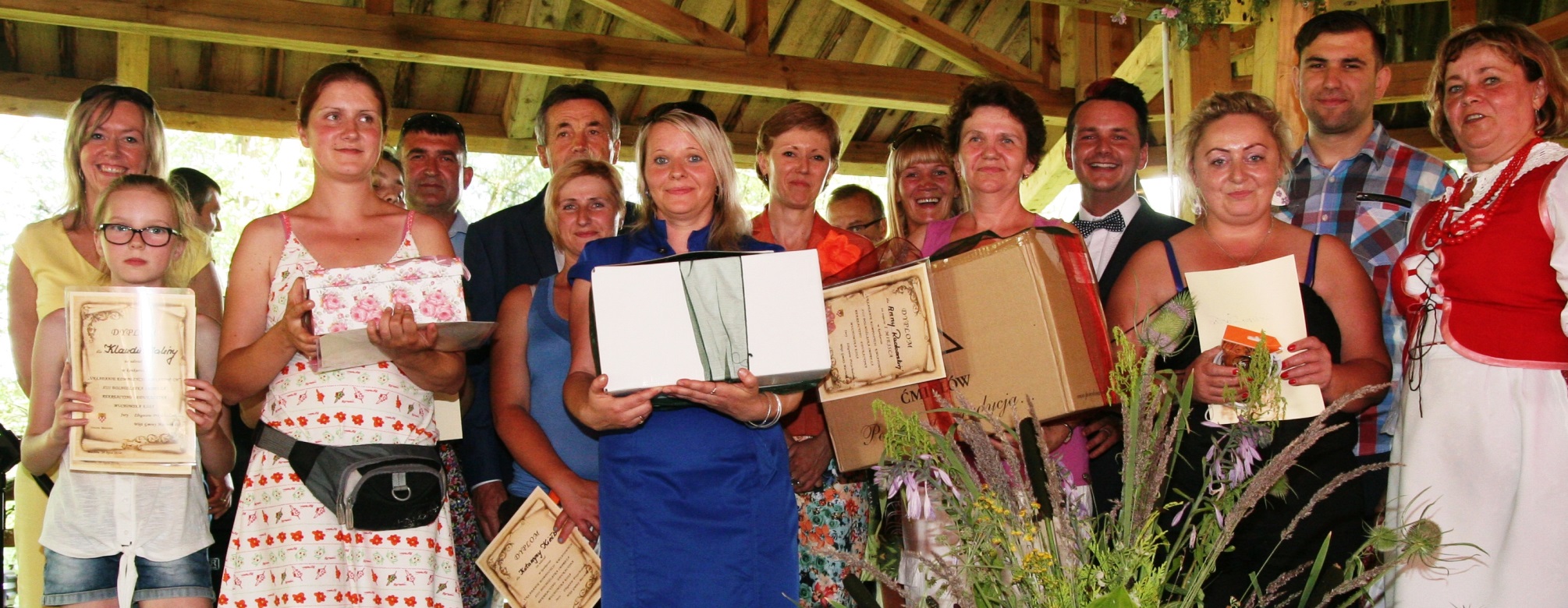 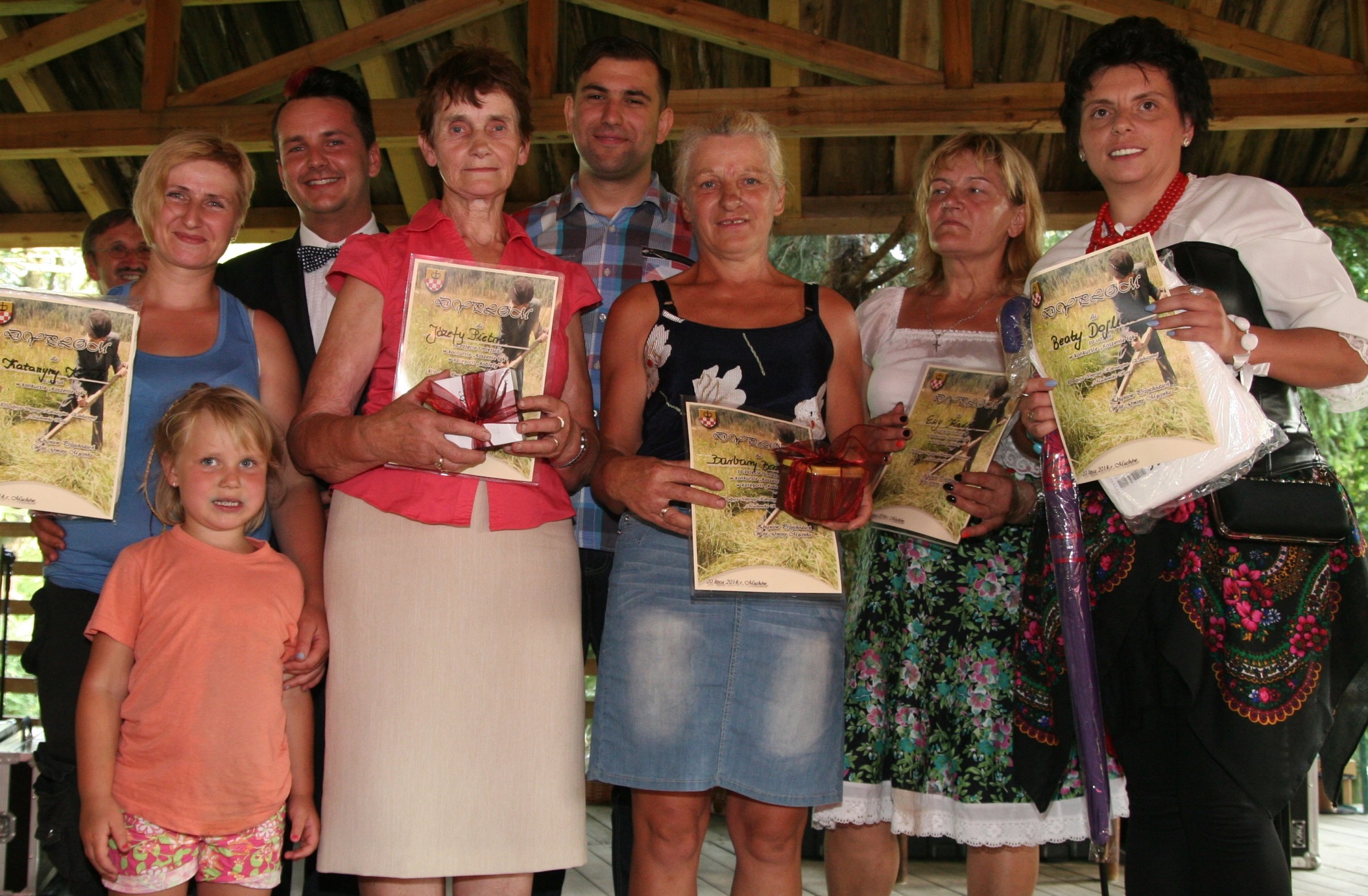 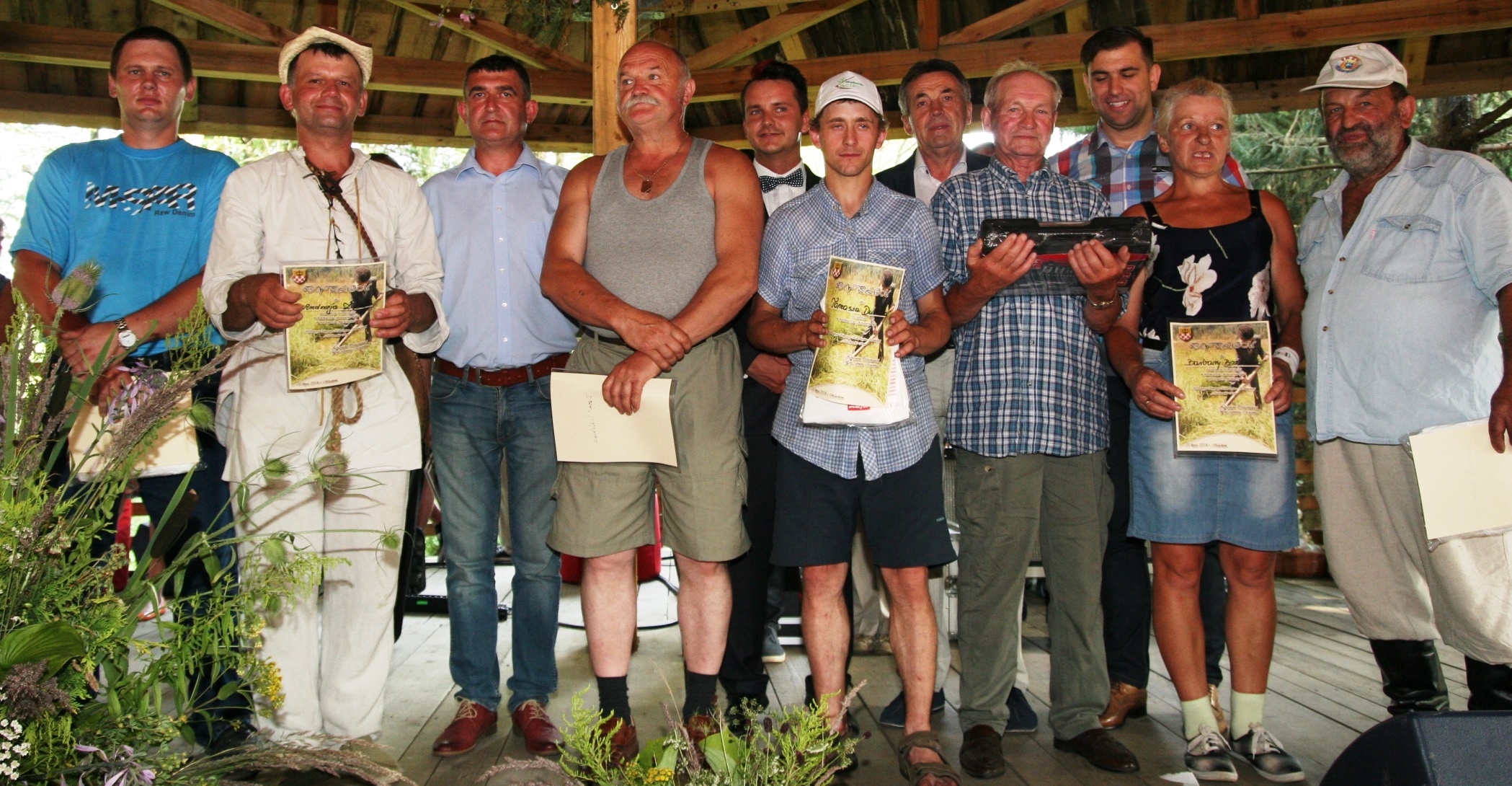 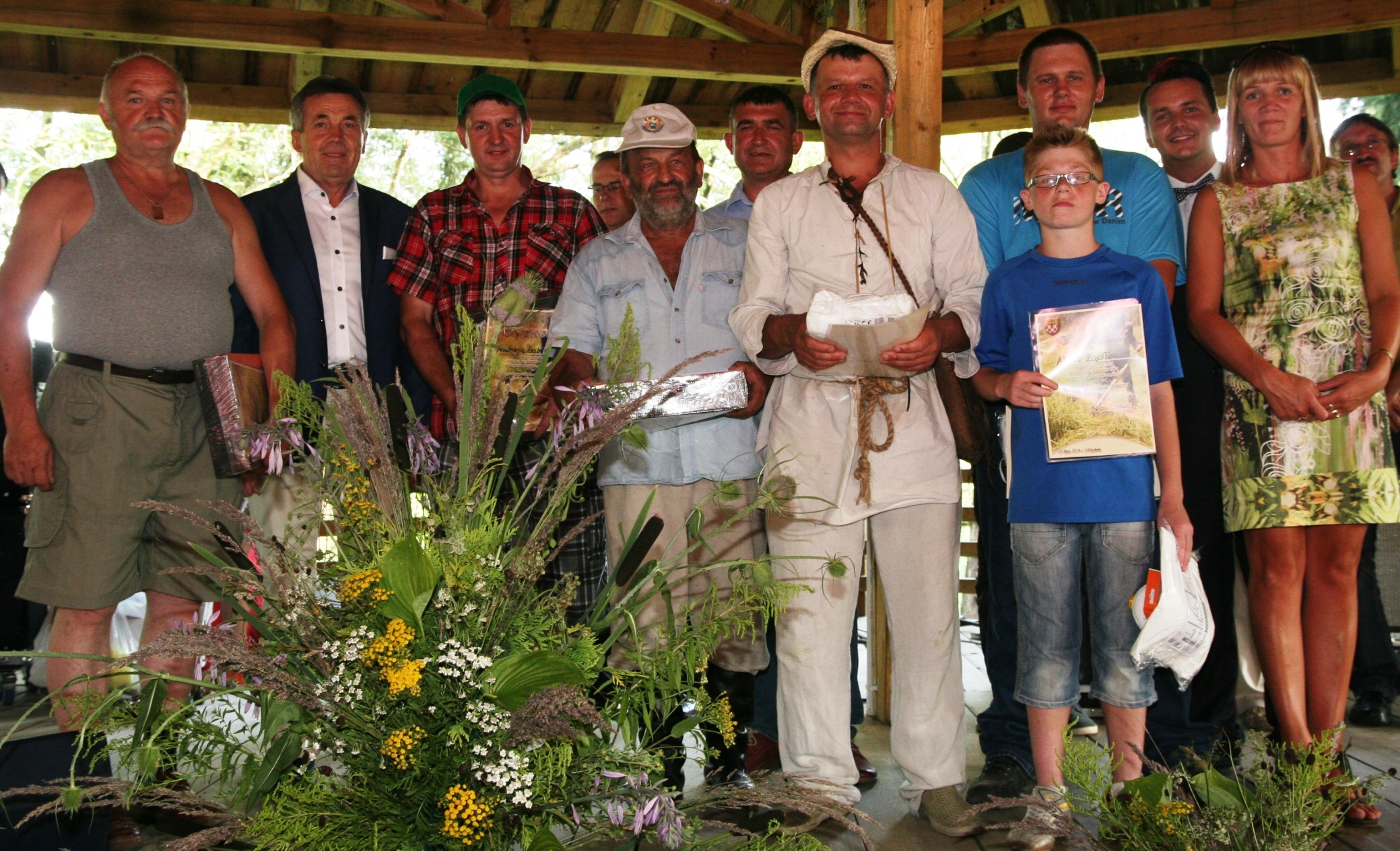 Zabawa taneczna
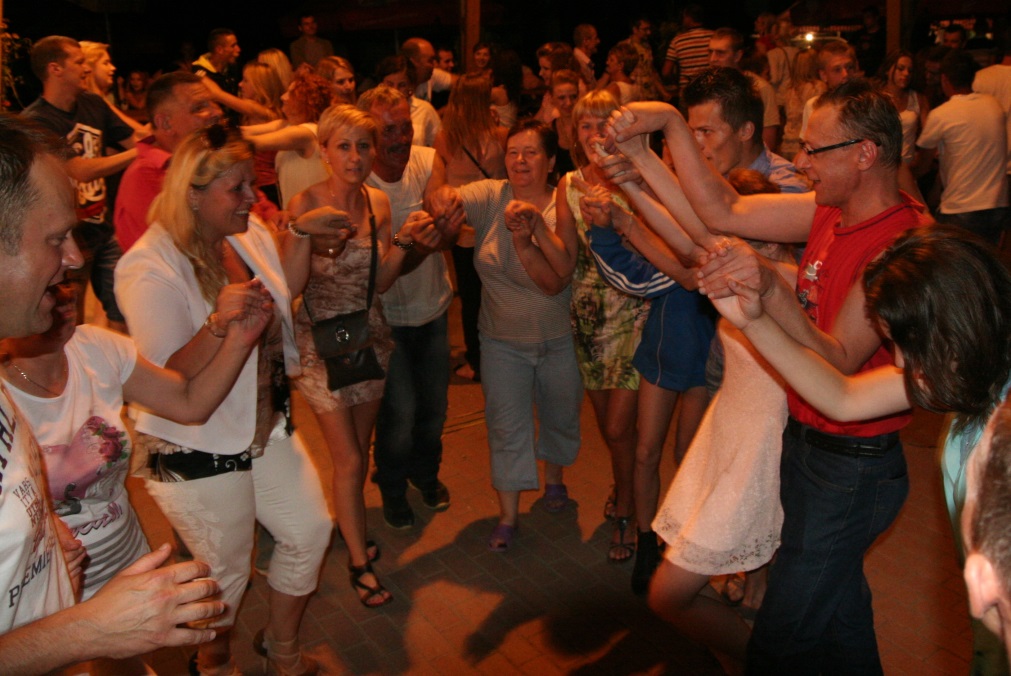 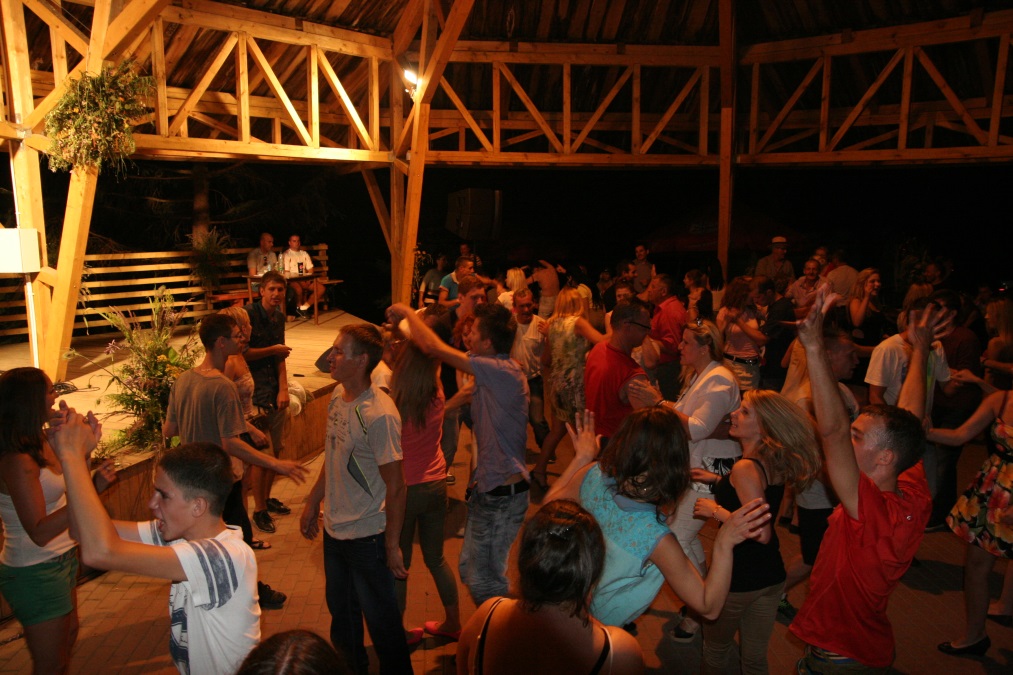 Lipiec / sierpień 
Organizacja warsztatów malarskich, rzeźbiarskich  i fotograficznych dla dzieci i młodzieży w czasie wakacji w ramach projektu „Kraina Wygasłych Wulkanów – poznajemy i promujemy” współfinansowanego z Unii Europejskiej.
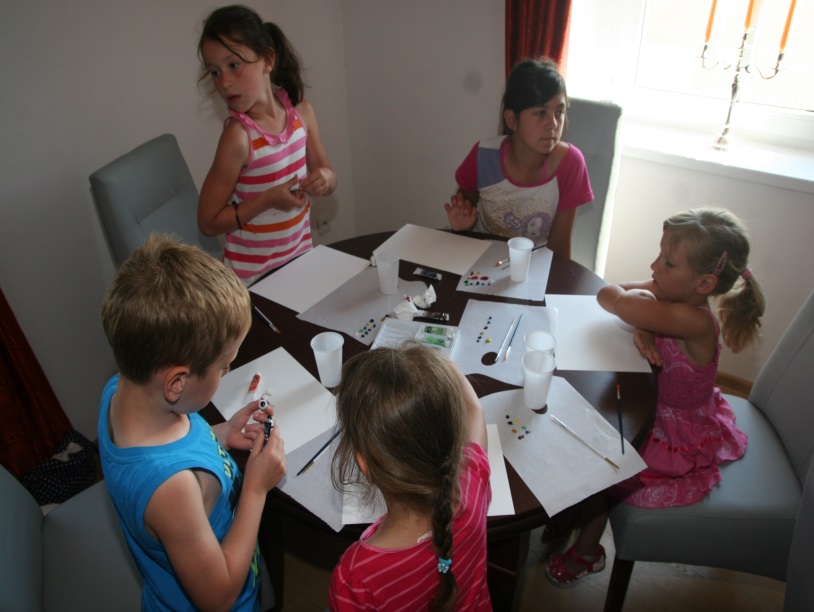 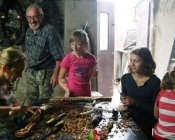 22 lipca
Podpisanie umowy w siedzibie Urzędu Marszałkowskiego Woj. Dolnośląskiego na dotację przeznaczoną na sfinansowanie budowy dwóch wiat, tablicy informacyjnej, kosza na odpady oraz ławostołu na Szlaku Cysterskim w obrębie sołectwa Męcinka.

We wrześniu br. zakończono realizację inwestycji.
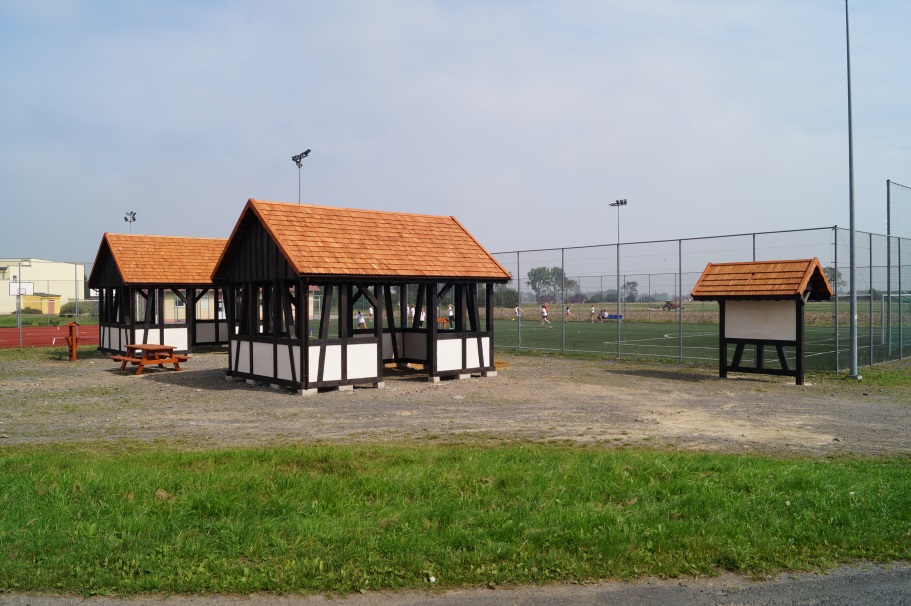 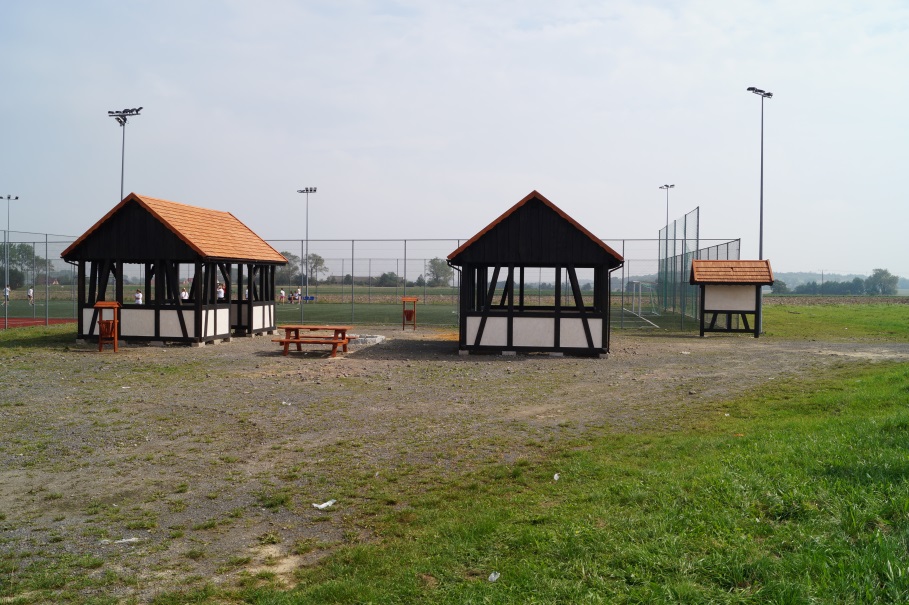 22 lipca
Podpisanie umowy  w siedzibie Urzędu Marszałkowskiego Woj. Dolnośląskiego na dotację przeznaczoną na sfinansowanie zagospodarowania terenu przy świetlicy wiejskiej w Chroślicach. 

Środki w wys. 30.000 zł pozyskano na realizację projektu pn. „ Zagospodarowanie infrastruktury publicznej na Szlaku Cysterskim w Krainie Wygasłych Wulkanów”. Całkowita wartość projektu wyniosła 70 000,38 zł. 
Wkład własny gminy wyniósł: 40 000,38 zł.
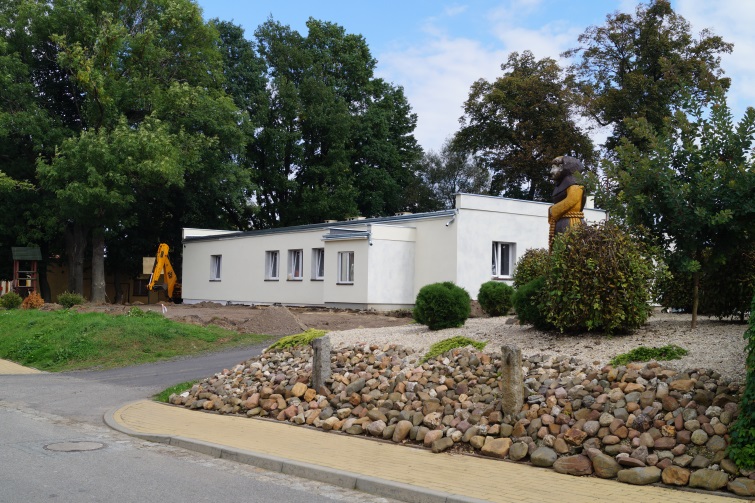 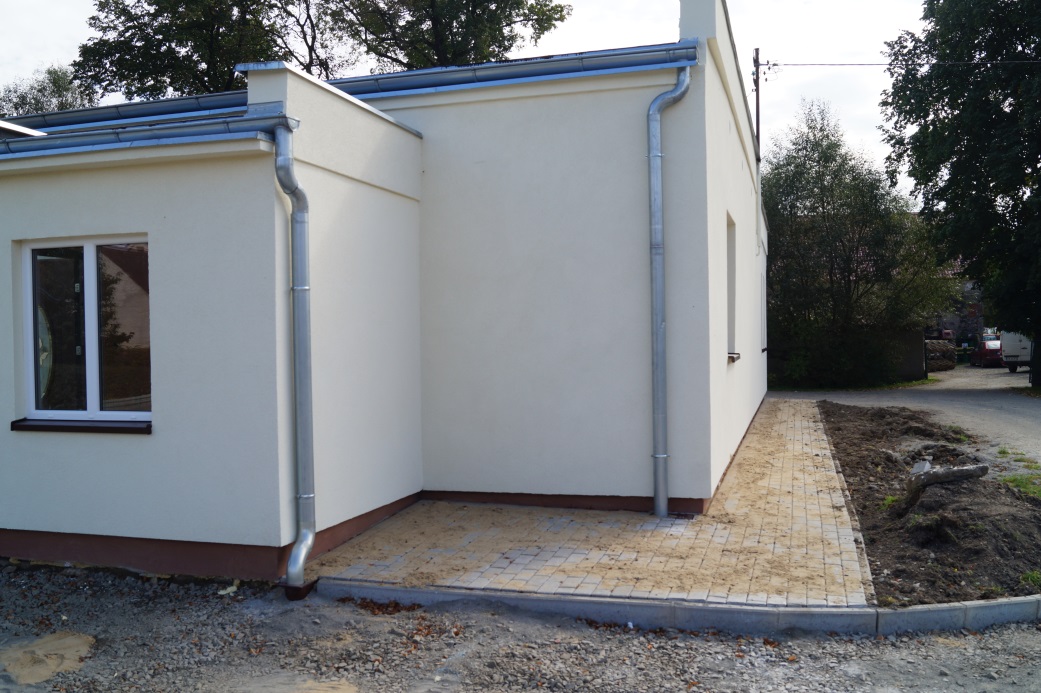 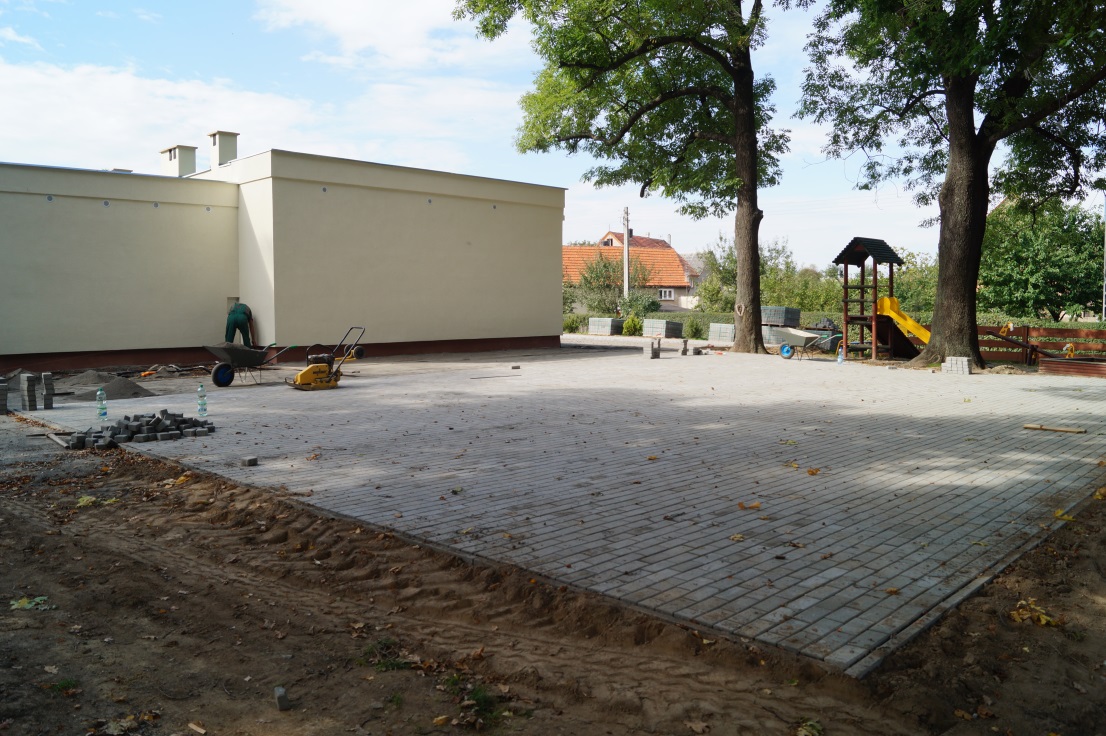 26 lipca
Udział w Święcie Barytowych Wzgórz w Stanisławowie
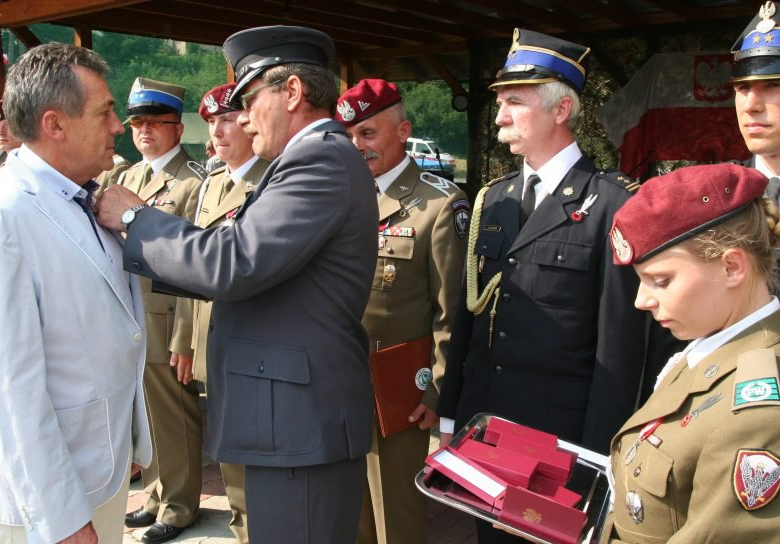 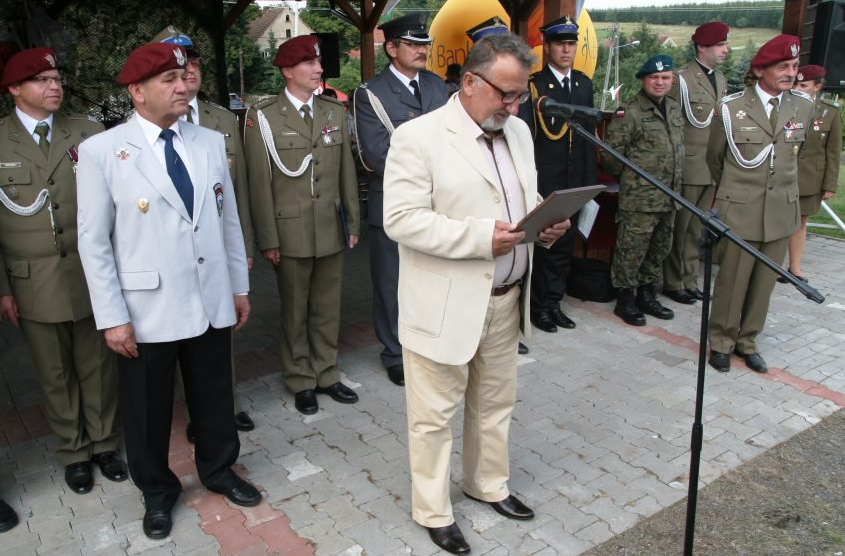 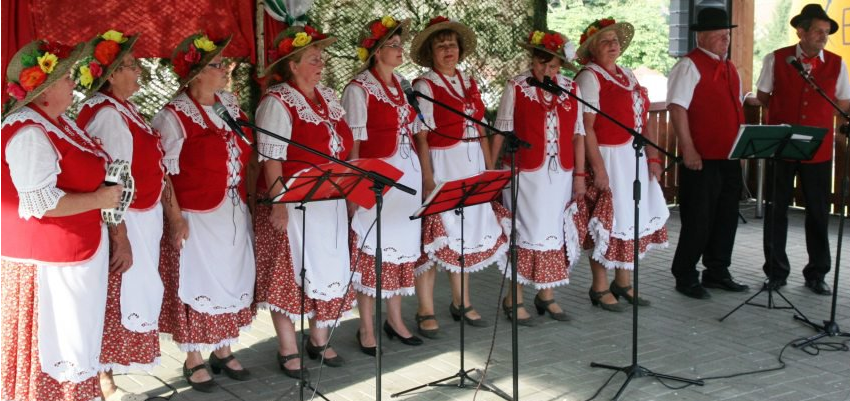 27 lipca
Udział w „Święcie kierowców – święcie 
św. Krzysztofa”  w Myślinowie
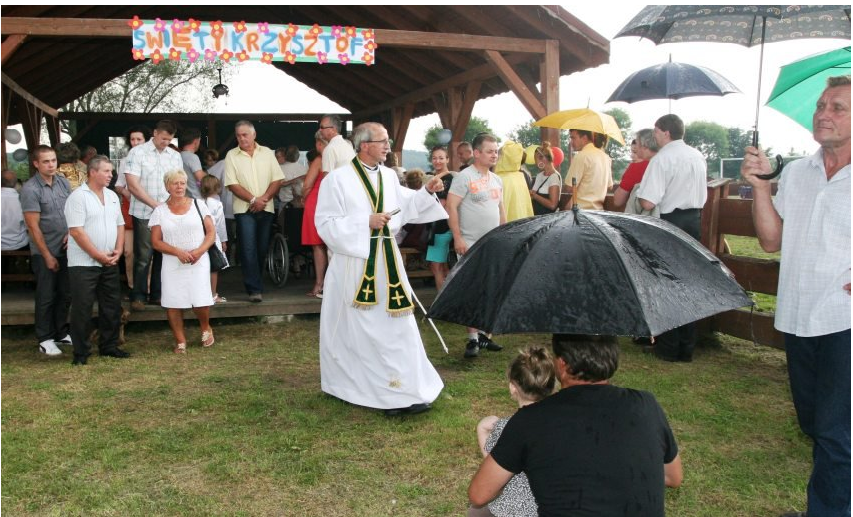 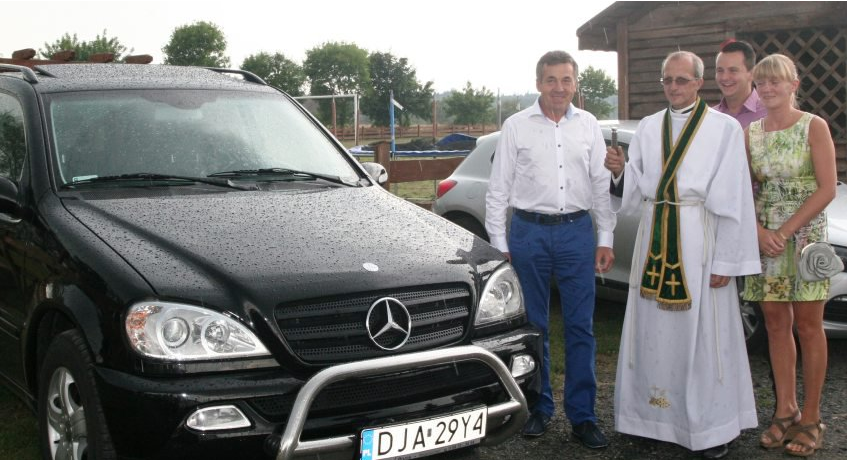 12 sierpnia
Udział w zebraniu wiejskim w Myślinowie w sprawie wyborów uzupełniających sołtysa. W związku z brakiem wymaganego kworum wybory były nieskuteczne.
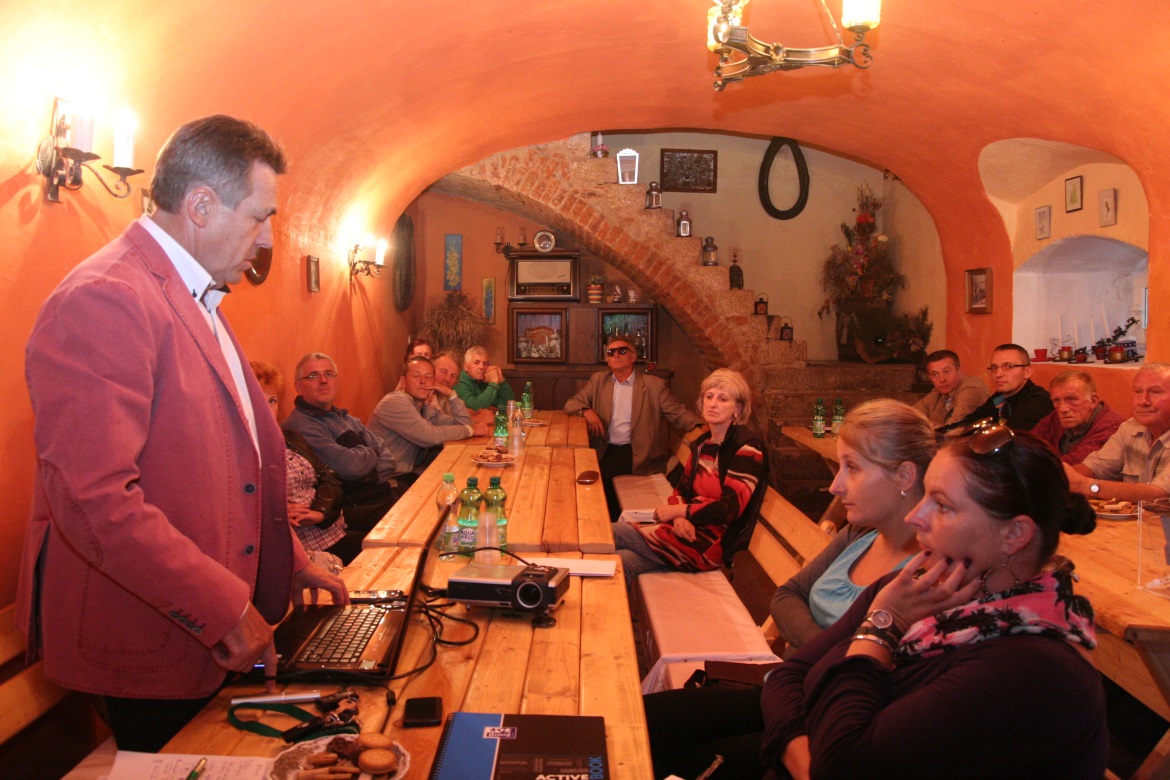 13 sierpnia
Podpisanie umowy w Urzędzie Marszałkowskim Województwa Dolnośląskiego na realizację inwestycji pn. „ Remont świetlicy wiejskiej w Chroślicach”.

Całkowita wartość inwestycji: 81 759,28 zł
Dotacja z budżetu Województwa Dolnośląskiego: 30 000 zł
Wkład własny: 51 759,28 zł
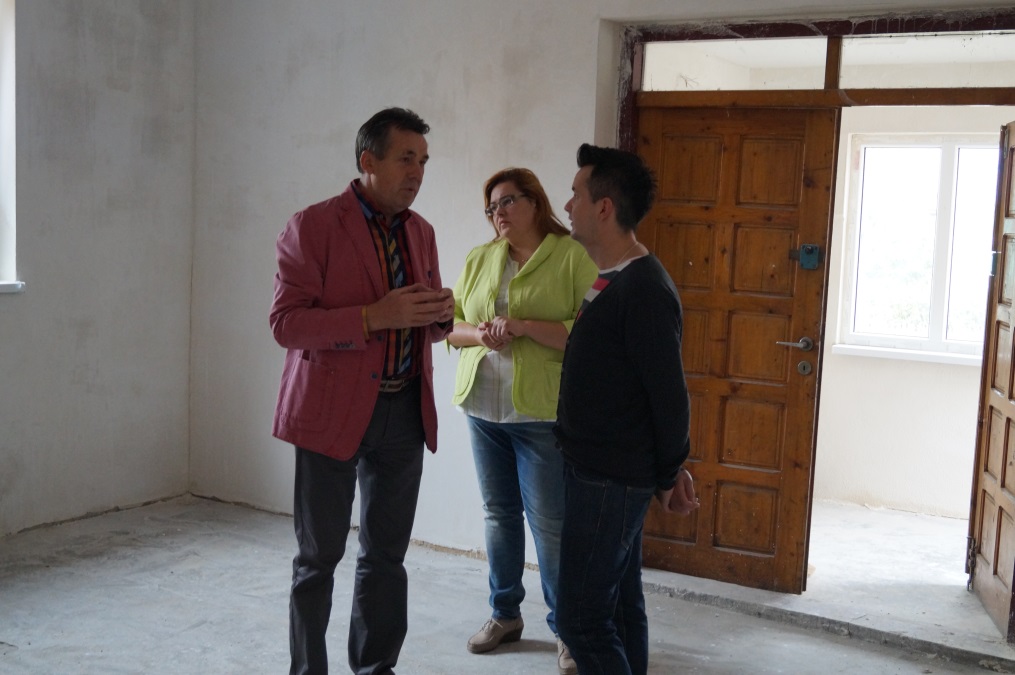 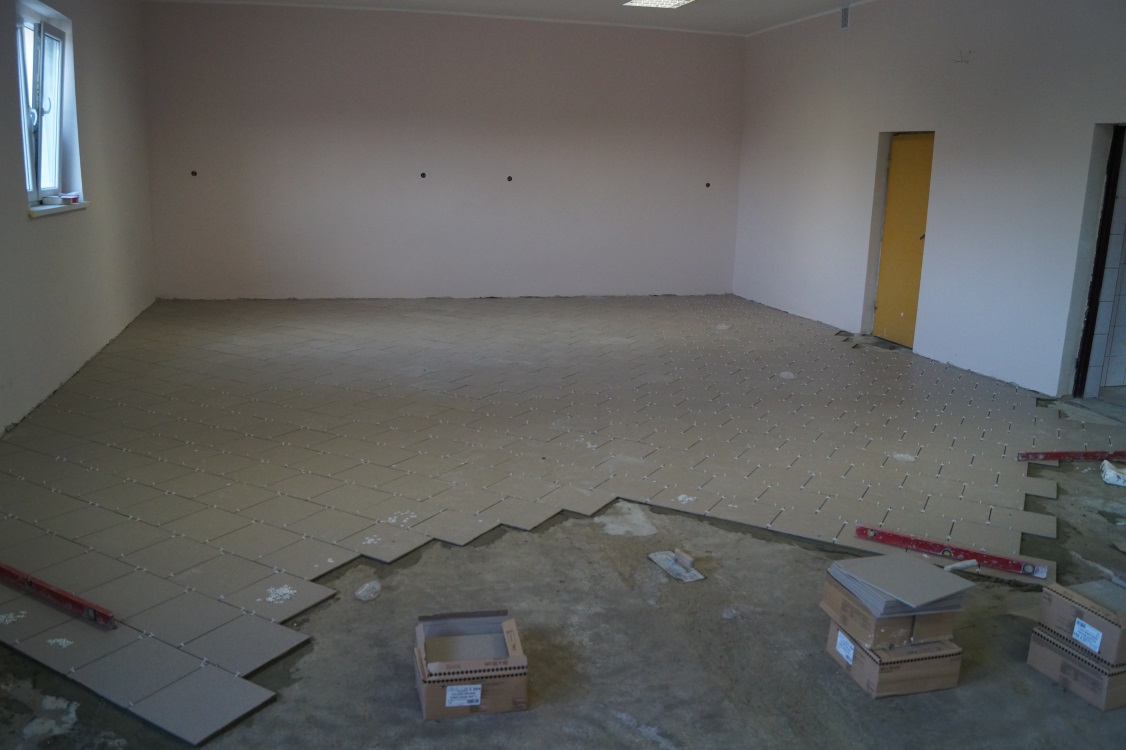 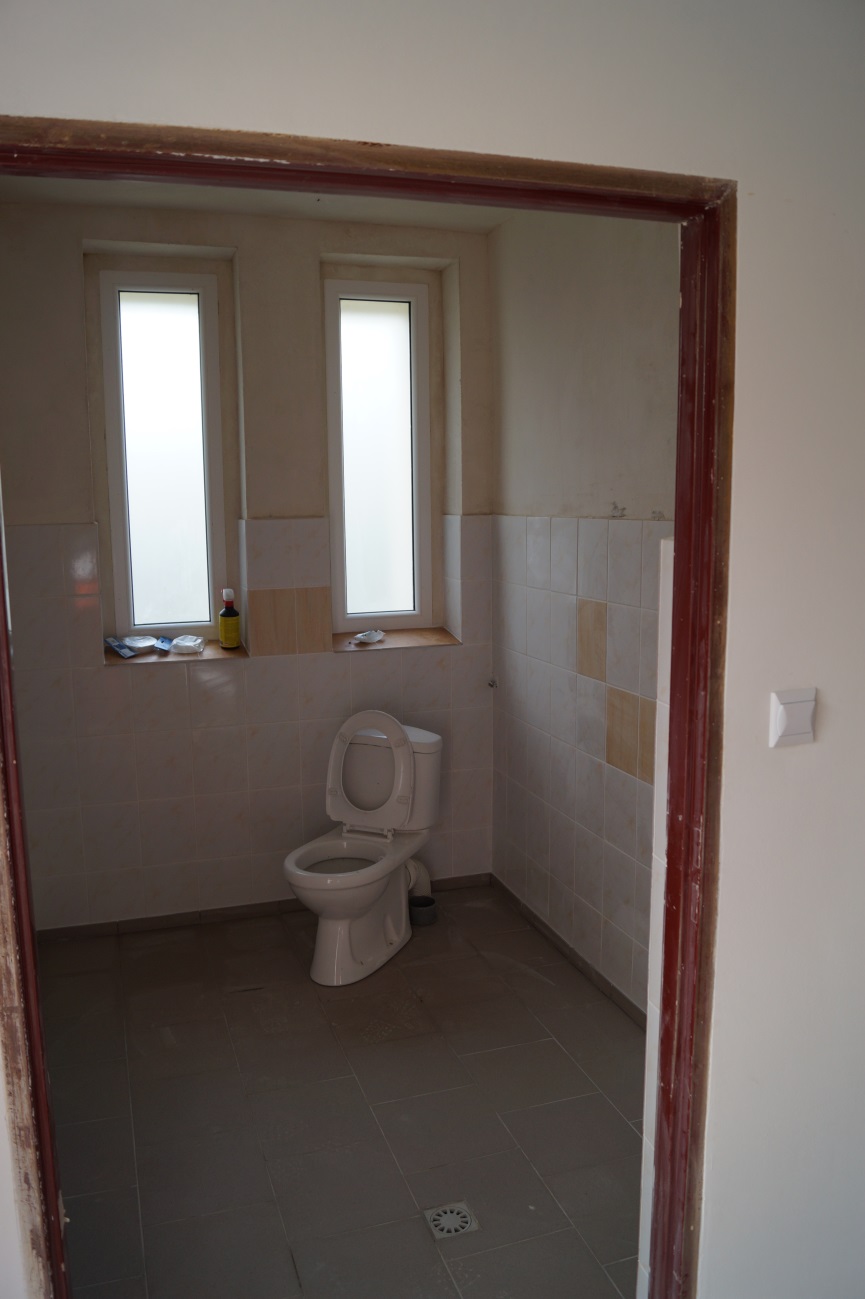 13 sierpnia
Odbiór promesy w siedzibie Dolnośląskiego Urzędu Wojewódzkiego na usuwanie skutków klęsk żywiołowych, spowodowanych przez intensywne opady deszczu w 2013 r. 

Wysokość dotacji wynosi 140 tys. zł, jednak nie więcej
 niż 80% wartości zadania po udzieleniu zamówienia 
publicznego, co oznacza, że 20% Gmina Męcinka musi 
dołożyć z własnego budżetu. Środki zostaną przeznaczone na budowę drogi gminnej 
w Kondratowie na działce nr 281 wraz z mostkiem 
na potoku Wilcza w ciągu tej drogi.
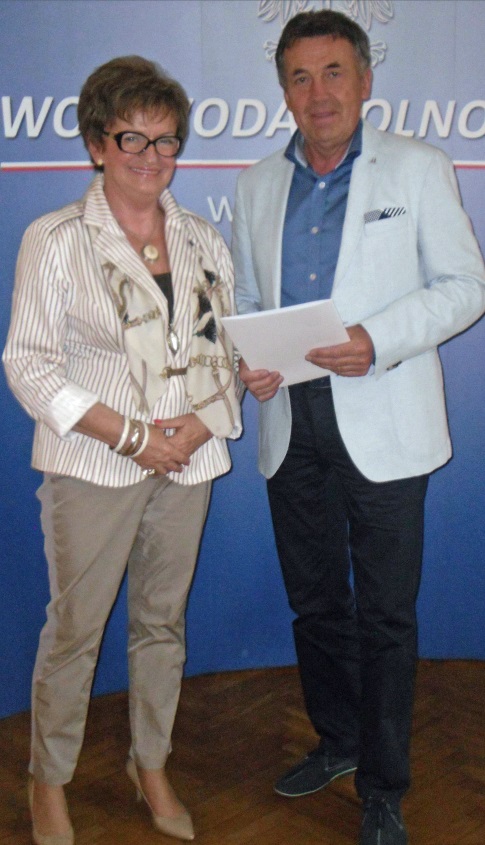 15 sierpnia
Udział w imprezie „Wybryki pod Czartowską Skałką” organizowanej przez stowarzyszenie Patria Nostra z Pomocnego w ramach realizacji projektu „Geocaching lokalnie”.
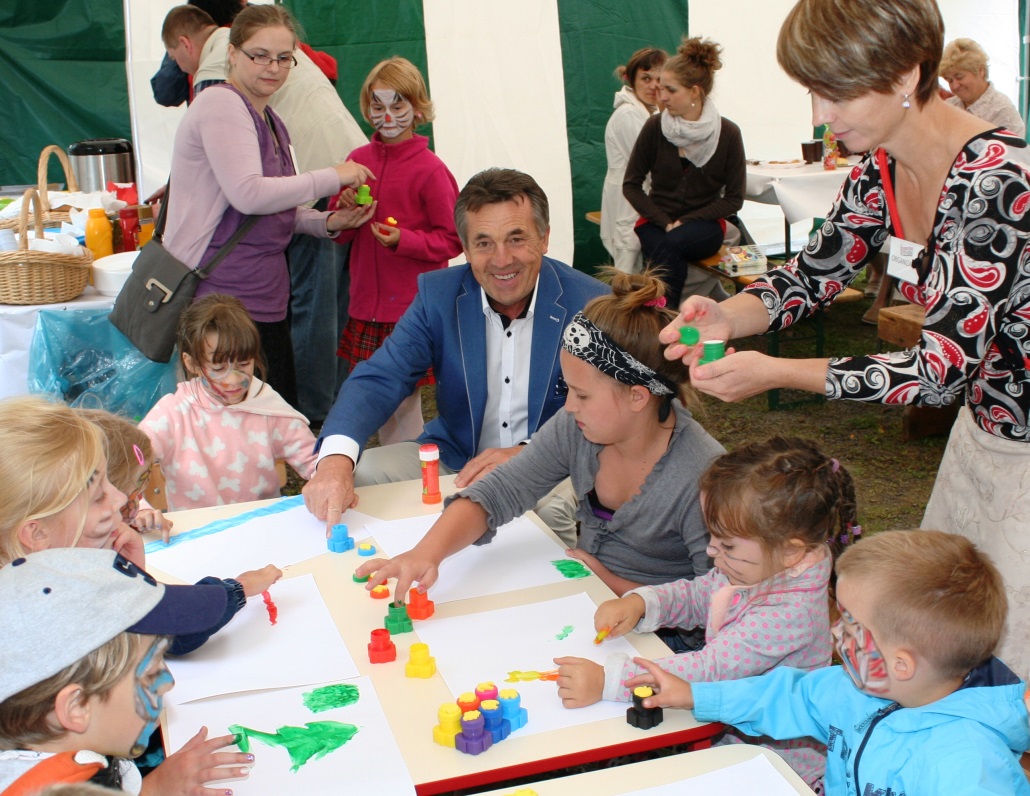 15 sierpnia
Udział w uroczystościach odpustowych i jarmarku parafialnym w Słupie
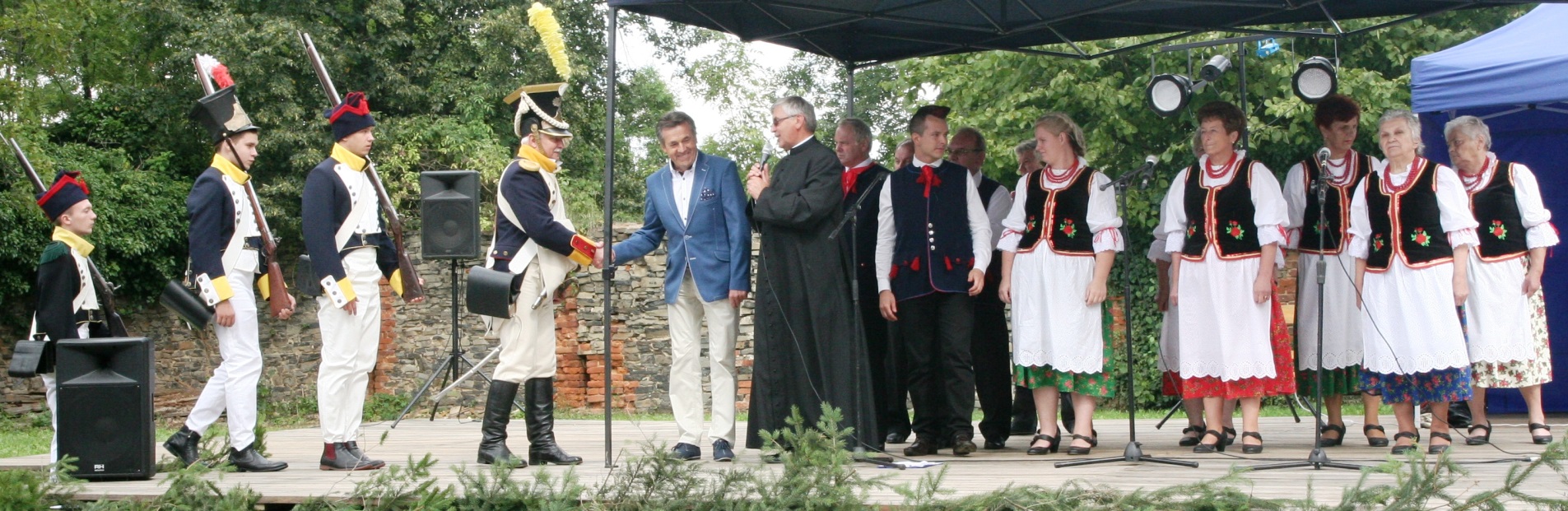 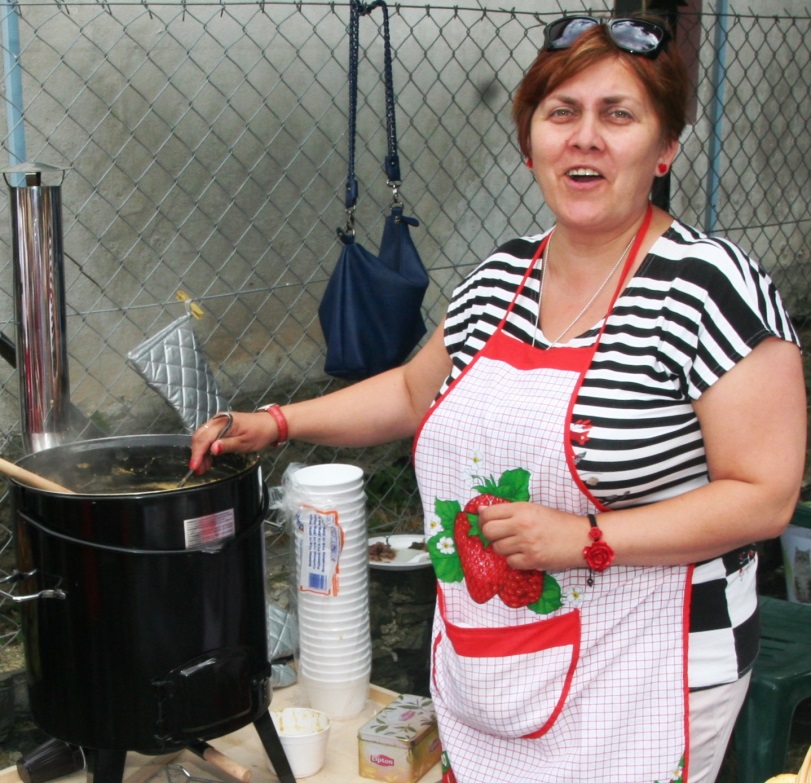 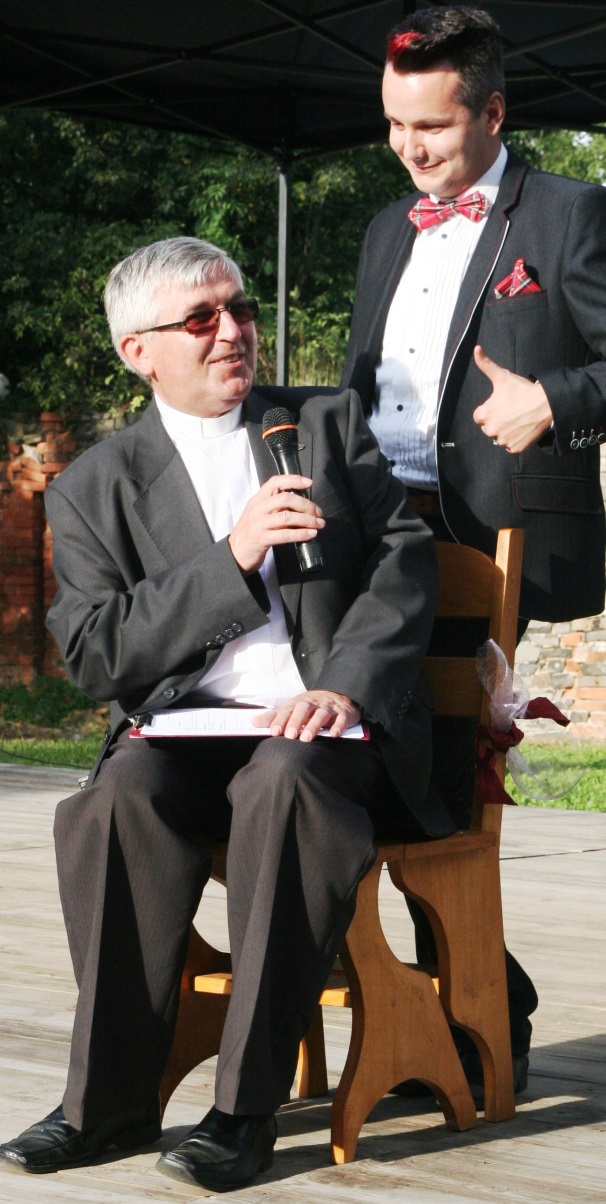 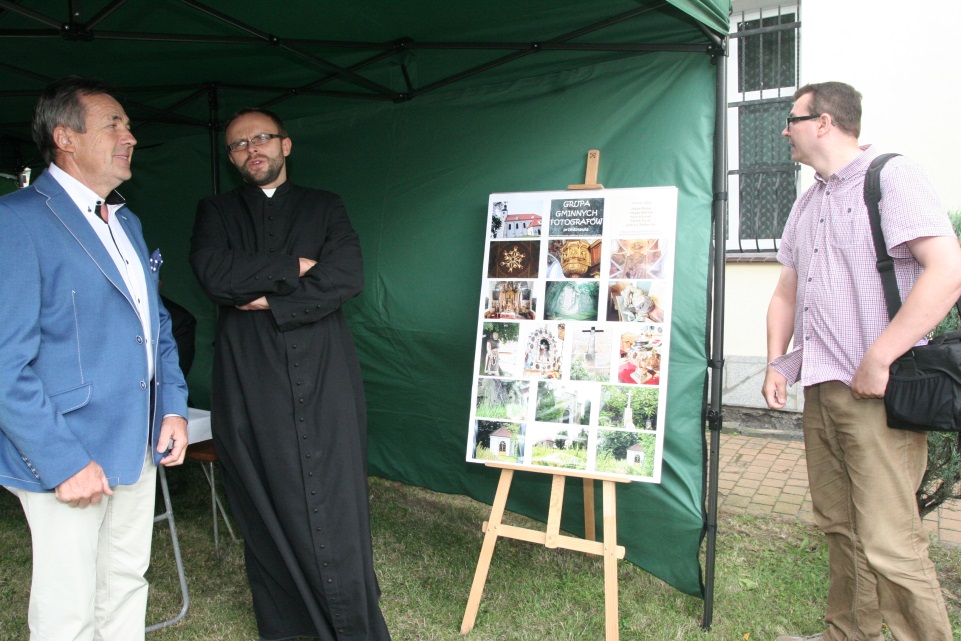 17 sierpnia
Udział w imprezie Gminny Turniej Piłki Siatkowej  w Słupie
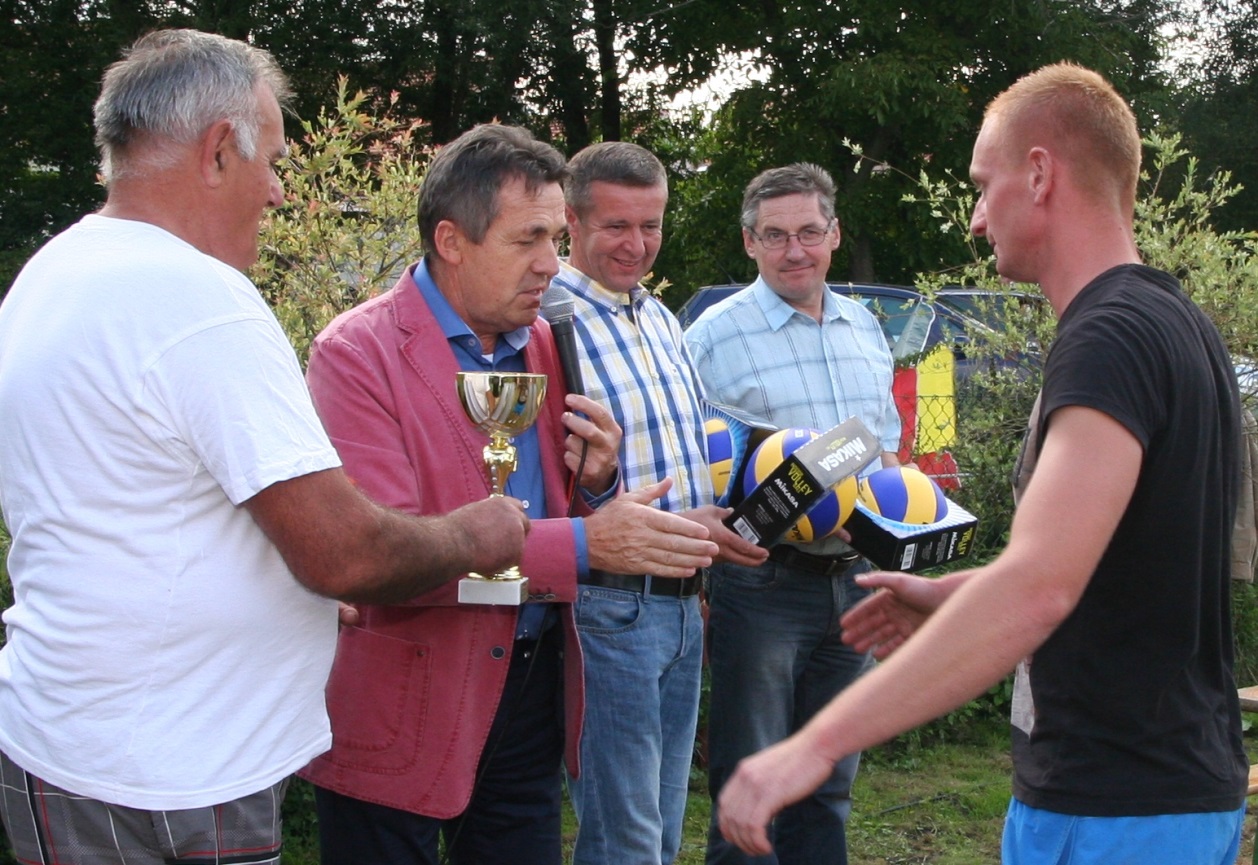 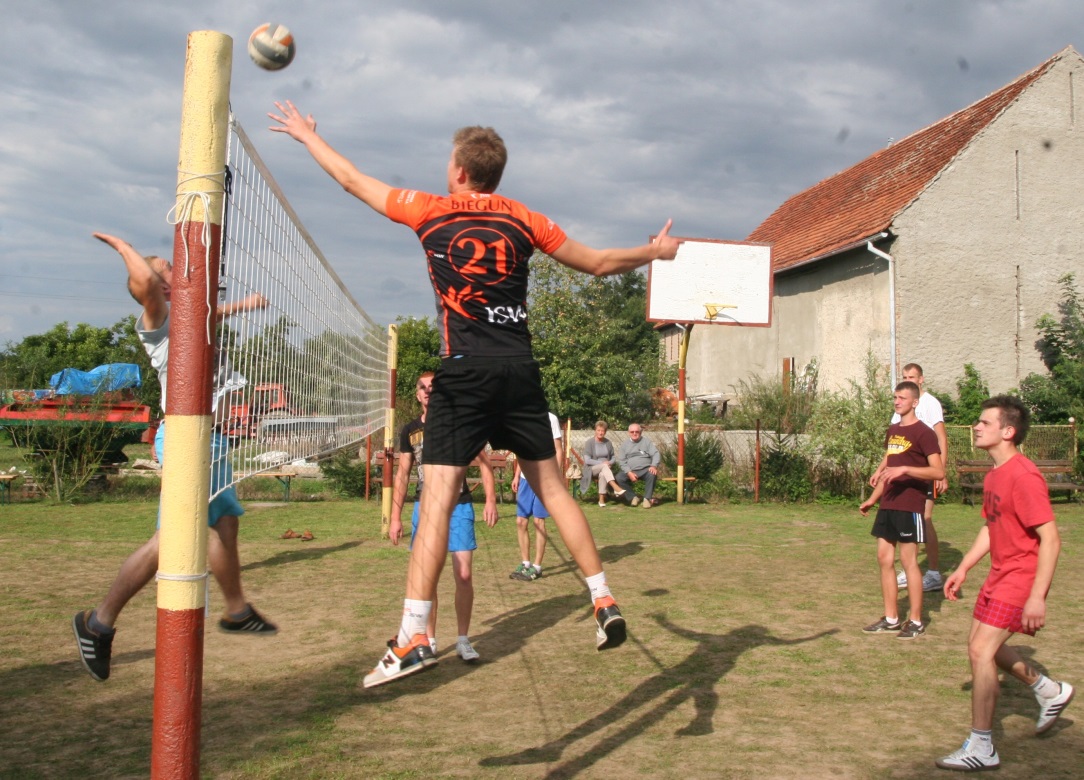 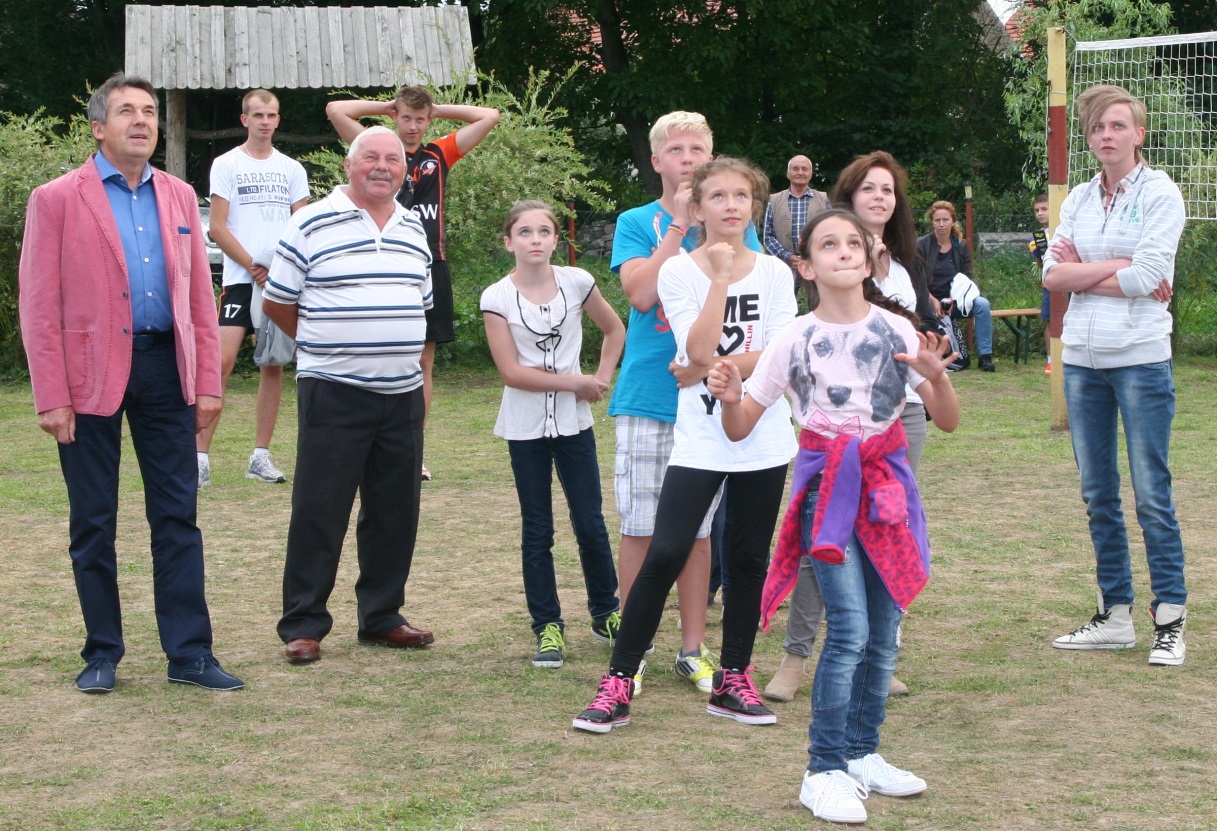 19 sierpnia
Zawarcie umowy z Przedsiębiorstwem Komunikacji Samochodowej „TRANS – POL” Sp. z o.o. z Legnicy na dowóz dzieci i uczniów z terenu gminy Męcinka w roku szkolnym 2014/2015 i w roku szkolnym 2015/2016, za kwotę 595 682,68 zł.

Łącznie od września dowożonych jest 354 uczniów.
Cena biletu zaoferowana przez wykonawcę przez dwa lata pozostała na poziomie z poprzedniej umowy.
23 sierpnia
Udział w dożynkach wiejskich w Chełmcu
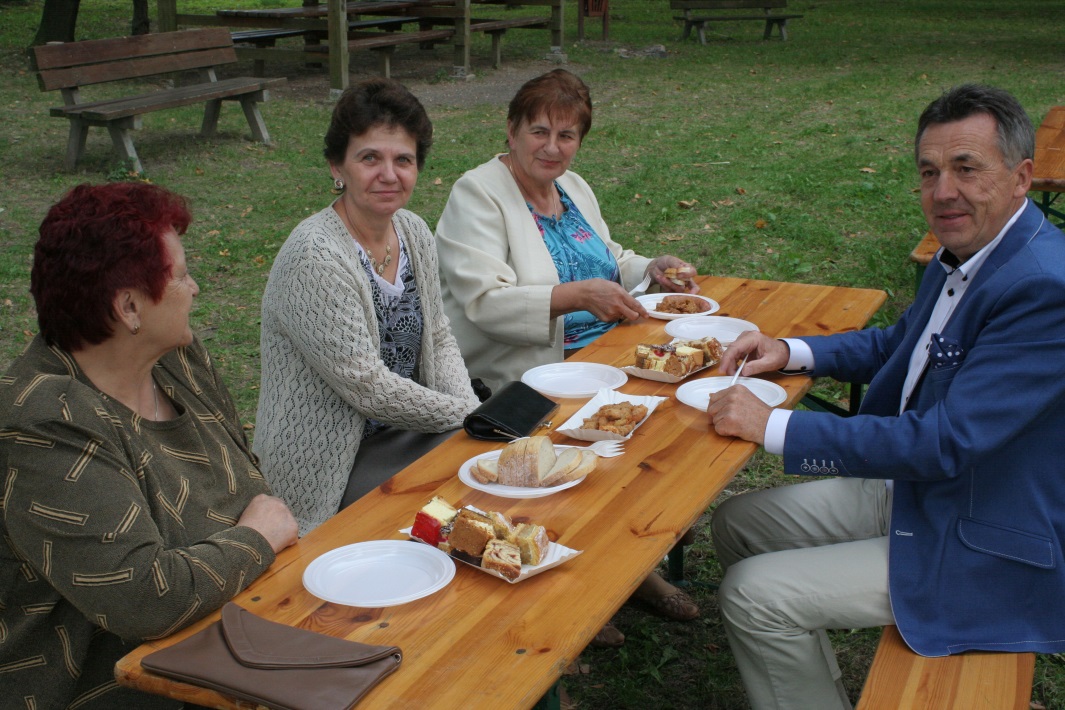 24 sierpnia
Udział w dożynkach wiejskich w Męcince
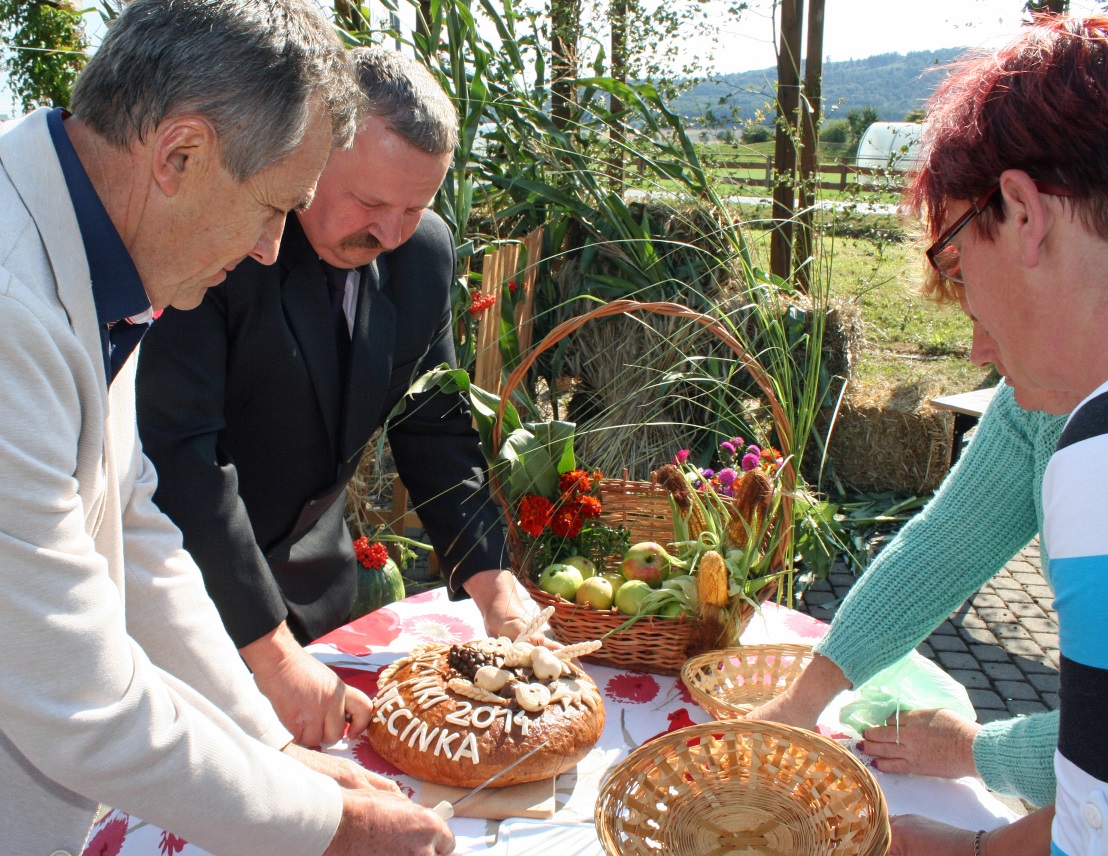 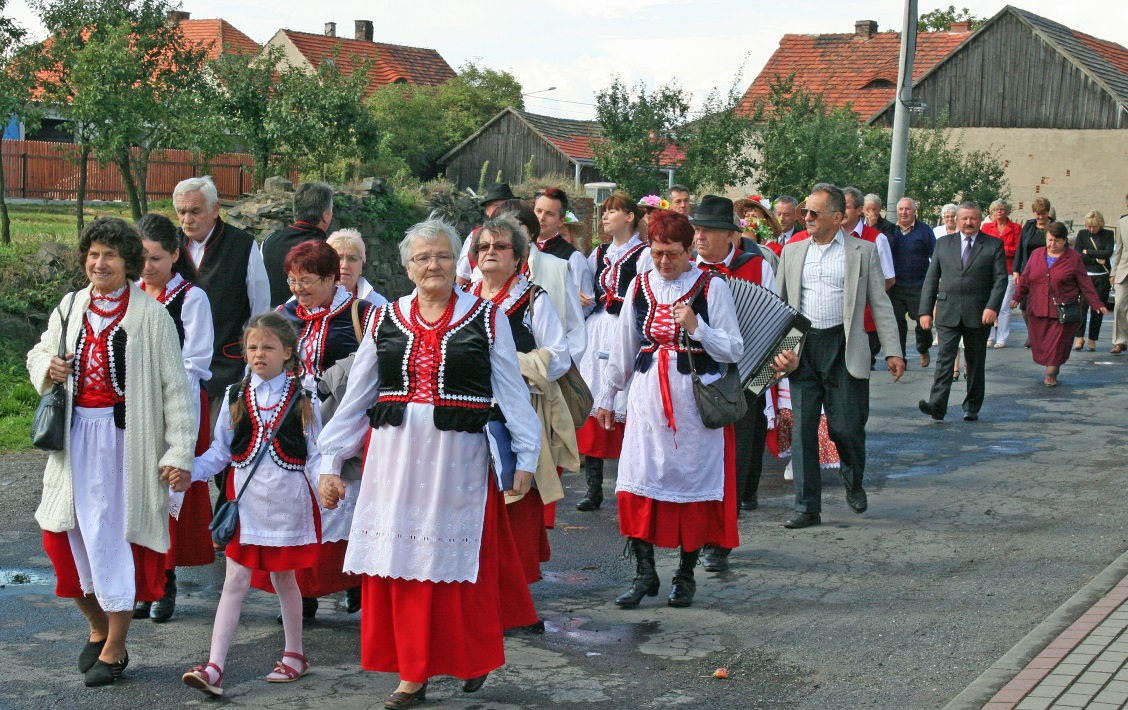 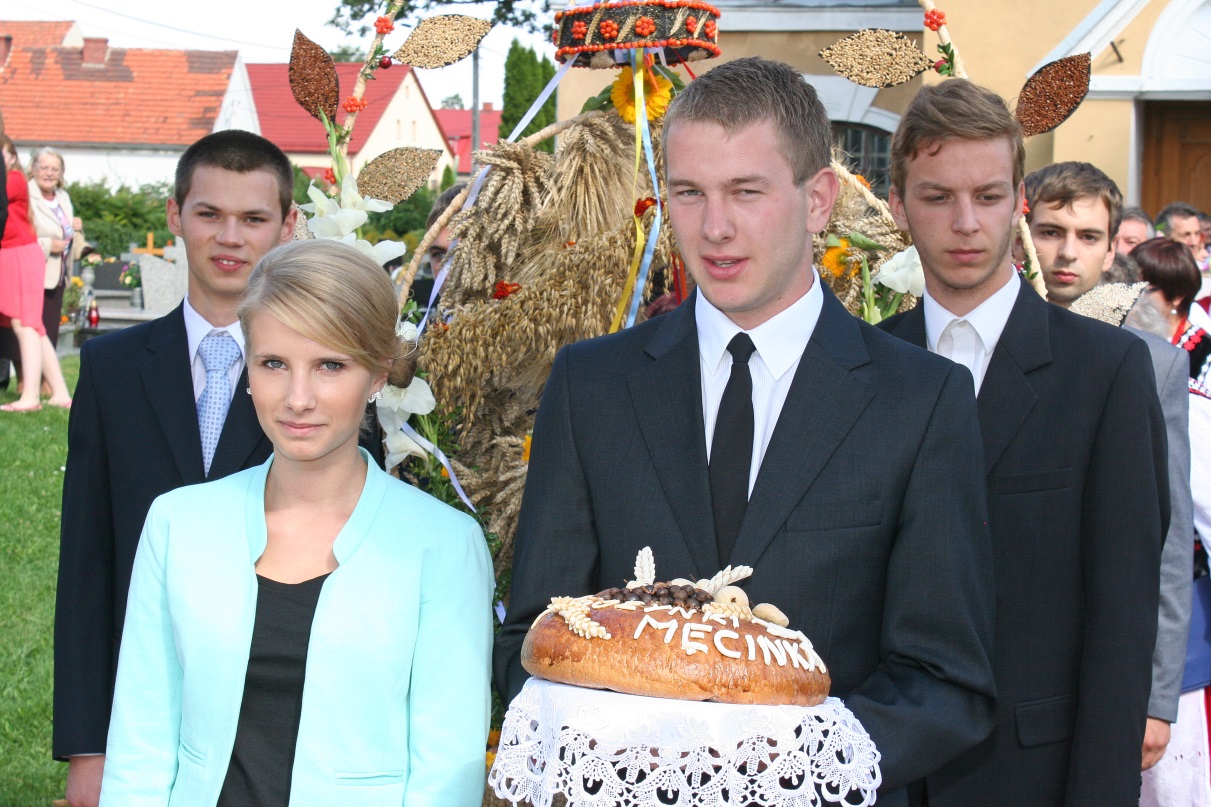 28 sierpnia
Odbiór wyróżnienia dla Gminy Męcinka na Zamku Królewskim w Warszawie

Gmina Męcinka wzięła udział w prestiżowym konkursie ogólnopolskim „Modernizacja Roku”.Do konkursu zgłoszono 932 inwestycje. Gminny obiekt kulturalno – edukacyjny w Męcince (GOKE)w efekcie znalazł się wśród 62 finalistów w kategorii „obiekt kulturalno- edukacyjny”. 

Patronat merytoryczny nad konkursem sprawowało Ministerstwo Nauki i Szkolnictwa Wyższego, a nagrody wręczał m.in. Olgierd Dziekoński Sekretarz Stanu Kancelarii Prezydenta Rzeczpospolitej Polskiej. Inwestycję w Męcince oglądała i oceniała komisja ekspertów z Warszawy. 

Pod uwagę brano: stosowanie rozwiązań technicznych, technologicznych, materiałowych i organizacyjnych, zastosowanie rozwiązań architektoniczno – użytkowych, wysokie efekty ekologiczne oraz dostosowanie dla osób niepełnosprawnych.
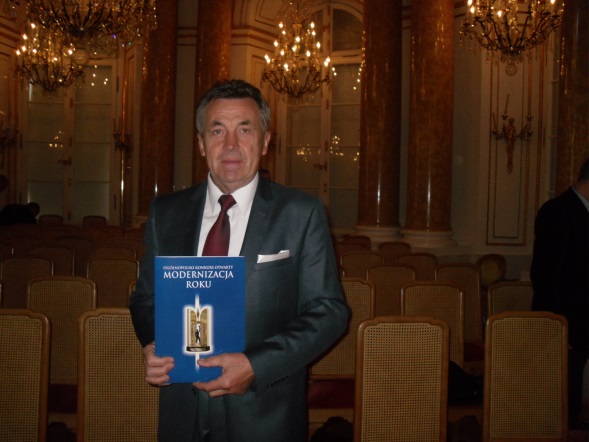 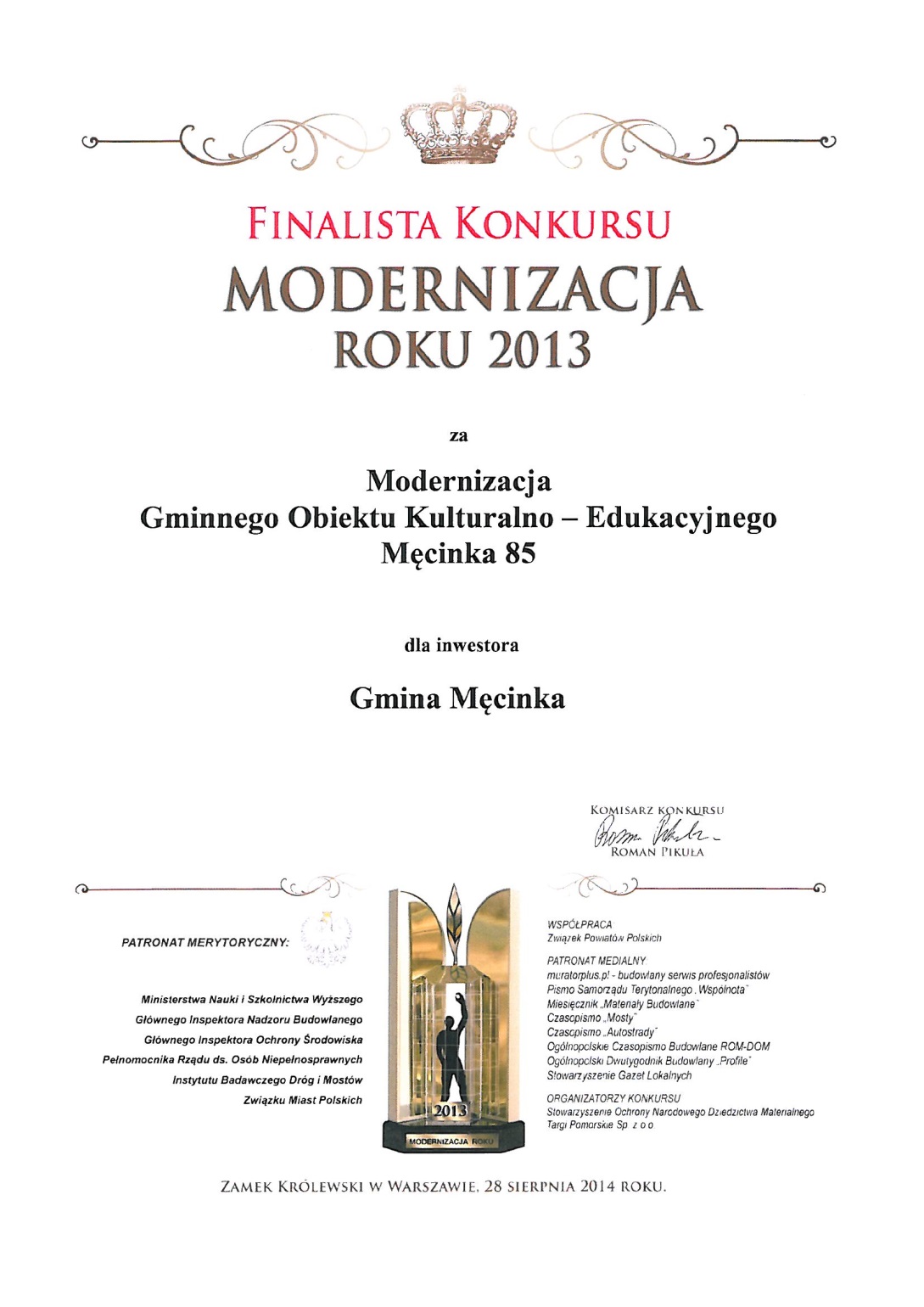 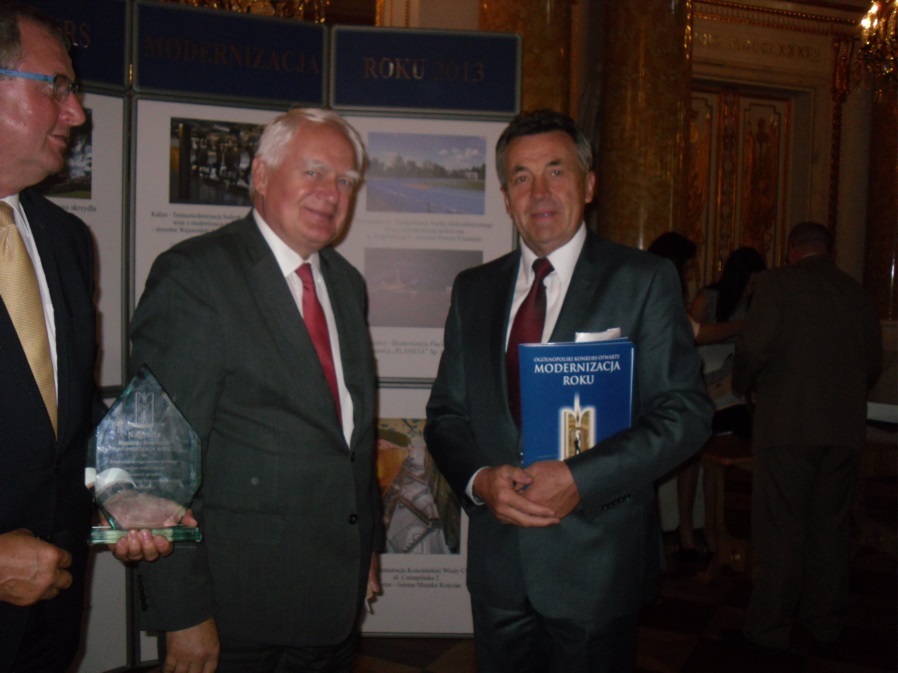 29 sierpnia
Zgłoszenie woli Gminy Męcinka do Urzędu Marszałkowskiego Województwa Dolnośląskiego do programu budowy basenów przyszkolnych typu „Delfinek”

Niecka wodna o wymiarach: 
8 m x 15 m
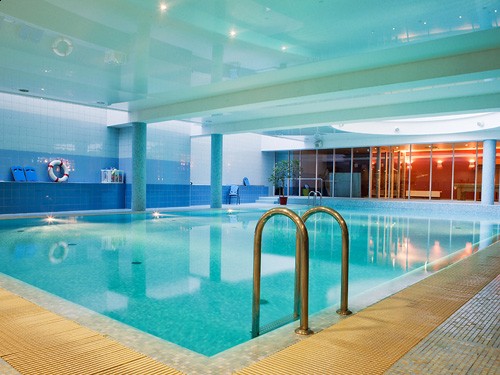 30 sierpnia
Współorganizacja dożynek gminnych w Piotrowicach
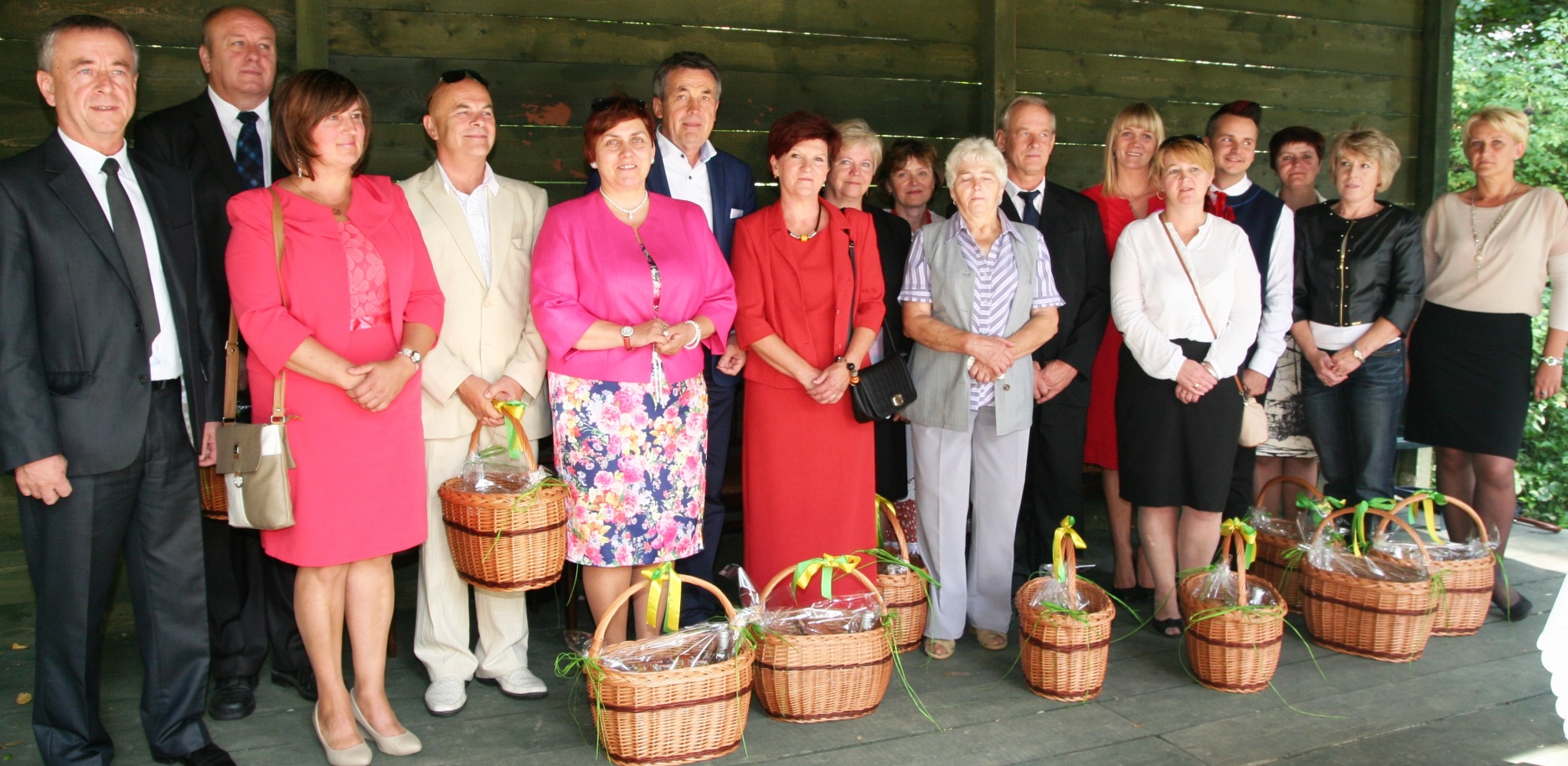 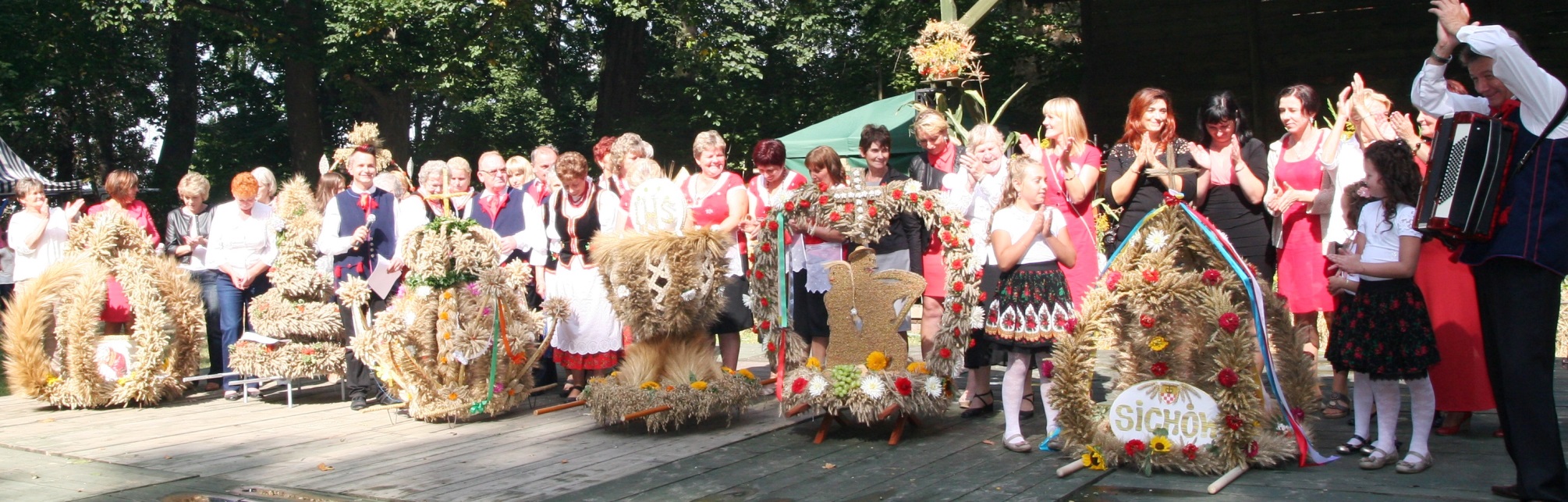 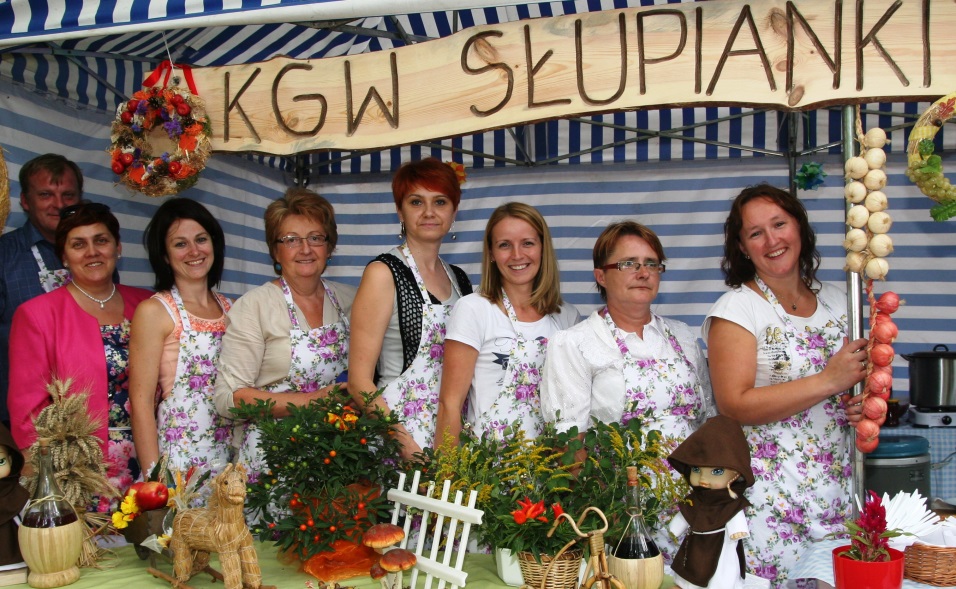 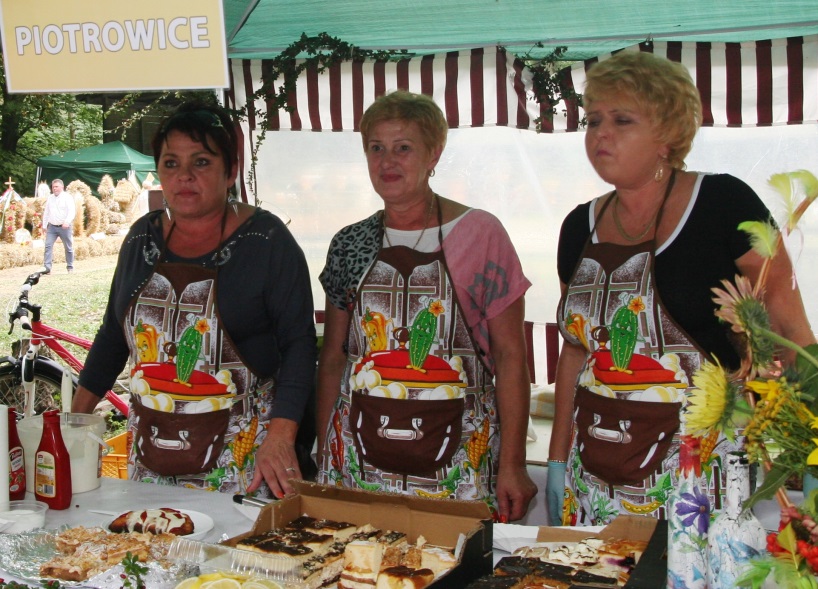 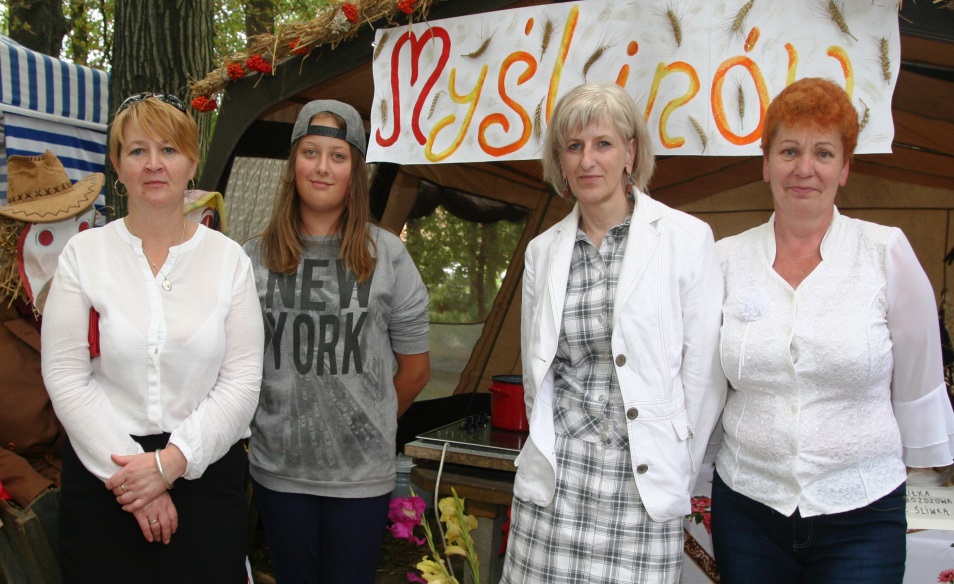 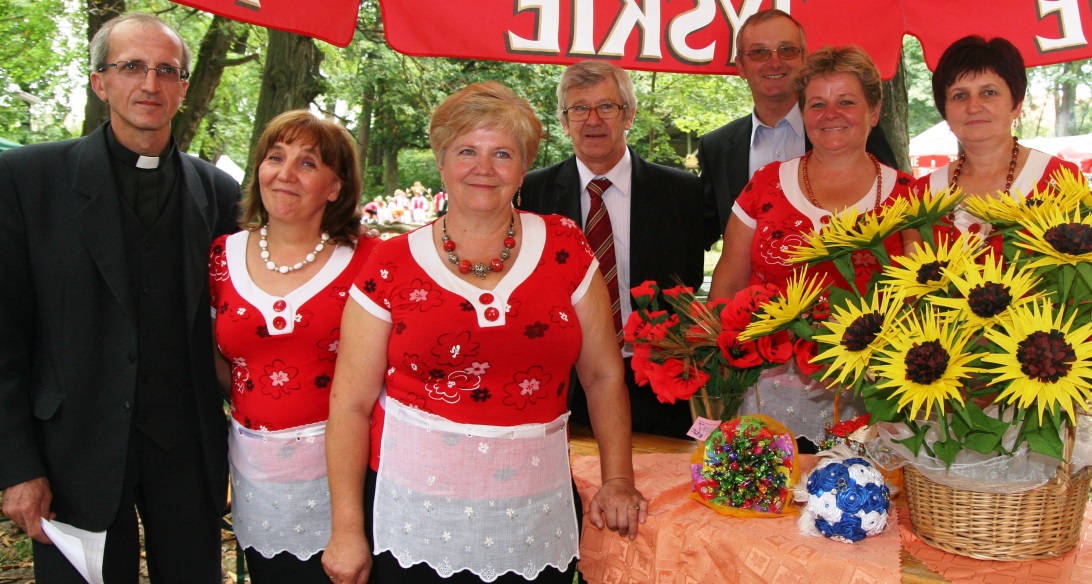 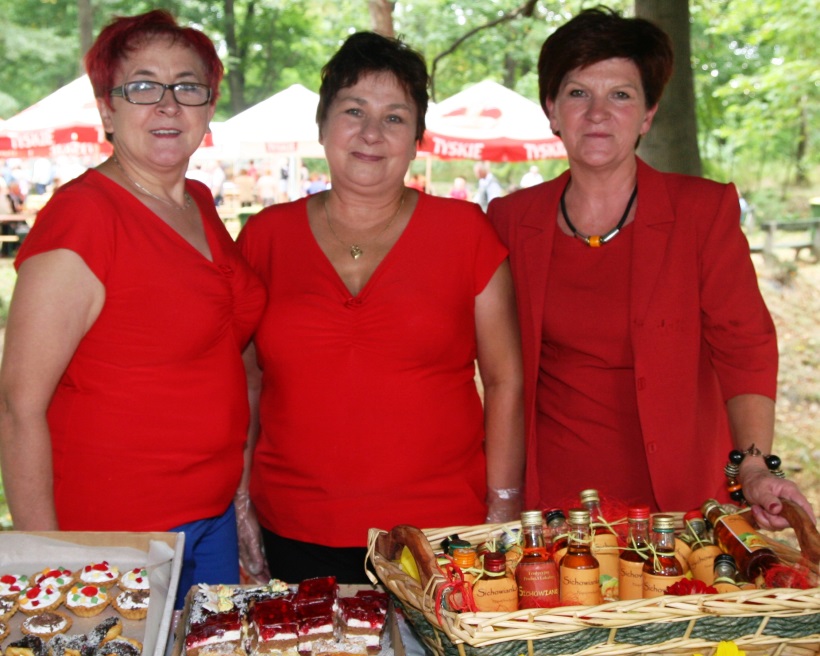 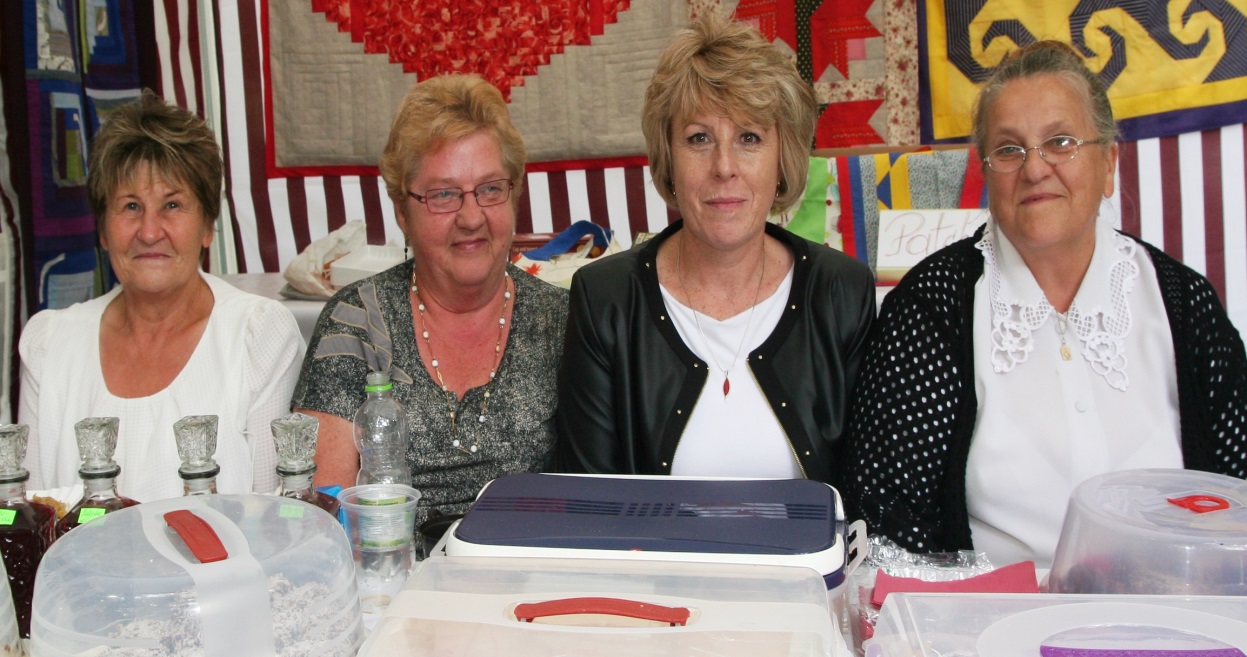 Lipiec/ sierpień
Organizacja bezpłatnych seansów filmowych             i bajkowych w Kinie za Rogiem w Męcince
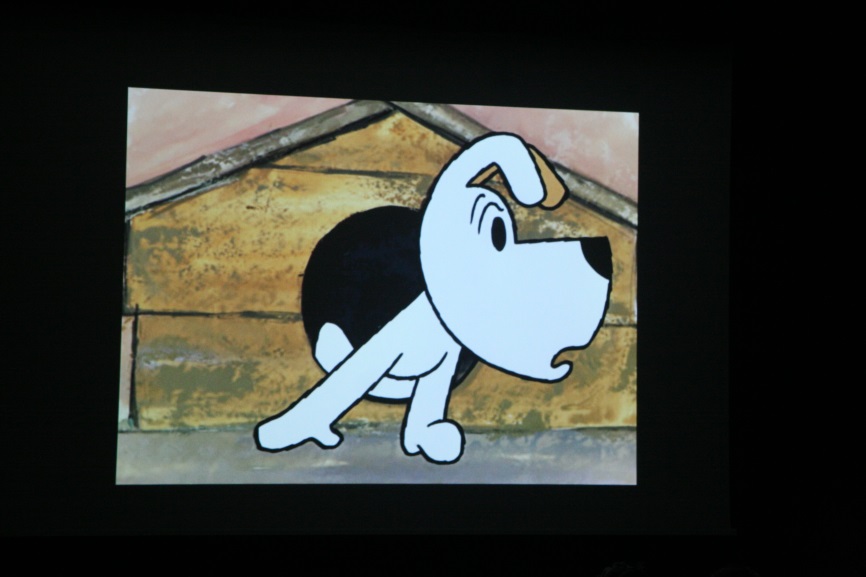 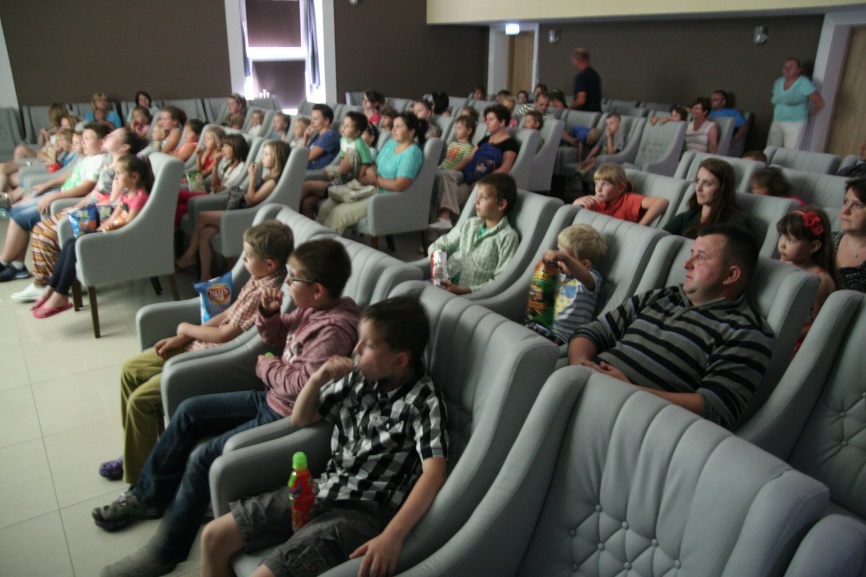 1 września
Zawarcie umowy z firmą Transport Drogowy – ROTRANS BUS Robert Śliwa na dowóz uczniów do Punktu Przedszkolnego w Pomocnem w miesiącu wrześniu 2014 r.
1 września
Udział w rozpoczęciu roku szkolnego w szkołach    w Męcince i Piotrowicach
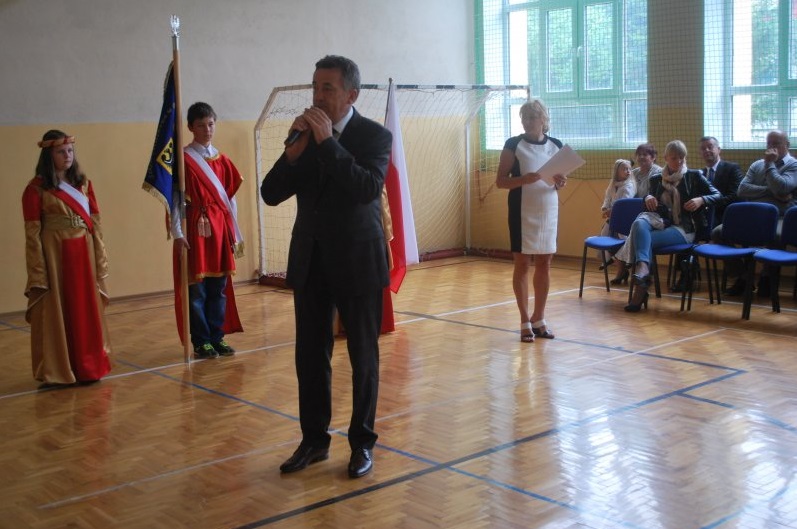 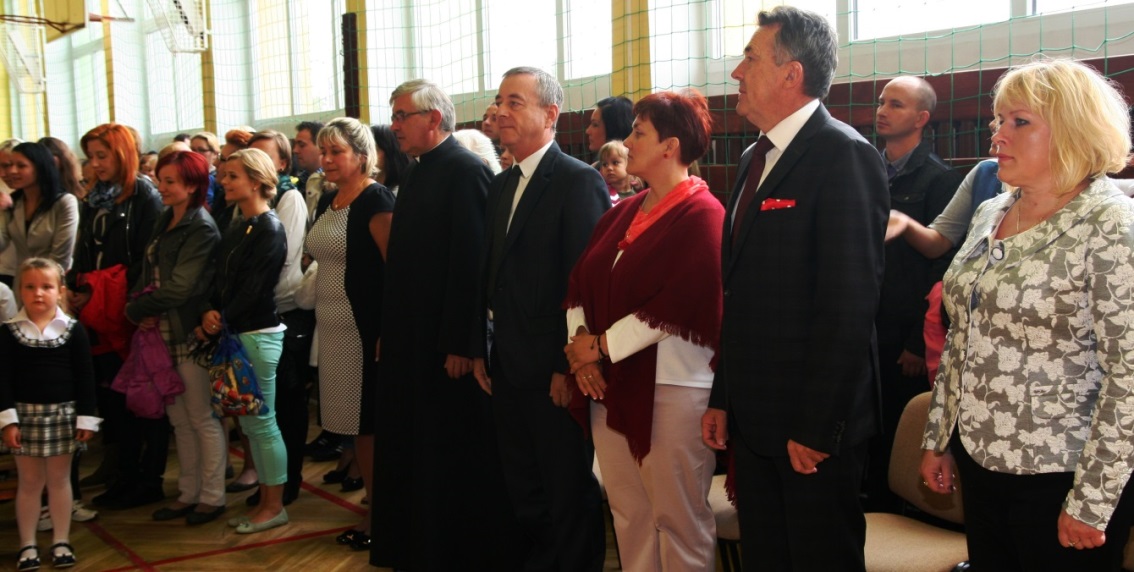 1 września
Udział w 75. rocznicy wybuchu II wojny światowej      i złożenie wiązanek kwiatów w jaworskim rynku pod obeliskiem 1000-lecia Państwa Polskiego i Zwycięstwa nad Faszyzmem.
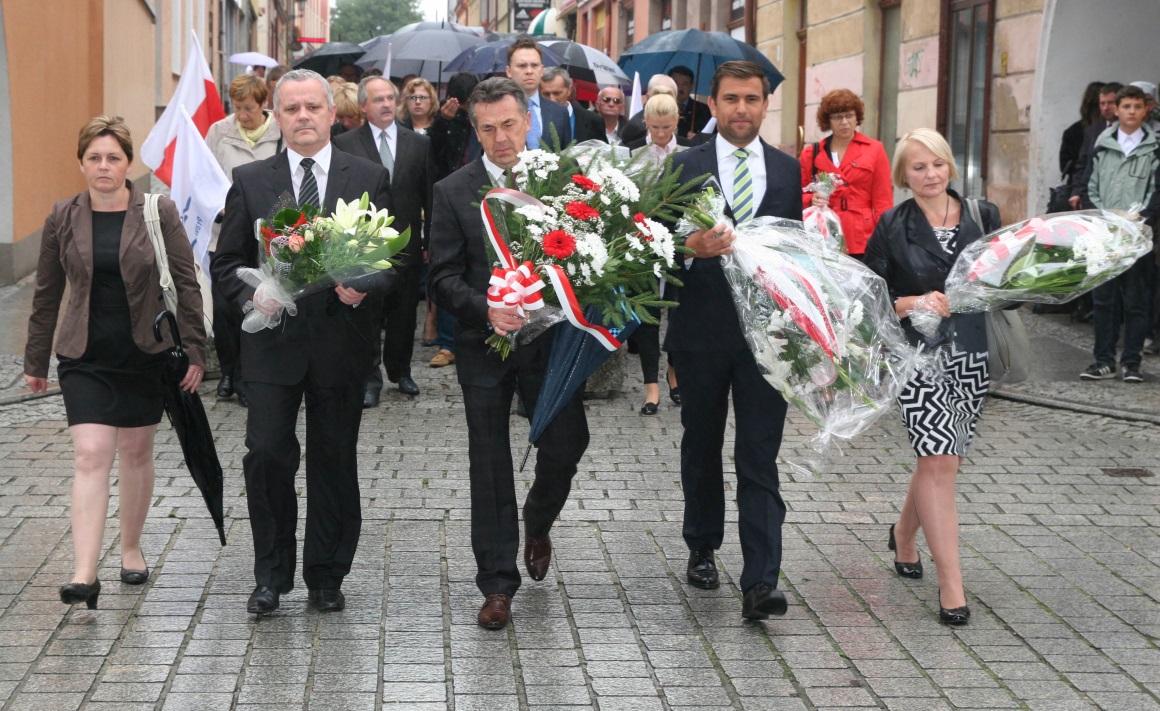 1 września
Udział w zebraniu wiejskim w Myślinowie w sprawie wyborów uzupełniających sołtysa.
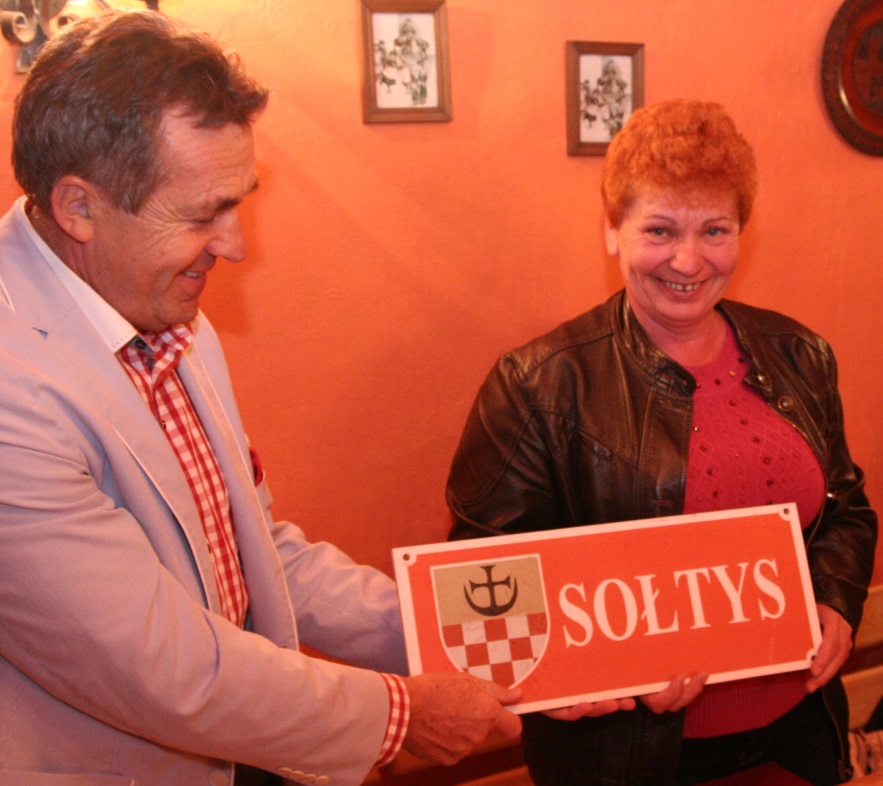 7 września
Udział w dożynkach wiejskich w Sichowie
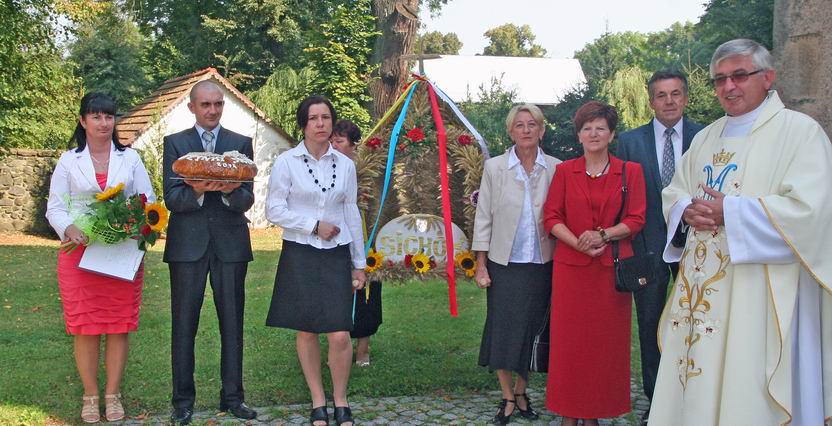 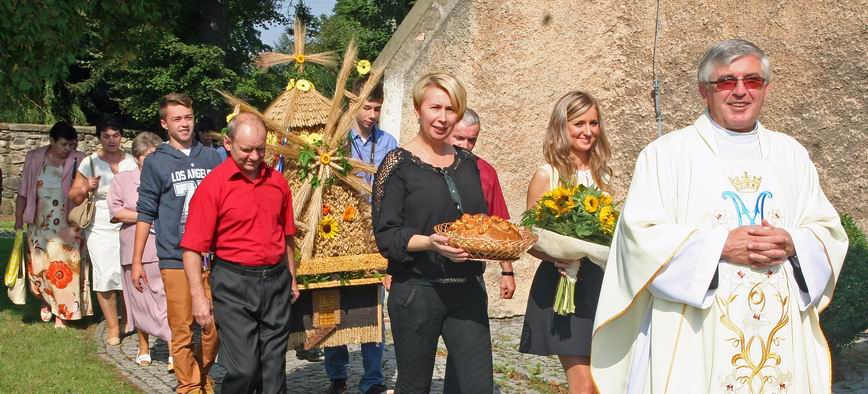 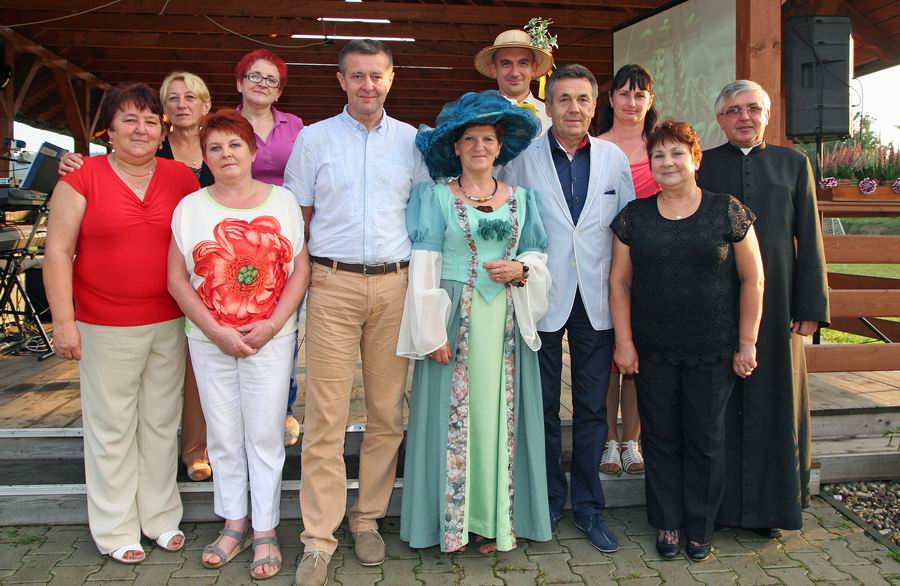 7 września
Udział w dożynkach wiejskich w Małuszowie
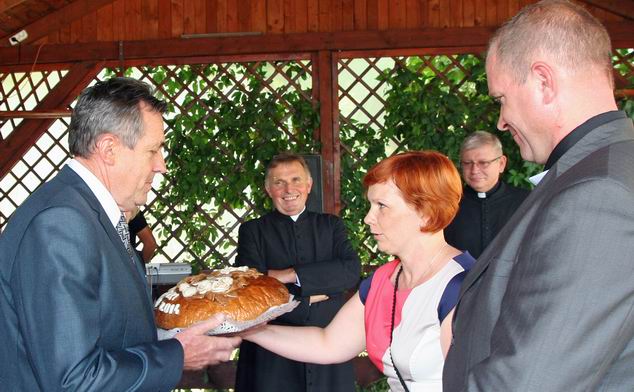 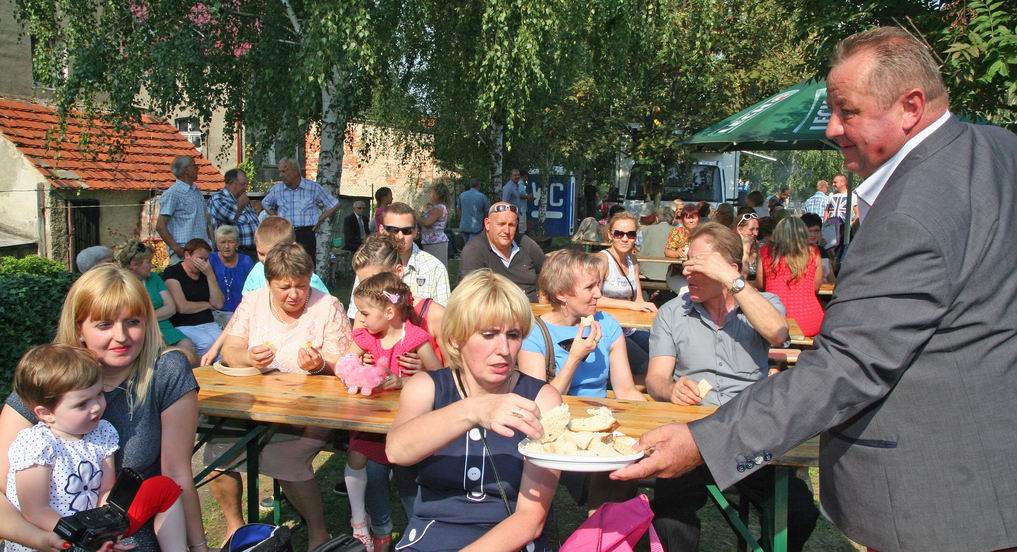 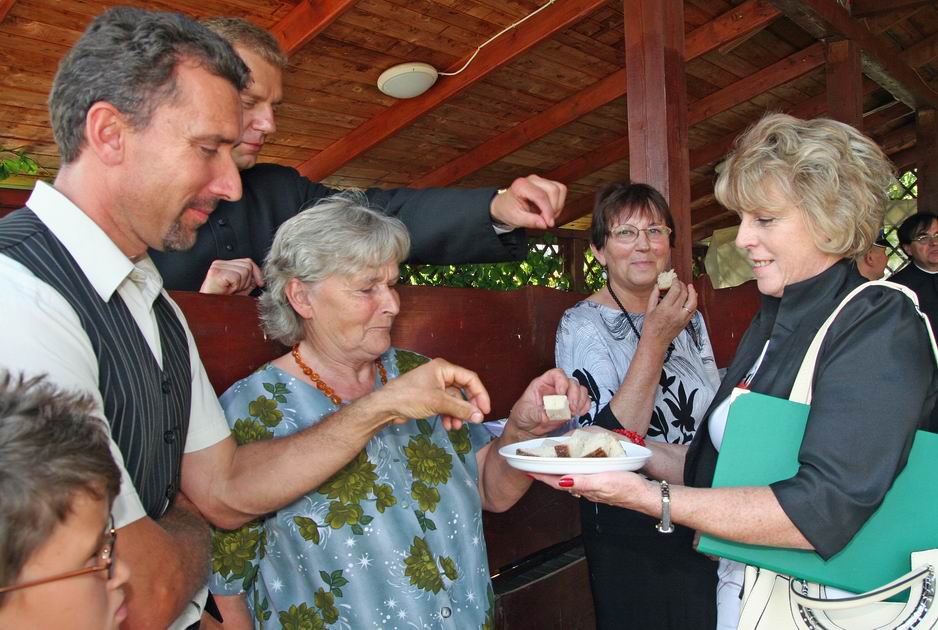 10 września
Wystąpiono do Instytutu Metali Nieżelaznych w Gliwicach Oddział w  Legnicy o  rozpoznanie możliwości zbadania złoża barytu w rejonie zlikwidowanej Kopalni Barytu „Stanisławów” oraz pozostałych metali znajdujących się w tym złożu, pod kątem : możliwości wznowienia eksploatacji oraz urynkowienia tej działalności.
13 września
Udział w dożynkach wiejskich w Muchowie
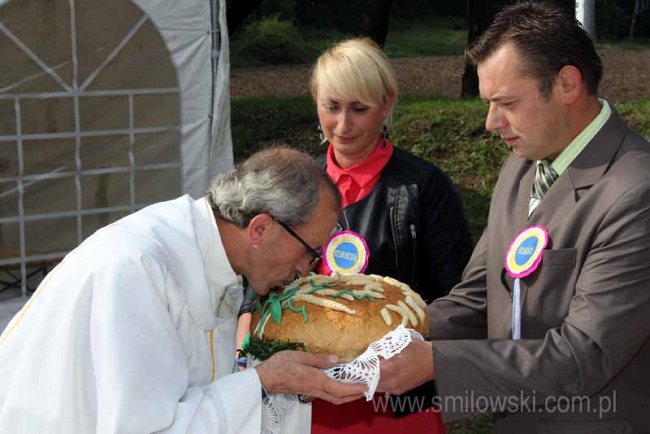 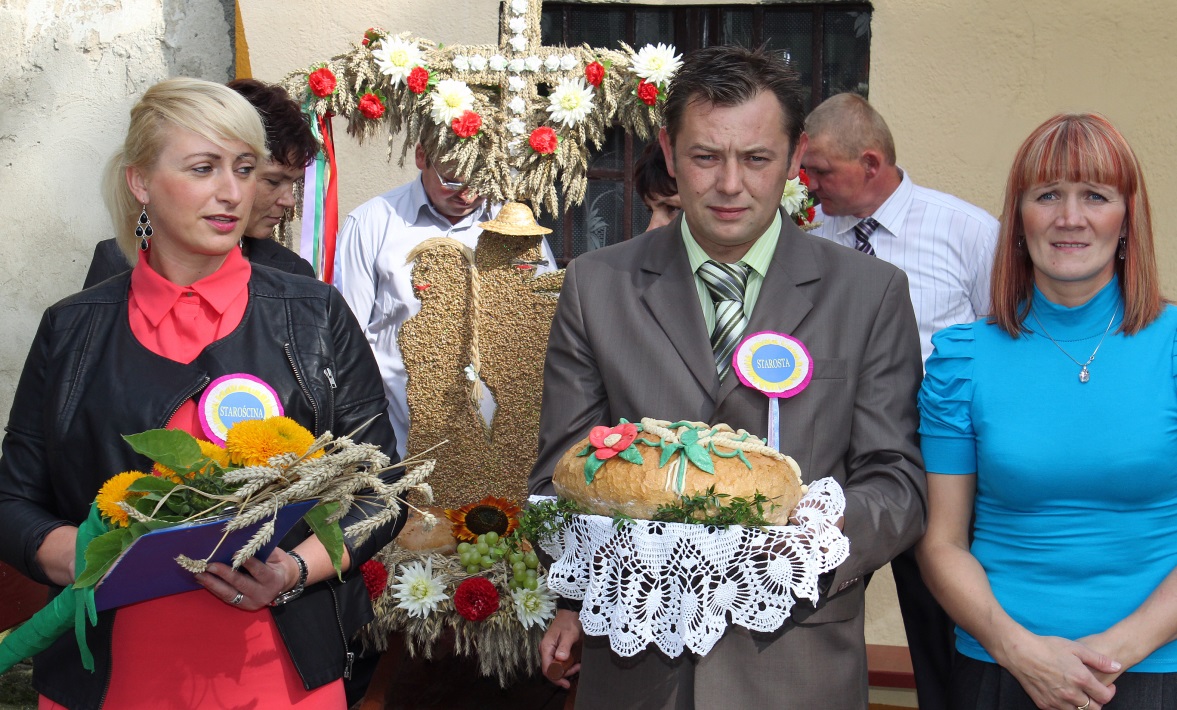 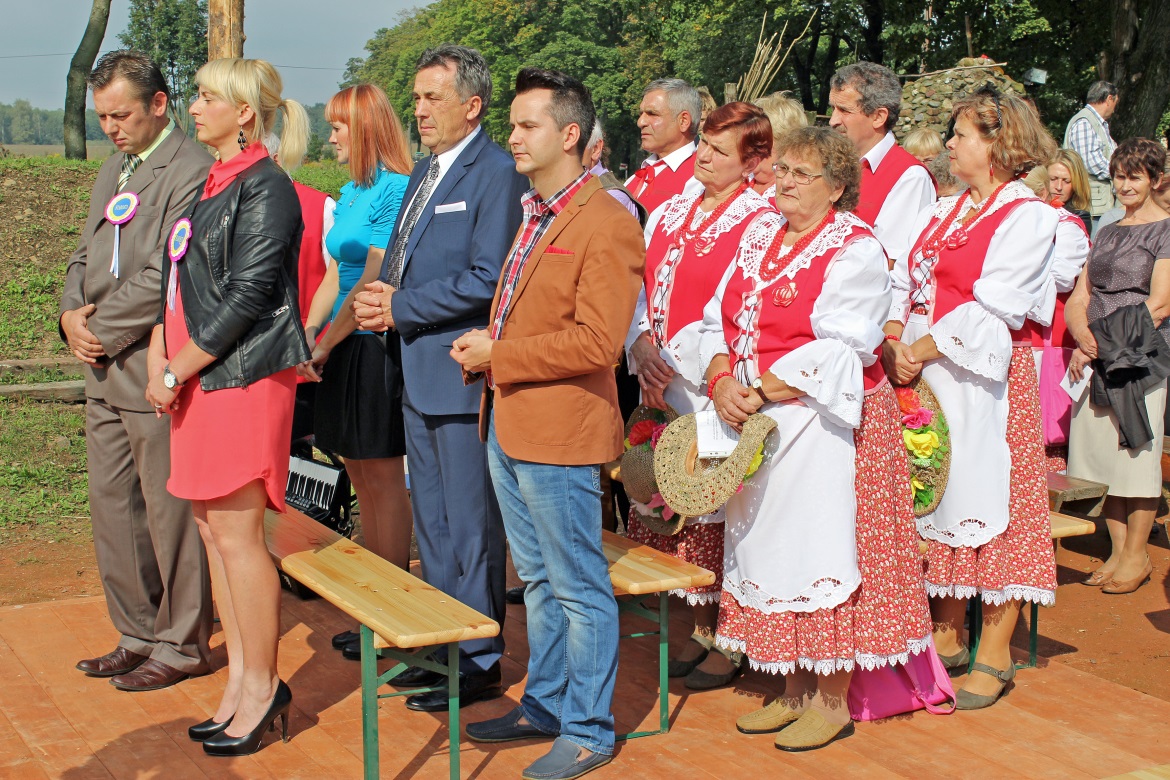 13 września
Udział w dożynkach wiejskich w Kondratowie
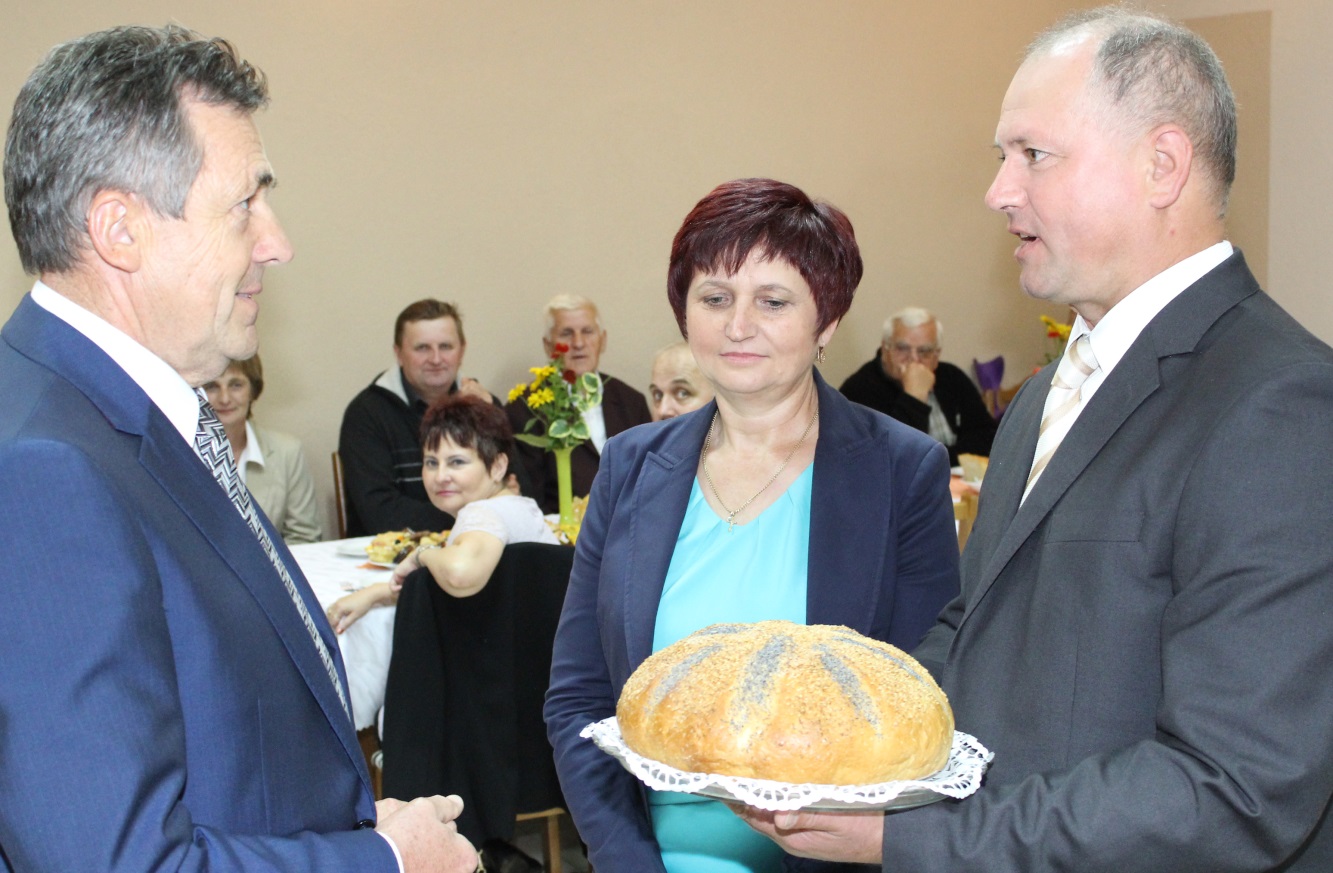 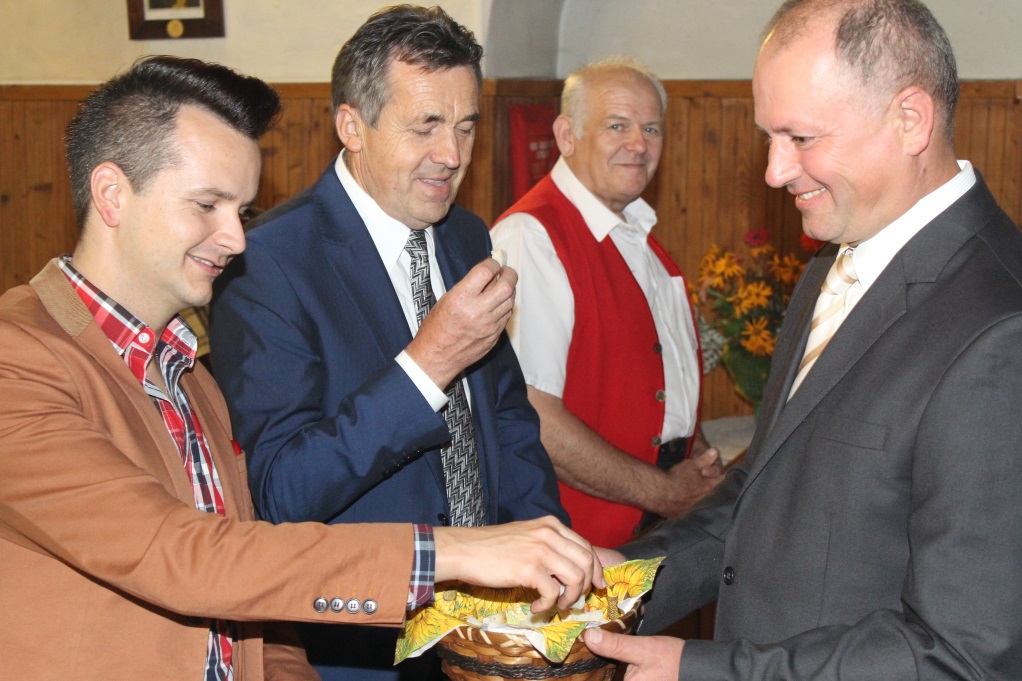 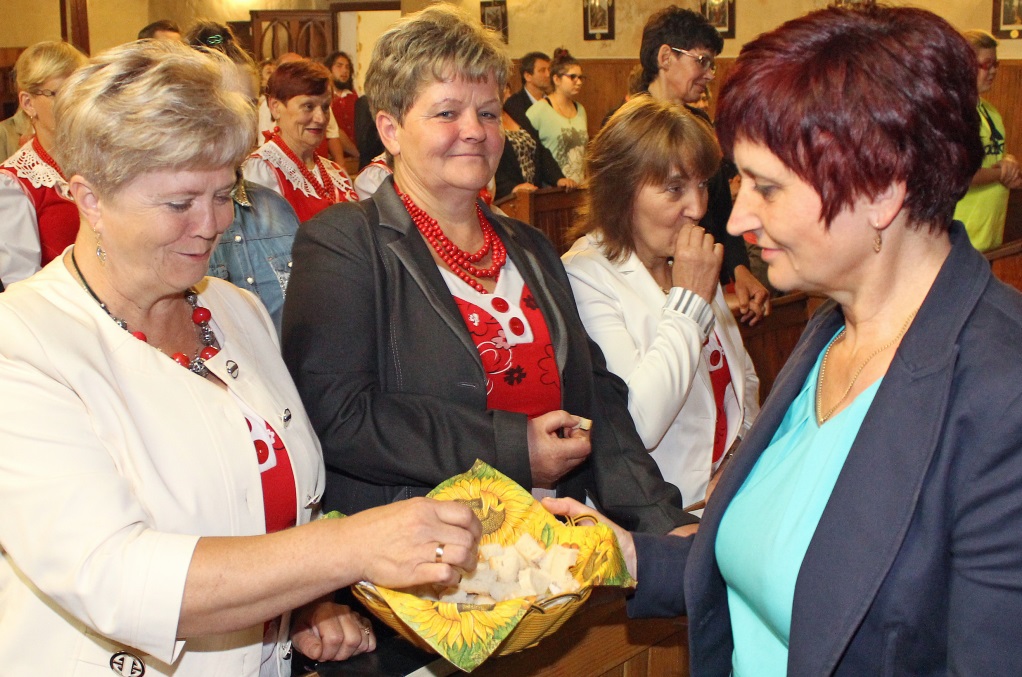 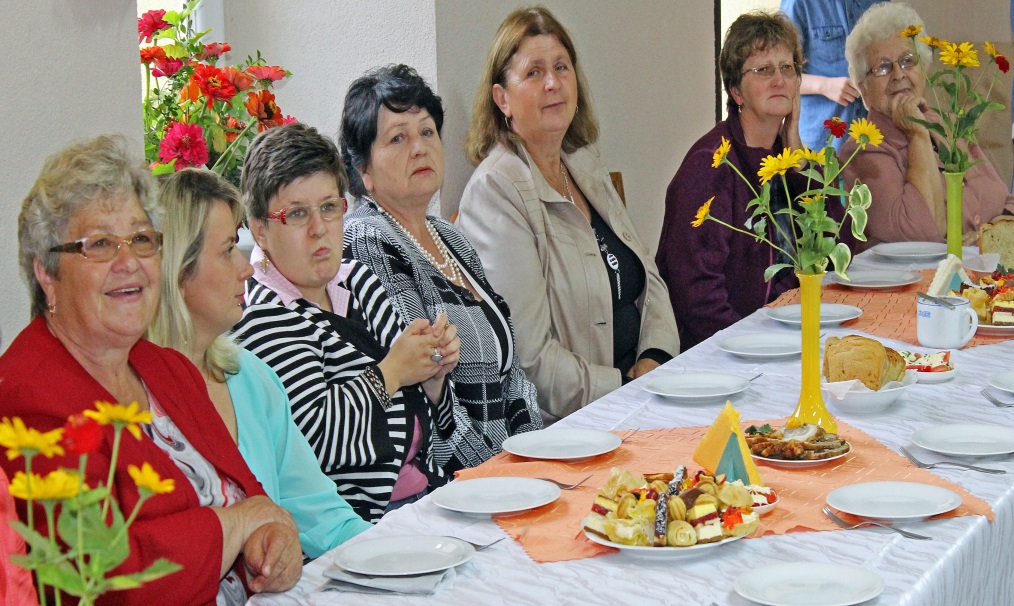 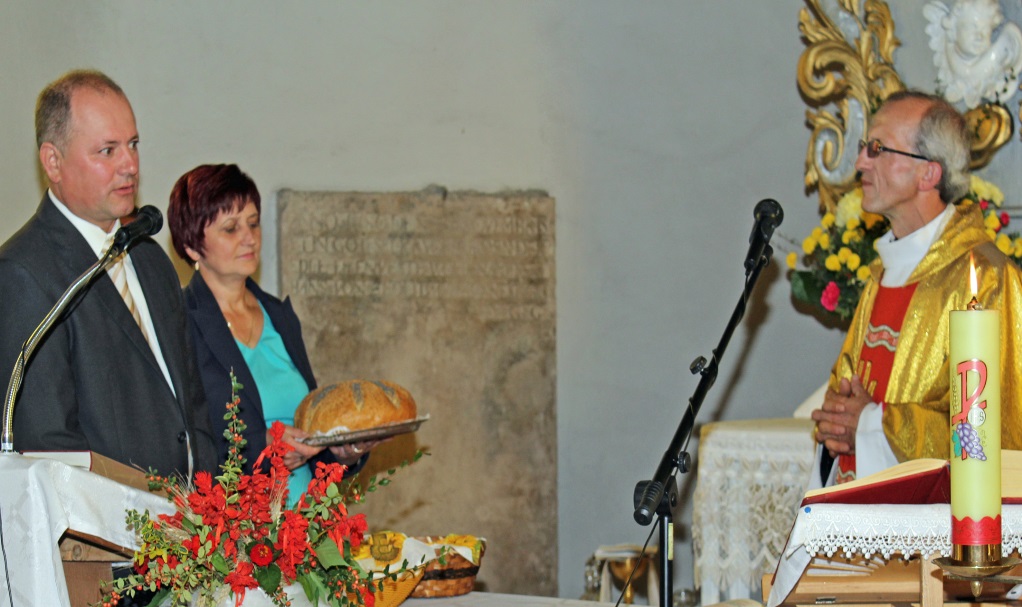 14 września
Udział w pielgrzymce pocysterską Kalwarią
 w Męcince
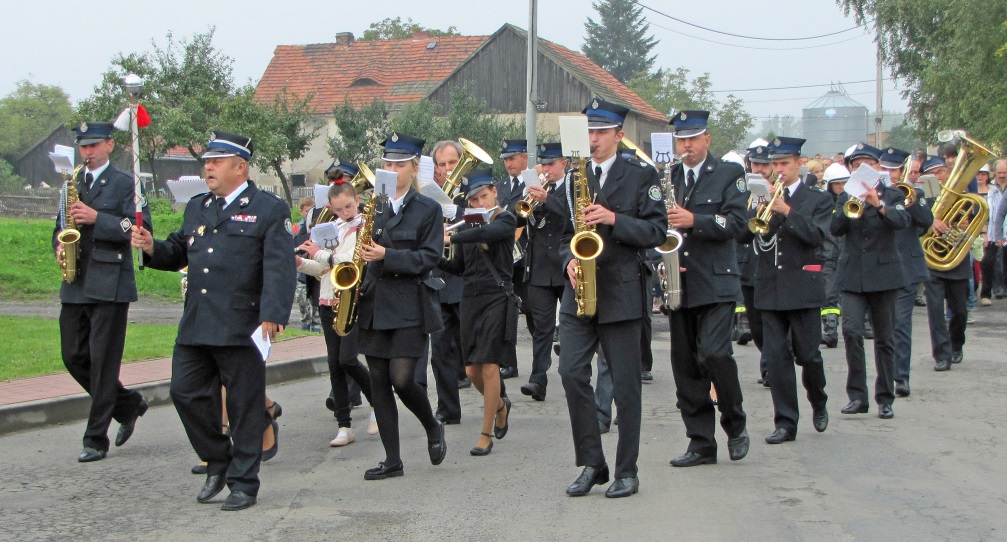 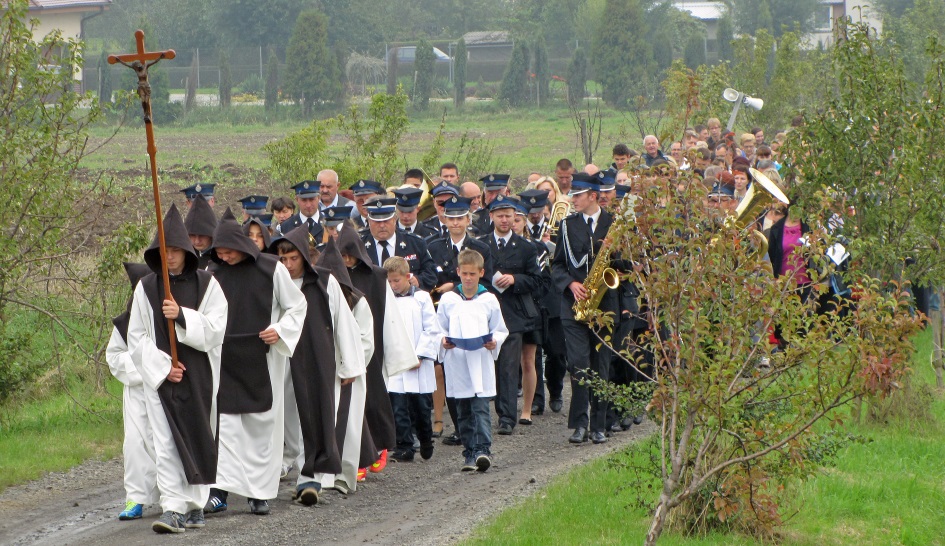 16 – 17 września
Udział w XV Kongresie Gmin Wiejskich w gminie Biała Rawska w województwie łódzkim.

Spotkanie z wicepremierem Januszem Piechocińskim w sprawie tworzenia strefy aktywności gospodarczej w Gminie Męcinka.
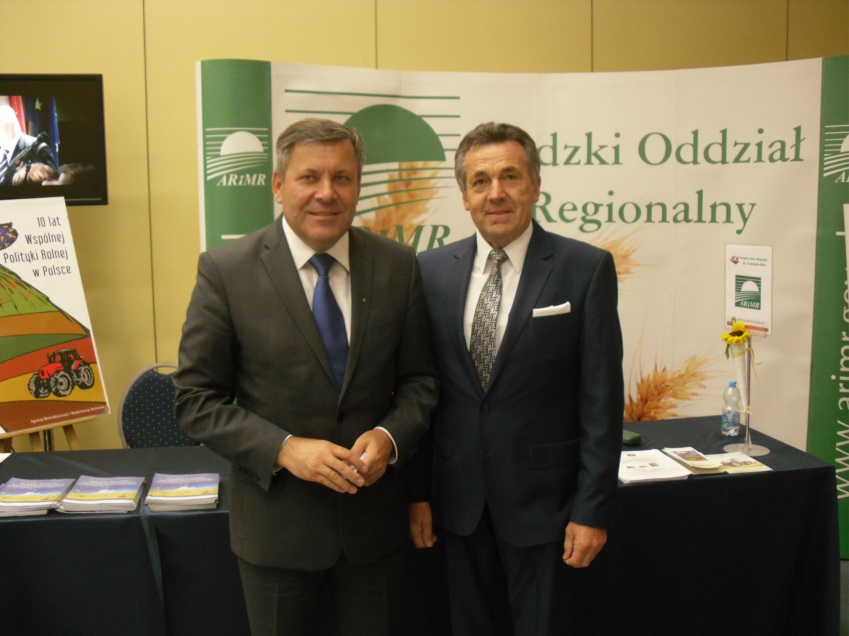 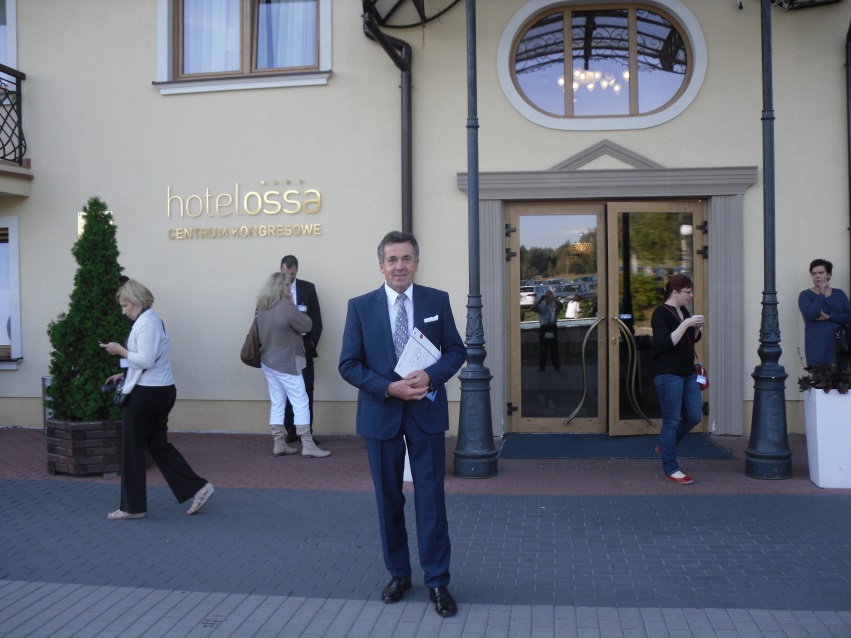 20 września
Udział w Święcie Pieczonego Ziemniaka w Piotrowicach
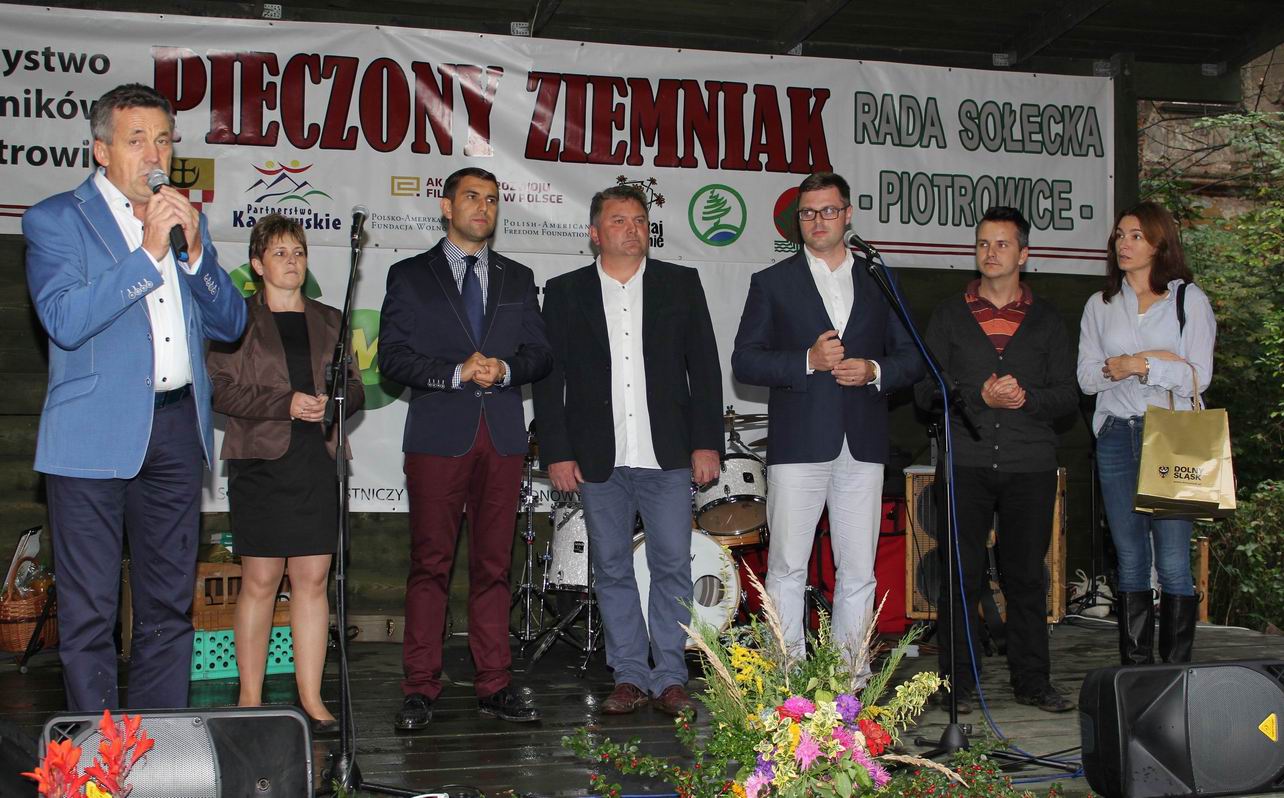 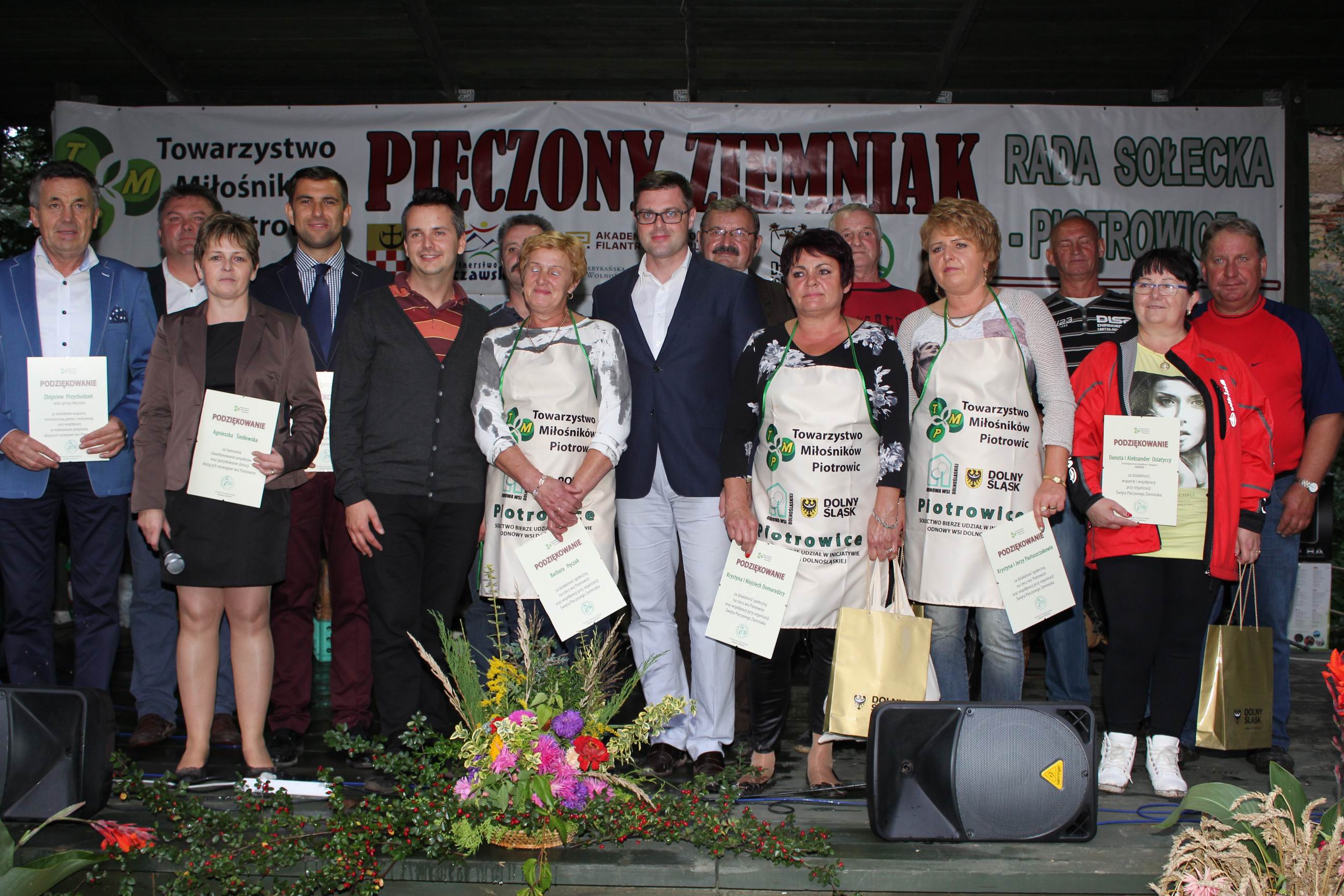 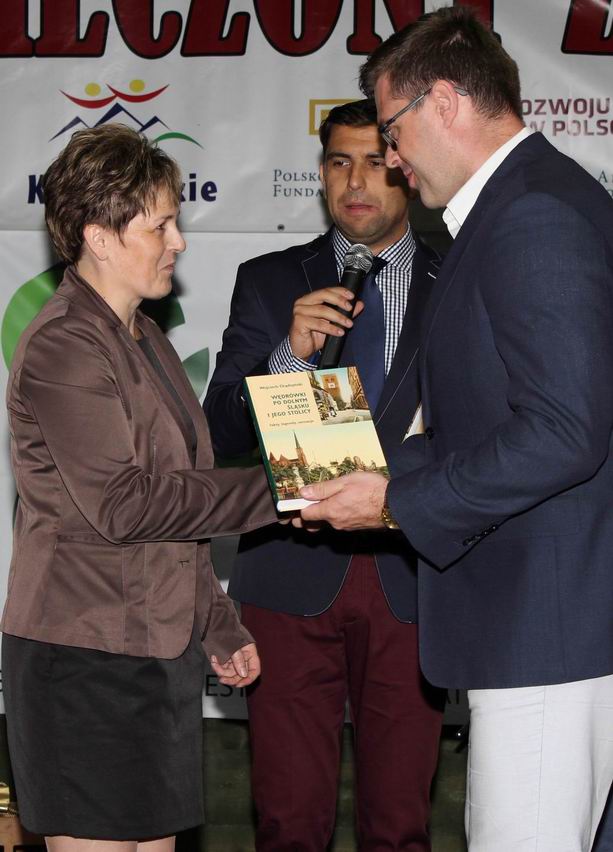 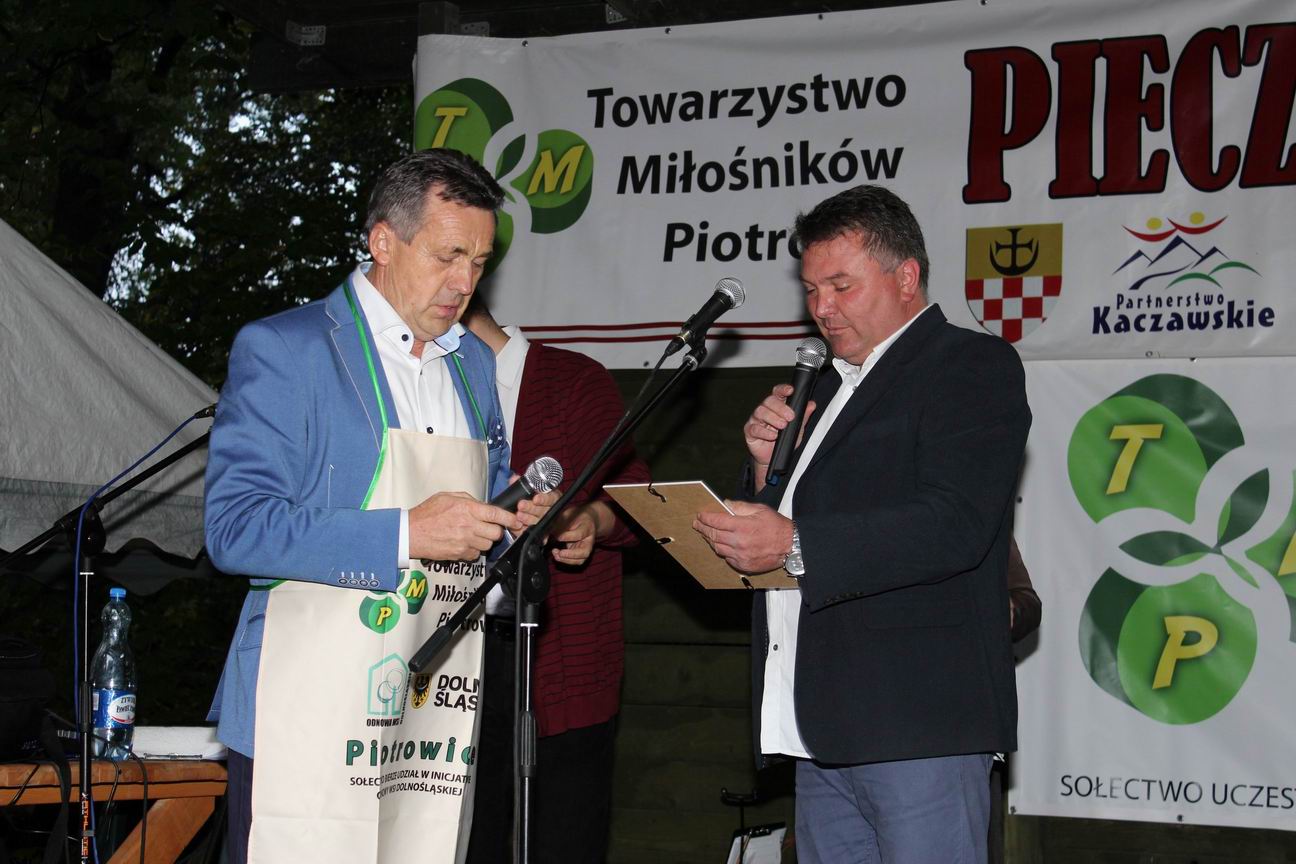 Zakończenie realizacji projektu  „Modernizacja oddziałów przedszkolnych w Gminie Męcinka”.
W miesiącu sierpniu b.r. rozstrzygnięto zamówienie na zakup dodatkowego wyposażenia placu zabaw przy Szkole Podstawowej w Piotrowicach (karuzela tarczowa i bujak na sprężynie). Dla oddziału przedszkolnego w Szkole Podstawowej w Męcince zakupiono dodatkowo przenośny sprzęt nagłośnieniowy oraz wzmacniacz z kolumnami.
Dodatkowe zakupy możliwe były poprzez sporządzenie nowego wniosku aplikacyjnego, w którym uwzględnione zostały faktyczne ceny przedstawione w ofertach cenowych przyjętych do realizacji przez gminę. Zgoda UMWD na wykorzystanie tych oszczędności (4.403,29) oraz pozostała kwota z zaplanowanego udziału gminy w projekcie (4.000,00),  pozwoliły na  zakończenie projektu i przygotowanie oddziałów przedszkolnych do przyjęcia dzieci młodszych, tak jak zakładał projekt, 4-letnich i 3-letnich. Łączny koszt projektu 182.882,09 zł .

Finansowanie projektu : 
     Dotacja z UMWD – 174.540,00 zł
     Kapitalizacja odsetek – 184,69
     Budżet gminy – 8.157,40
Wykonanie prac na cmentarzu w Sichowie
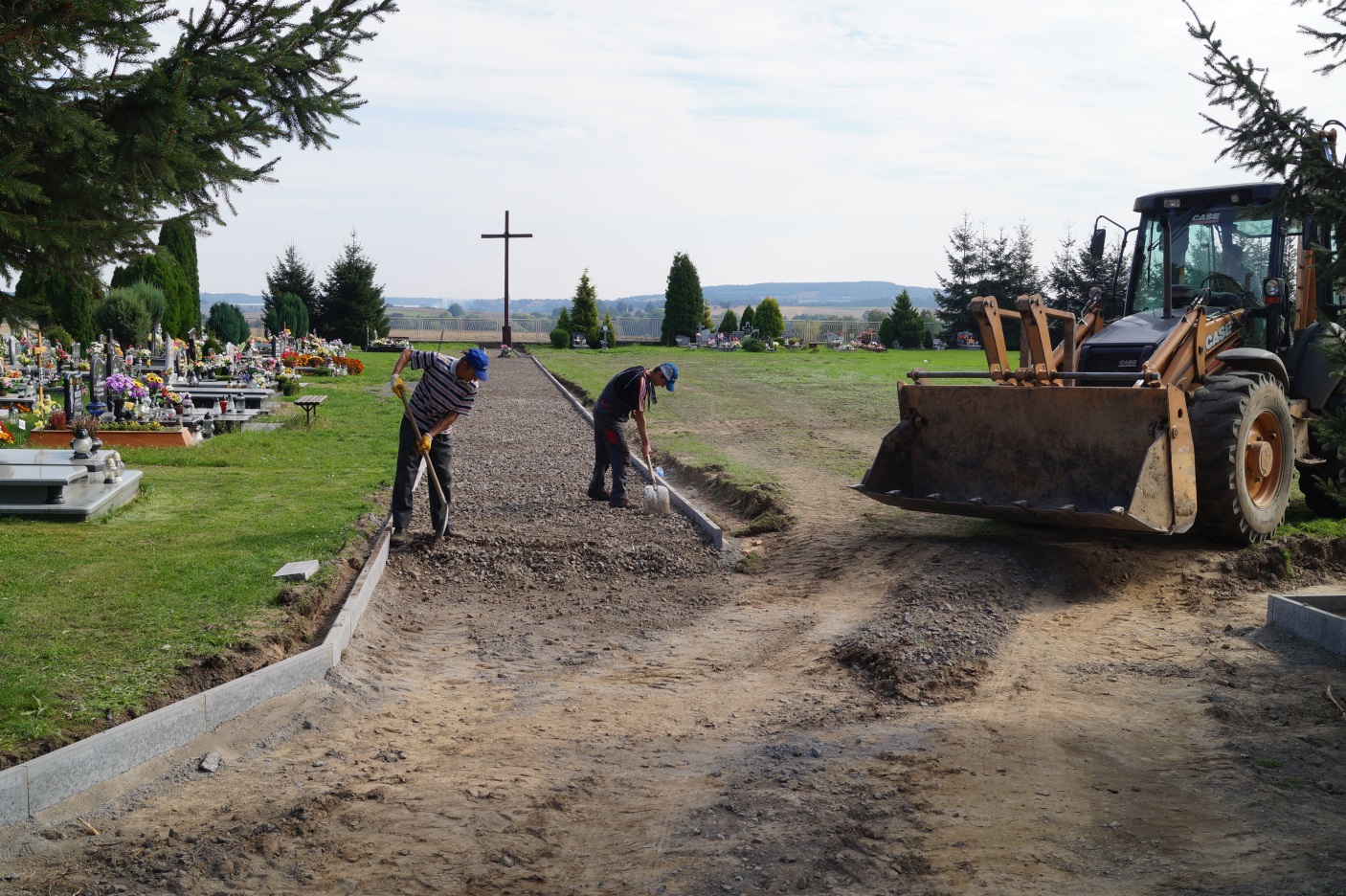 Wykonanie odwodnienia budynku świetlicy                w Sichowie
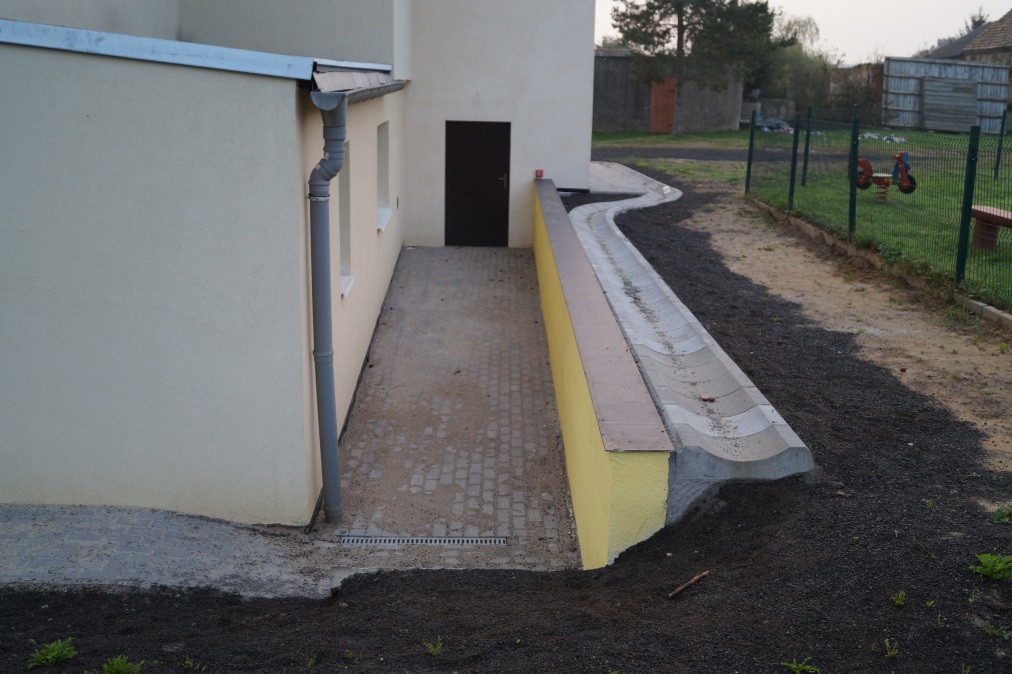 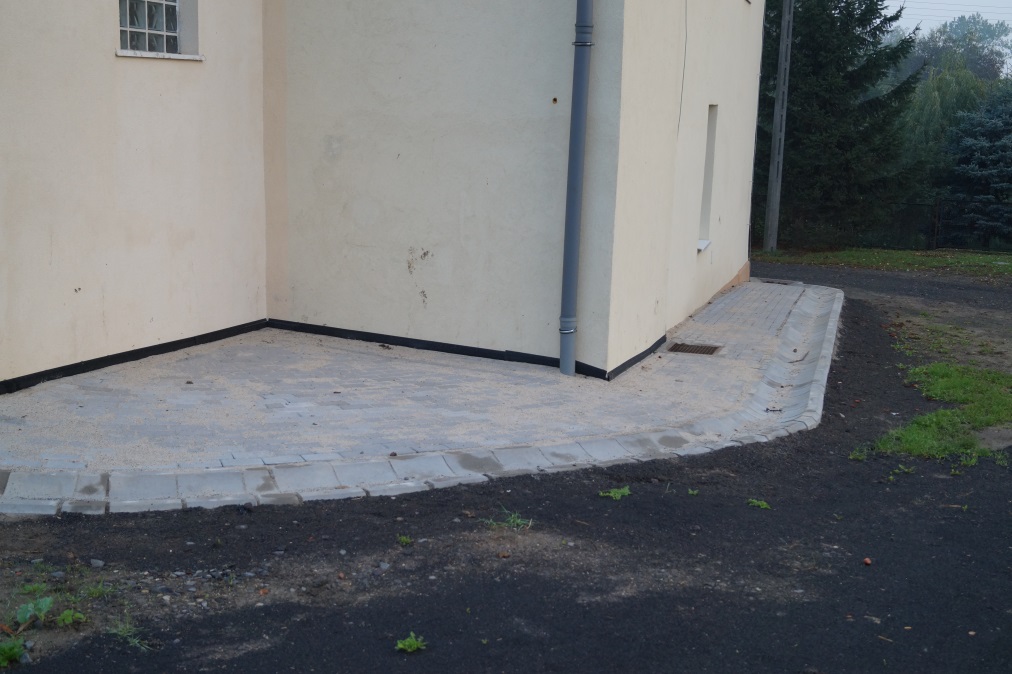 Wykonanie zadaszenia przy budynku świetlicy         w Sichówku
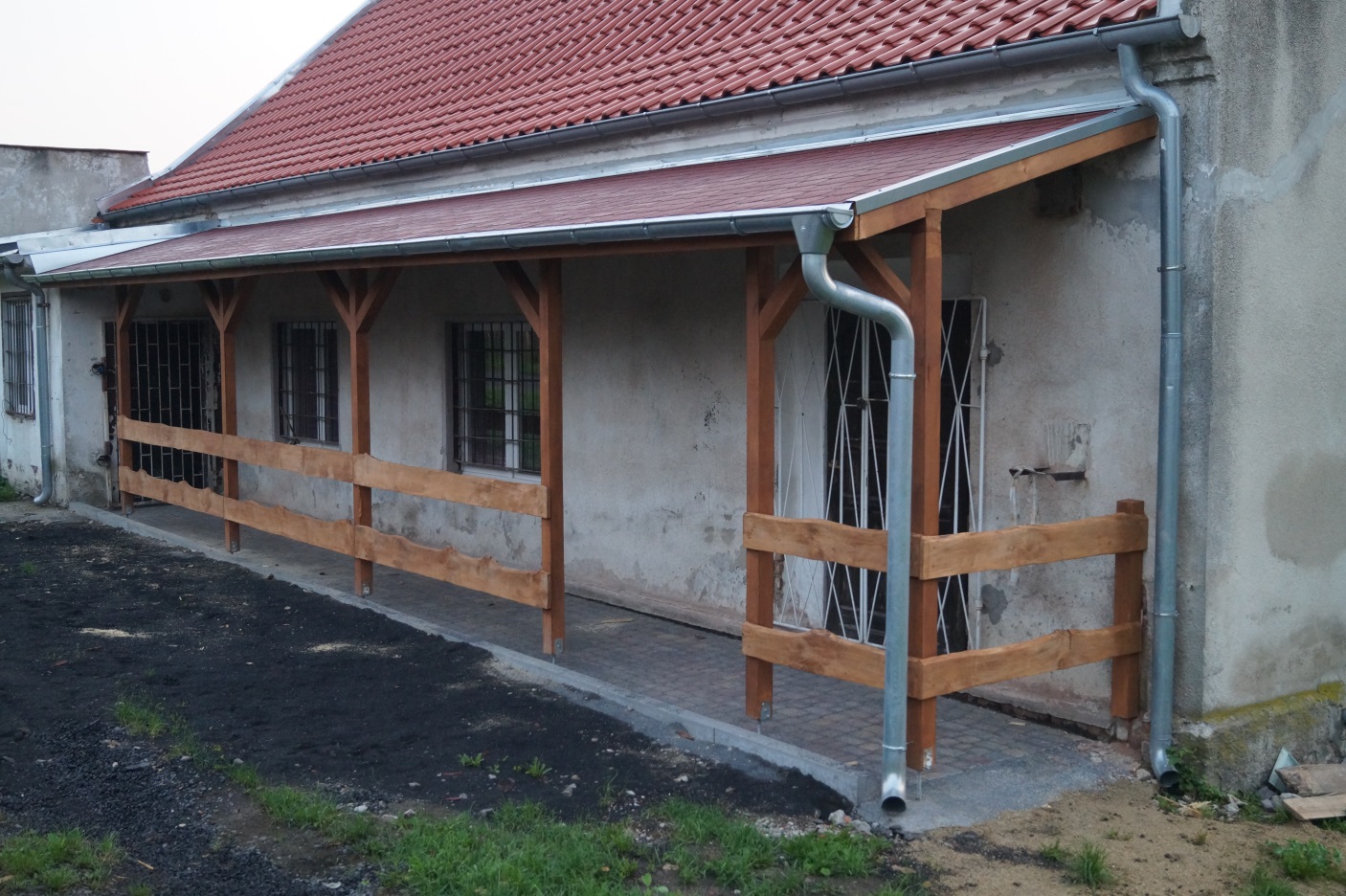 Wykonanie remontów budynków mieszkalnych w Męcince pod Nr 110.
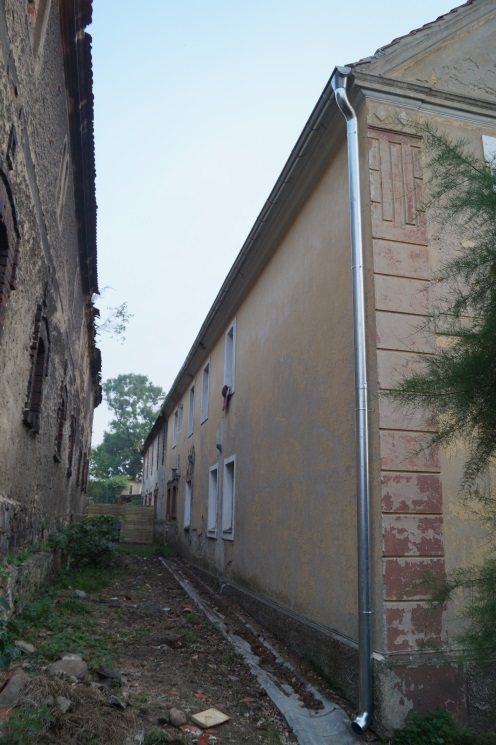 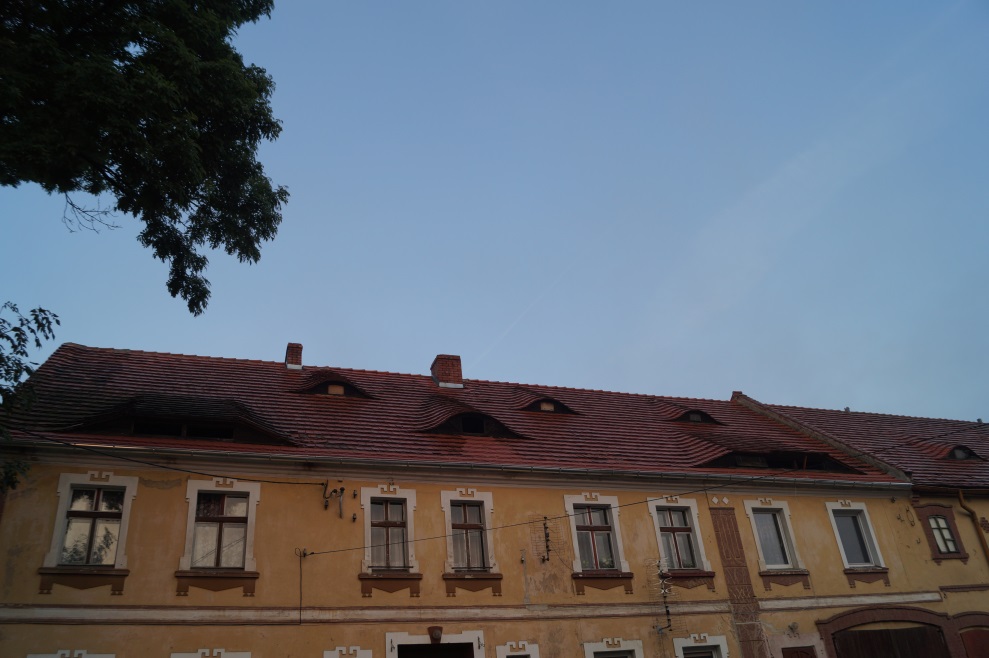 Odwodnienie budynku
Remont dachu
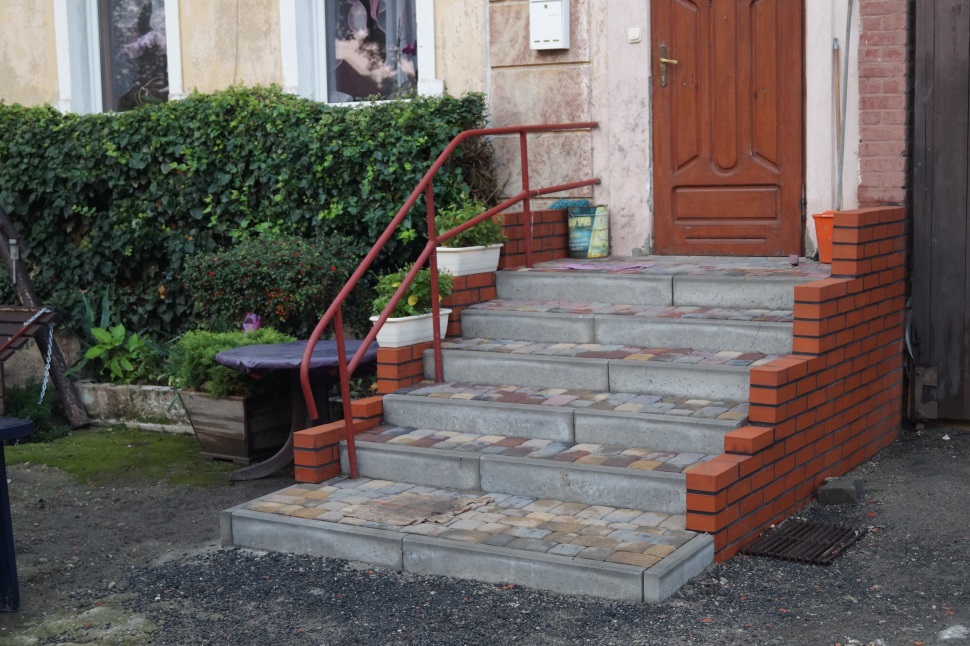 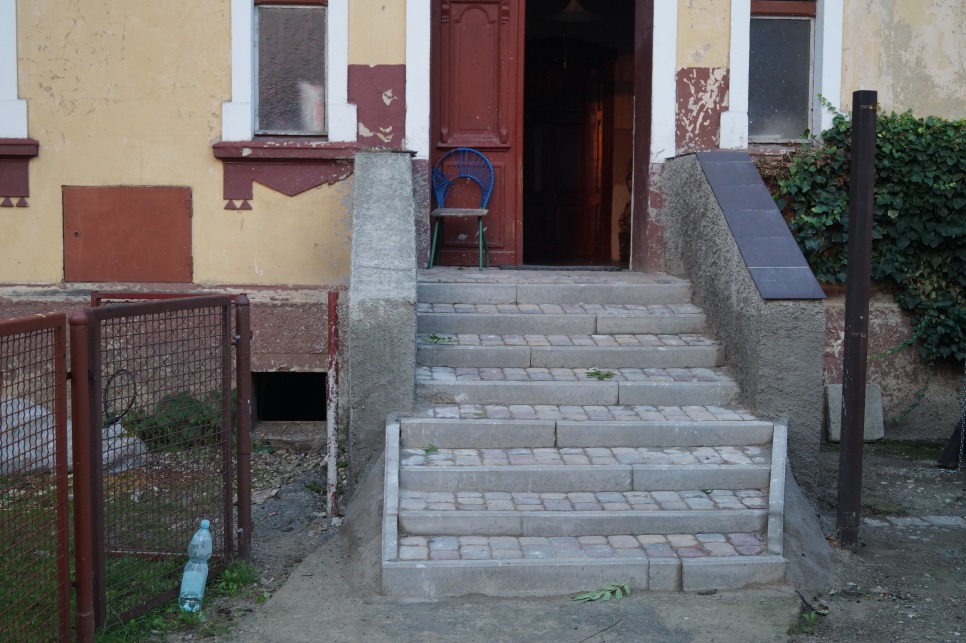 Wykonanie schodów przy budynku nr 110 w Męcince
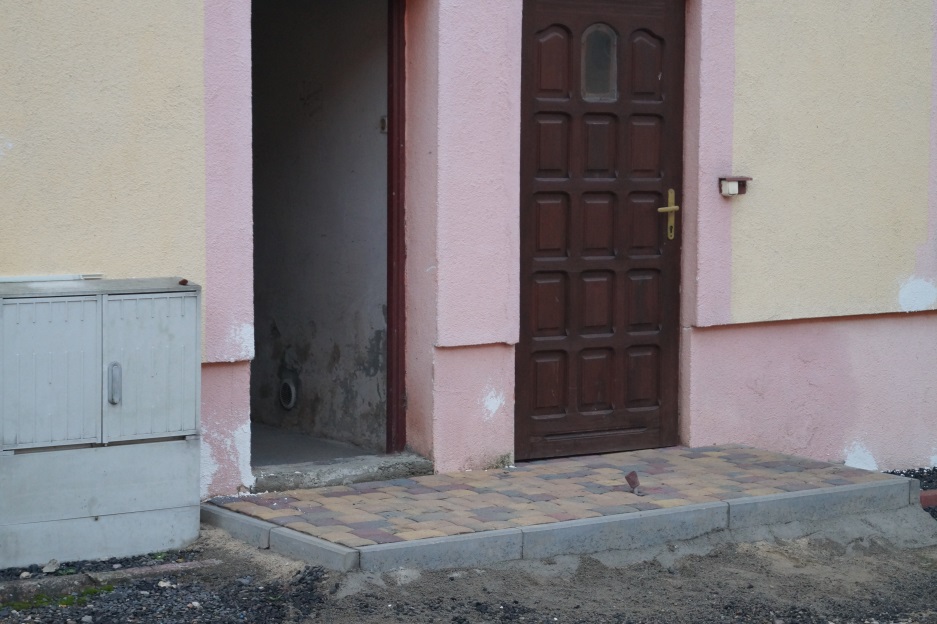 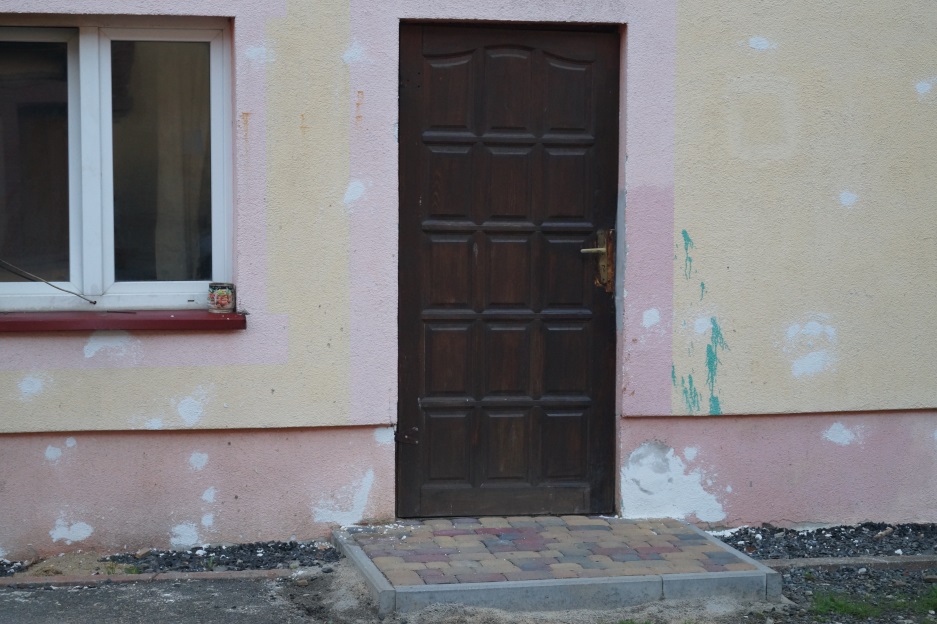 Wykonanie polbrukowego wejścia przy budynku nr 110C
Odwodnienie świetlicy w Chełmcu
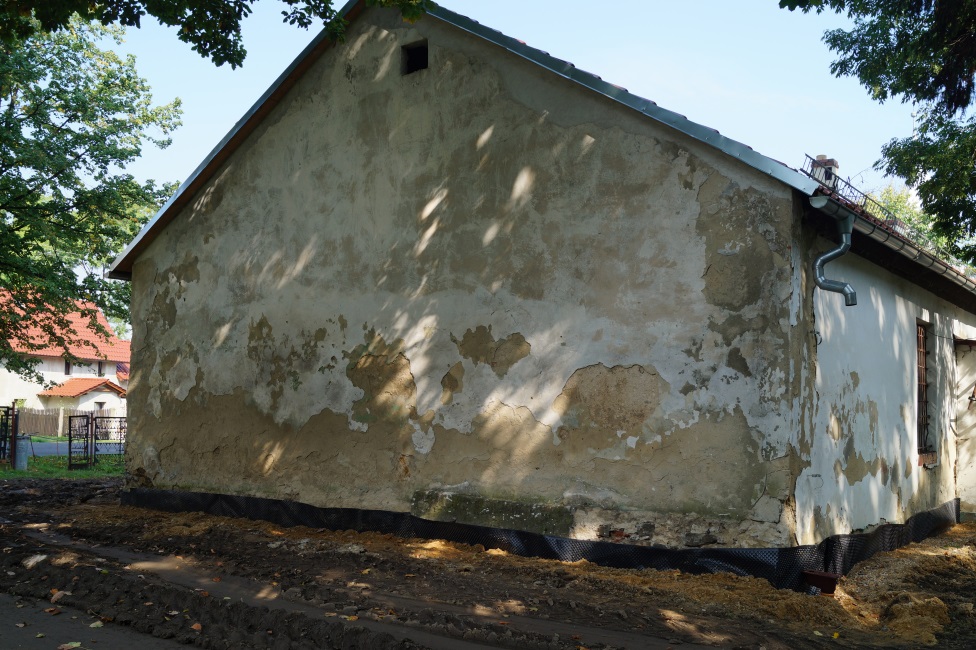 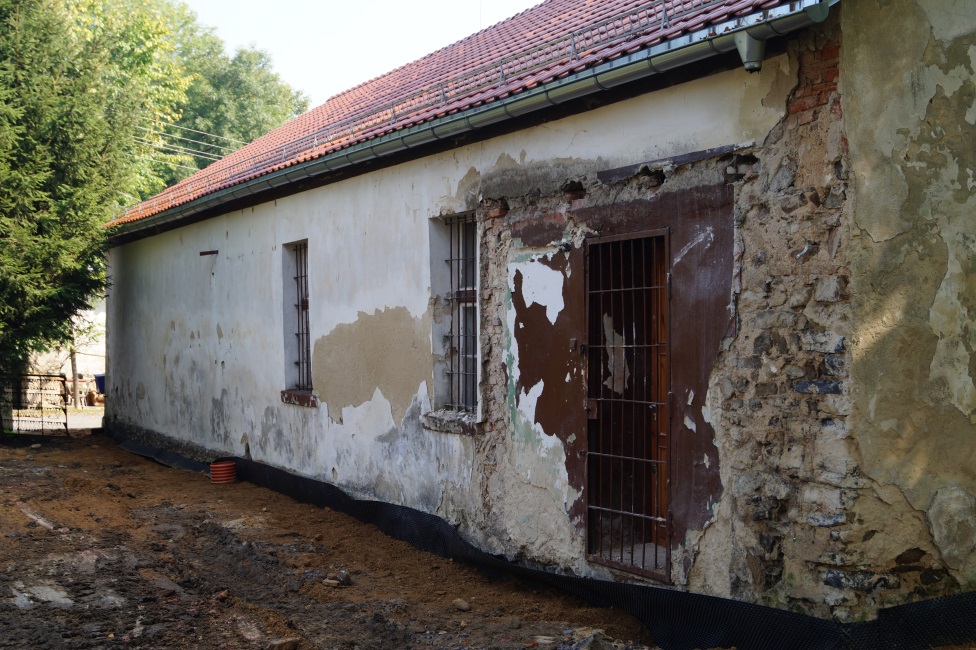 Boksy dla zawodników na boisku w Chełmcu
Ustawienie ławek przy drodze kalwaryjskiej
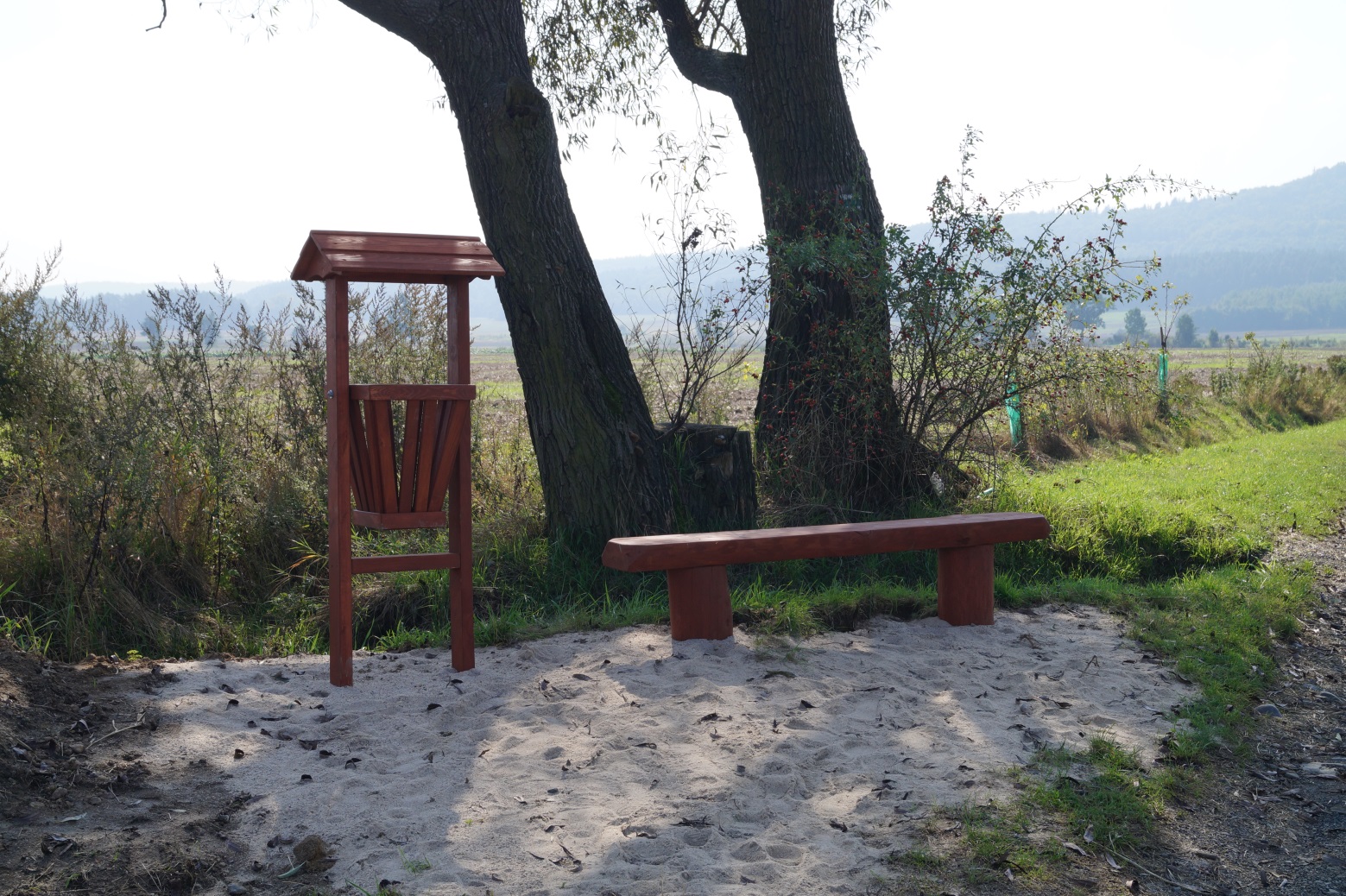 Prace przy szkole w Piotrowicach
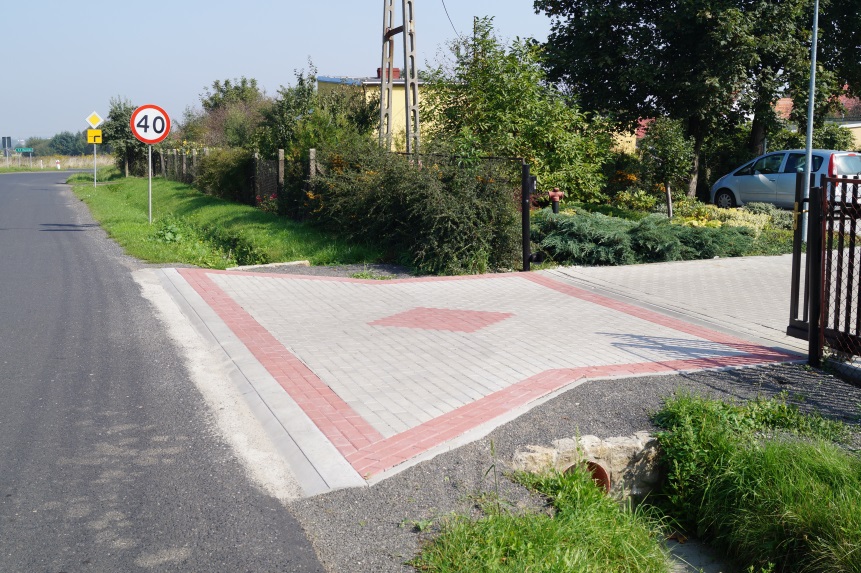 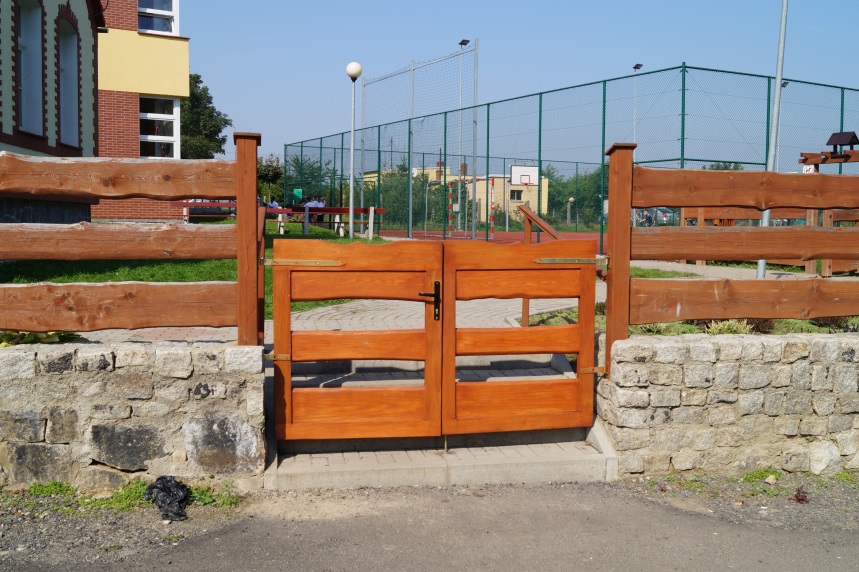 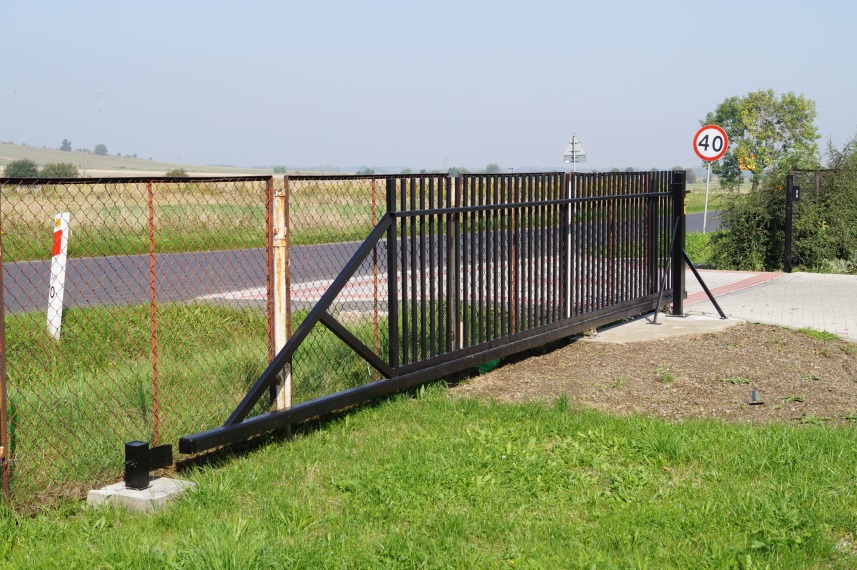 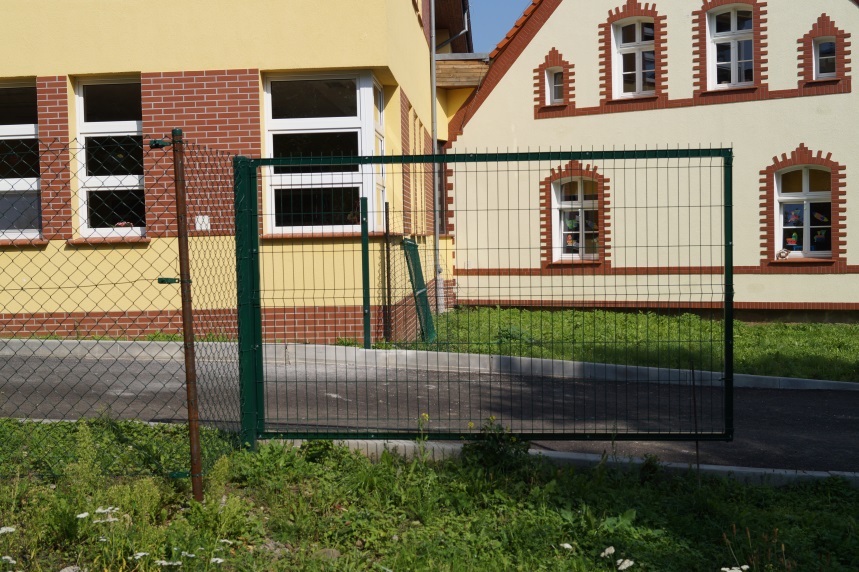 Remont świetlicy w Słupie
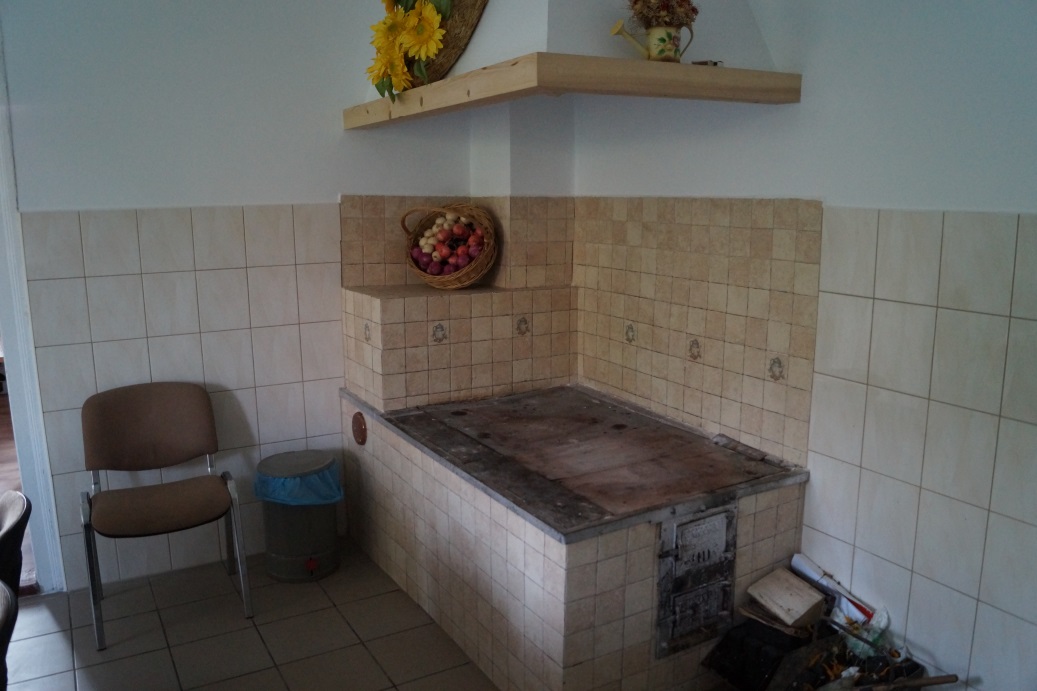 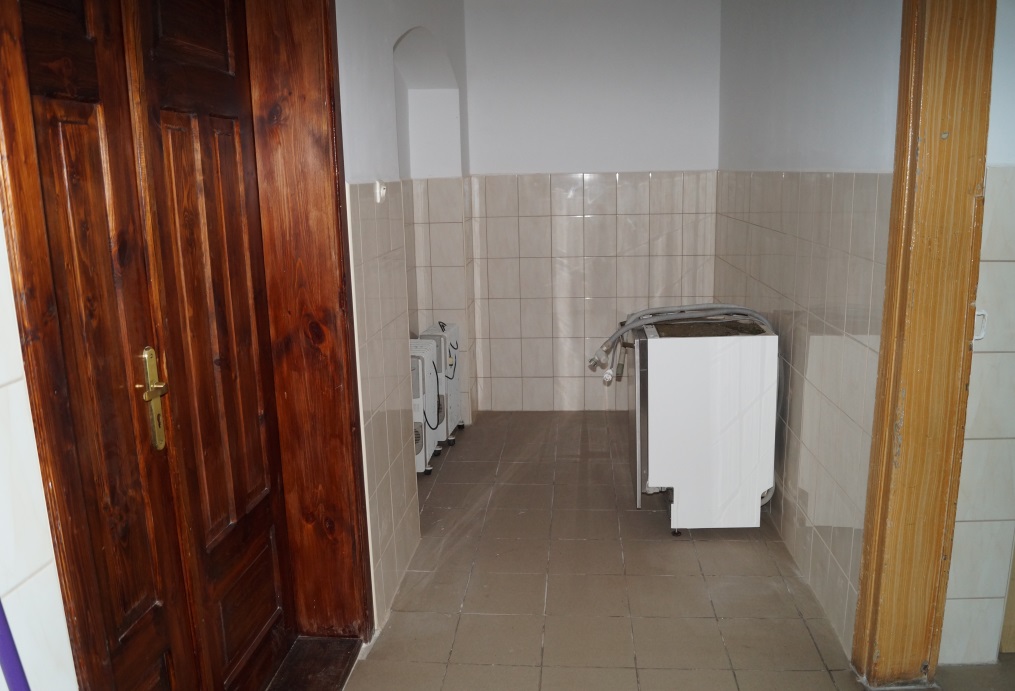 Remont schodów w świetlicy w Pomocnem
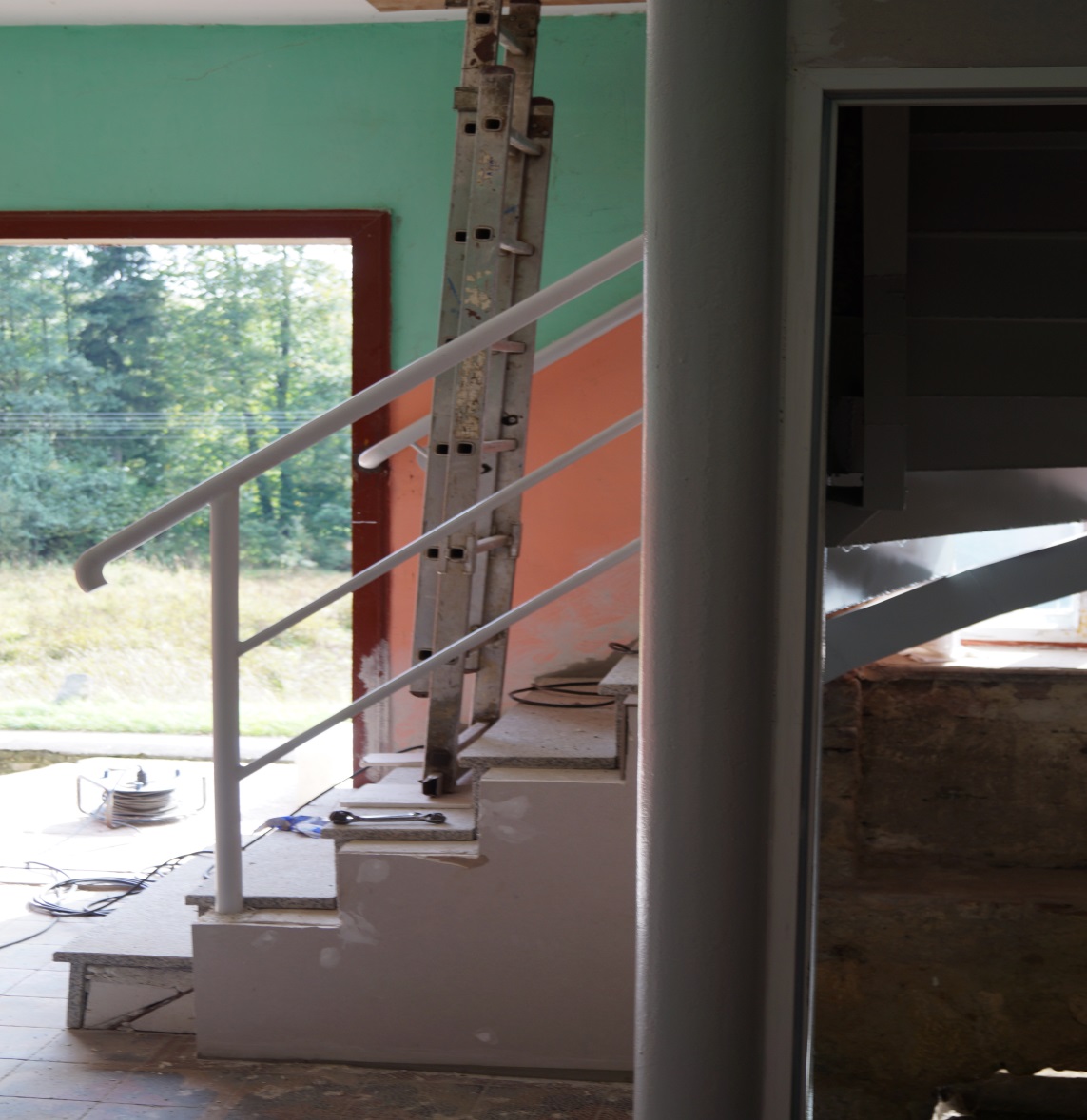 Remont drogi na działce Nr 340 i 348/1                             w Myślinowie
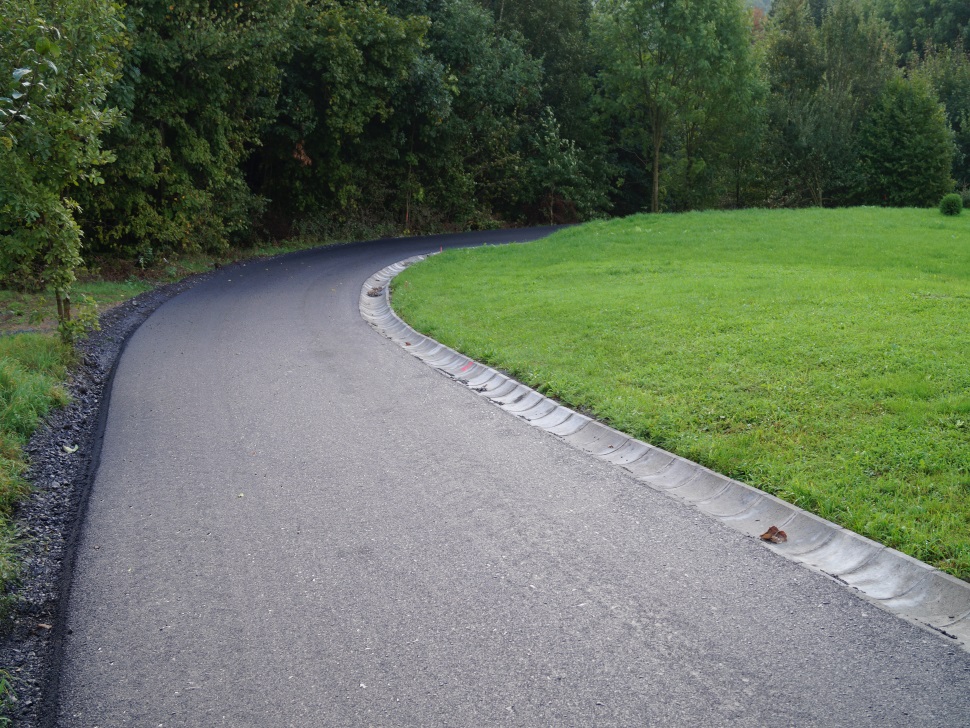 Kontrola inwestycji drogowych
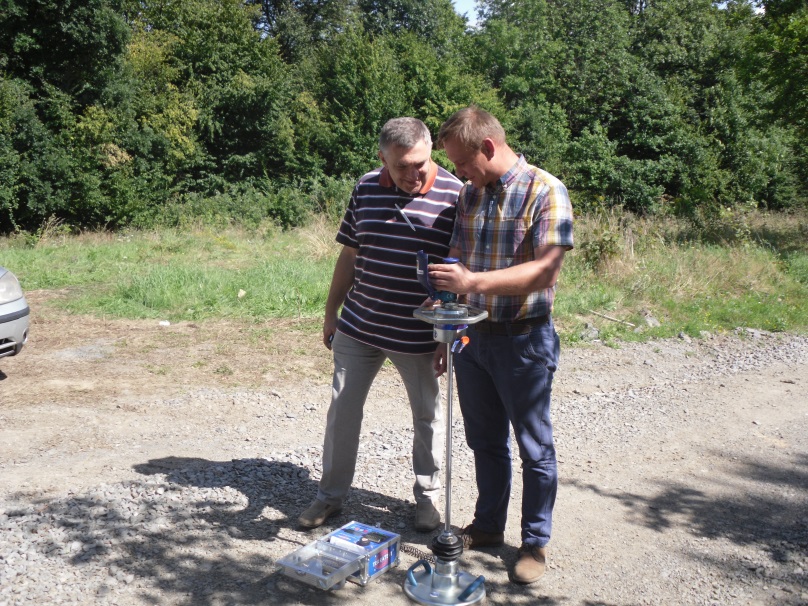 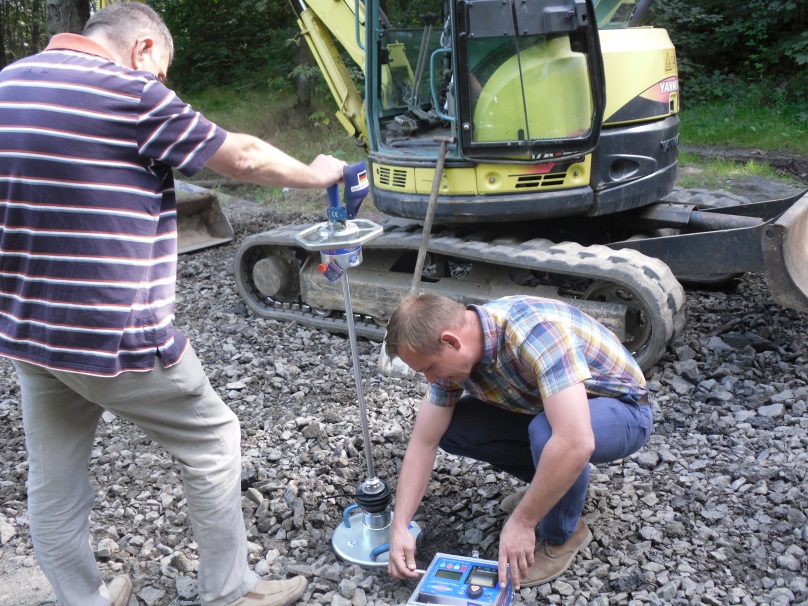 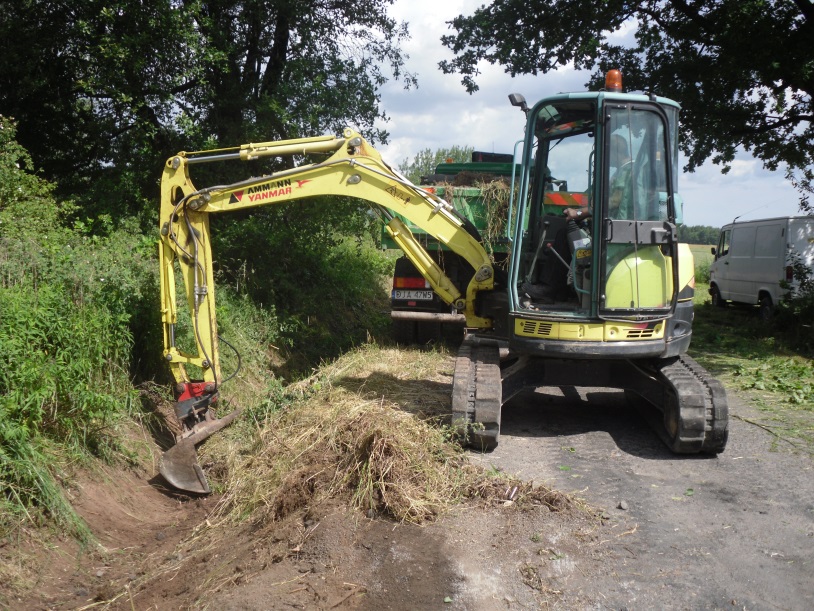 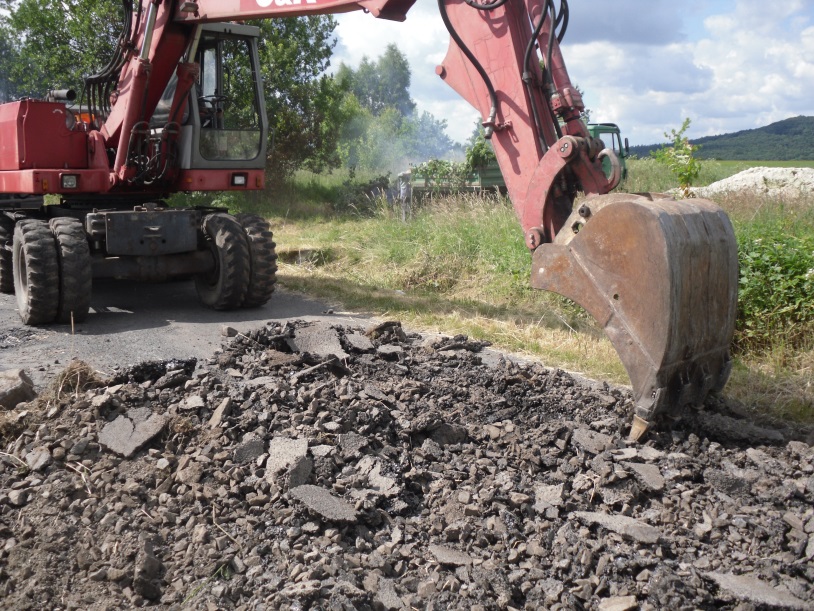 Zamówienia publiczne
27 czerwca 2014 r. – rozstrzygnięto przetarg – Zakup paliw płynnych  ,umowę podpisano dnia 30 czerwca b.r.         z firmą „PIEPRZYK” Aleksander Pieprzyk z Rawicza  ( stacja paliw w Małuszowie).

04 lipca 2014 r. ogłoszono przetarg Modernizacja oddziałów przedszkolnych w gminie Męcinka :  wyposażenie oddziału przedszkolnego w Szkole Podstawowej w Męcince w przenośny zestaw nagłośnieniowy i wzmacniacz        z kolumnami oraz zakup karuzeli tarczowej na plac zabaw dla oddziału przedszkolnego w Szkole Podstawowej      w Piotrowicach , co stanowiło uzupełnienie projektu realizowanego w ramach Europejskiego Funduszu Społecznego, priorytet: IX Rozwój wykształcenia i kompetencji w regionach , Działanie: 9.1 Wyrównywanie szans edukacyjnych i zapewnienie wysokiej jakości usług edukacyjnych świadczonych w systemie oświaty, Poddziałanie: 9.1.1 Zmniejszenie nierówności w stopniu upowszechniania edukacji przedszkolnej.

23 lipca b.r. przetarg ten został unieważniony : brak ofert  ( nagłośnienie ) oraz z uwagi na fakt, że cena oferty na karuzelę przewyższała kwotę jaką zamawiający zamierzał przeznaczyć na sfinansowanie tej części zamówienia.

24 lipca b.r. ogłoszono ponownie przetarg na to zamówienie.
        14 sierpnia b.r. unieważniono postępowanie w  części dot.  nagłośnienia oraz  rozstrzygnięto zamówienie w części 
        dot. karuzeli. Podpisano umowę na dostawę  karuzeli w dniu 18 sierpnia b.r. z FreeKids s.c. z  Trzęsowic,  a na 
        nagłośnienie w   trybie zamówienia z wolnej ręki zawarto umowę  w  dniu 21 sierpnia b.r.  z  IMM Instrumenty 
        Muzyczne Artur Kalenik z Legnicy.
 
29 lipca b.r. ogłoszono przetarg na dowozy dzieci do szkół ( rok szkolny 2014/2015 i 2015/2016) , który rozstrzygnięto  14 sierpnia b.r. Podpisano umowę w dniu 19 sierpnia b.r  z Przedsiębiorstwem Komunikacji Samochodowej „TRANS- POL” Legnica . Nie było więcej ofert.
Dziękuję za uwagę

Zbigniew Przychodzeń
Wójt Gminy Męcinka